CC3201-1Bases de DatosPrimavera 2016Clase 6: Cálculo Relacional & SQL (I)
Aidan Hogan
aidhog@gmail.com
Resumen de los contenidos anteriores
Renombramiento
Actualizada.
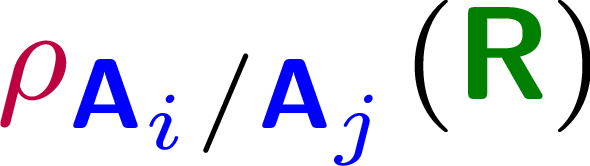 Sea R una relación.
                               devuelve una nueva relación
                   igual a R pero con Ai renombrado a Aj
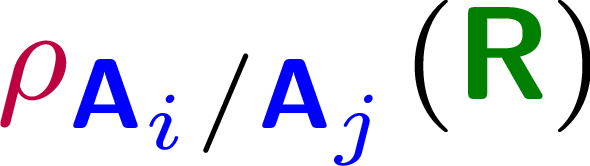 Formalmente es necesario, pero no vamos a utilizar esta forma aquí. Utilizaremos subíndices simples para distinguir nombres de atributos en un producto para evitar ser innecesariamente verbosos. Implícitamente, cuando usemos subíndices, implica el uso de este operador.
Deberíamos utilizar renombramiento aquí
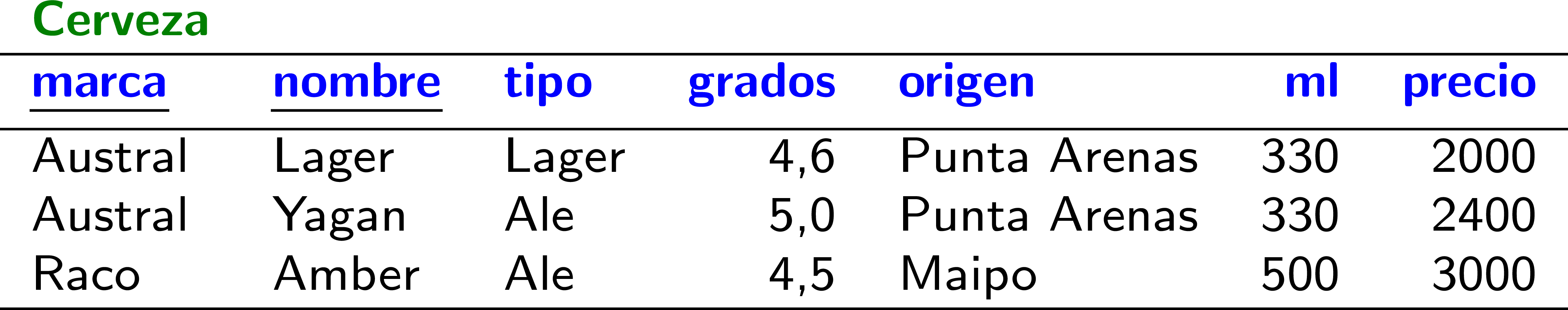 ¿Cuáles son las pares de nombres de cervezas donde la primera cerveza sea más fuerte que la segunda?
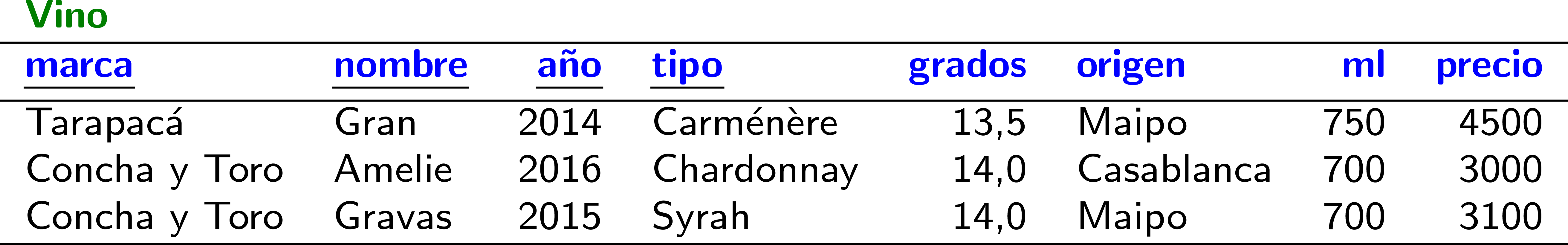 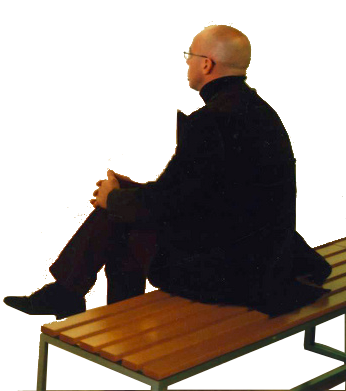 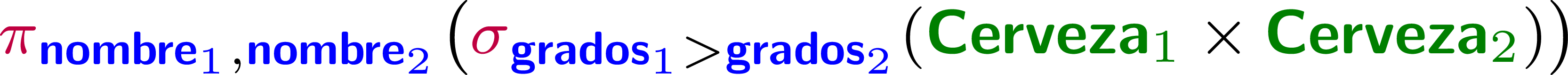 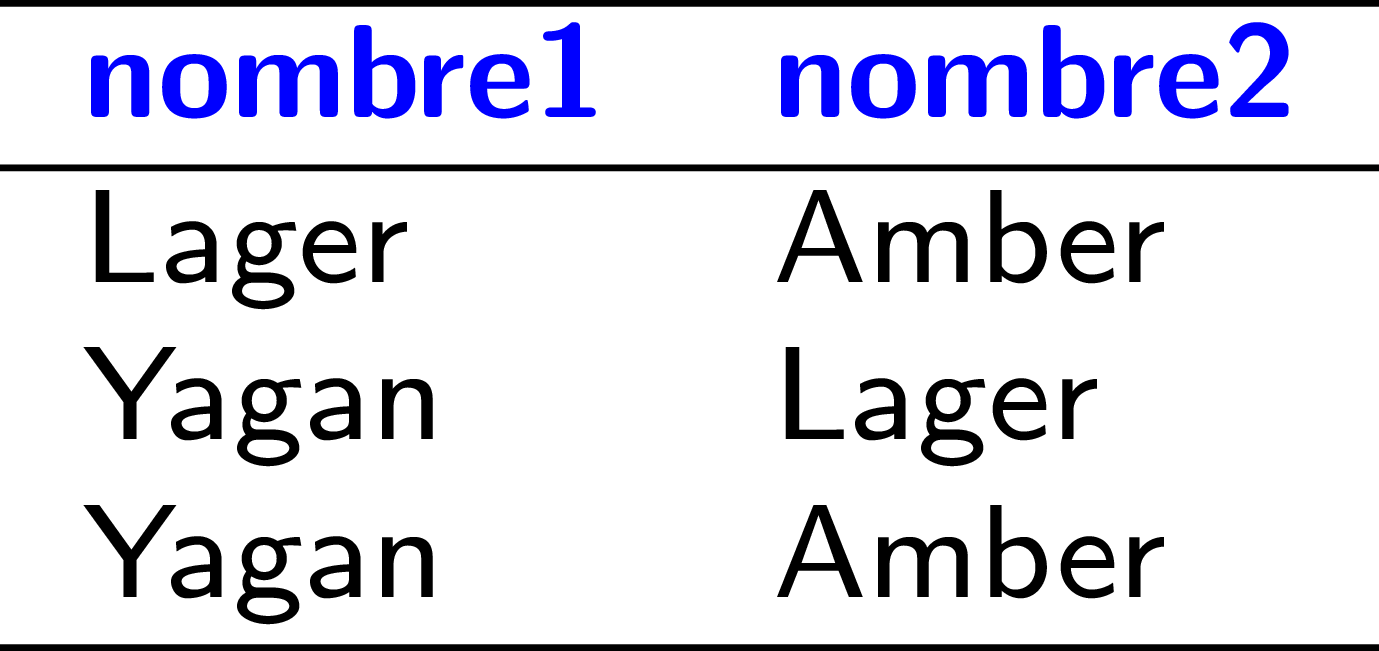 Operadores unarios vs. binarios
Operadores unarios: 
Mencionan sola una relación:


Operadores binarios:
Mencionan dos relaciones:
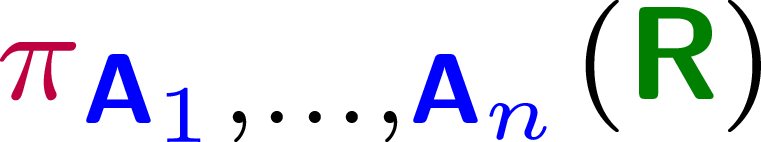 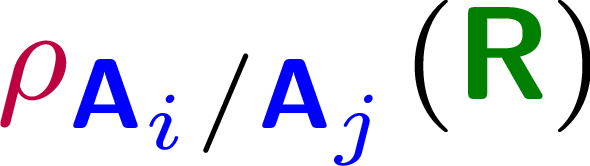 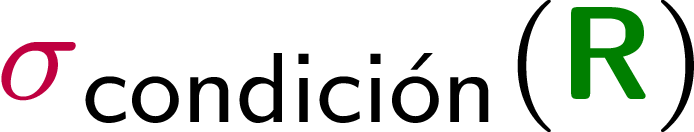 ¿Se necesitan todos estos operadores?
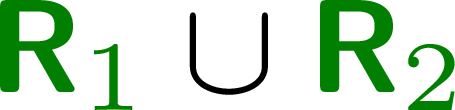 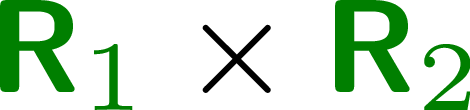 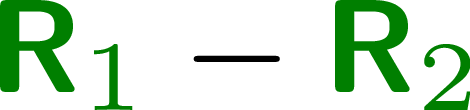 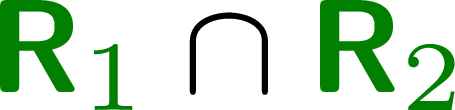 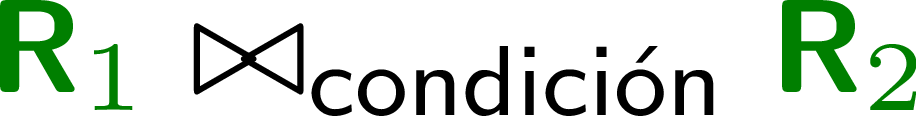 Modelando Intersección     con otros operadores
¿Cómo se puede hacerla?
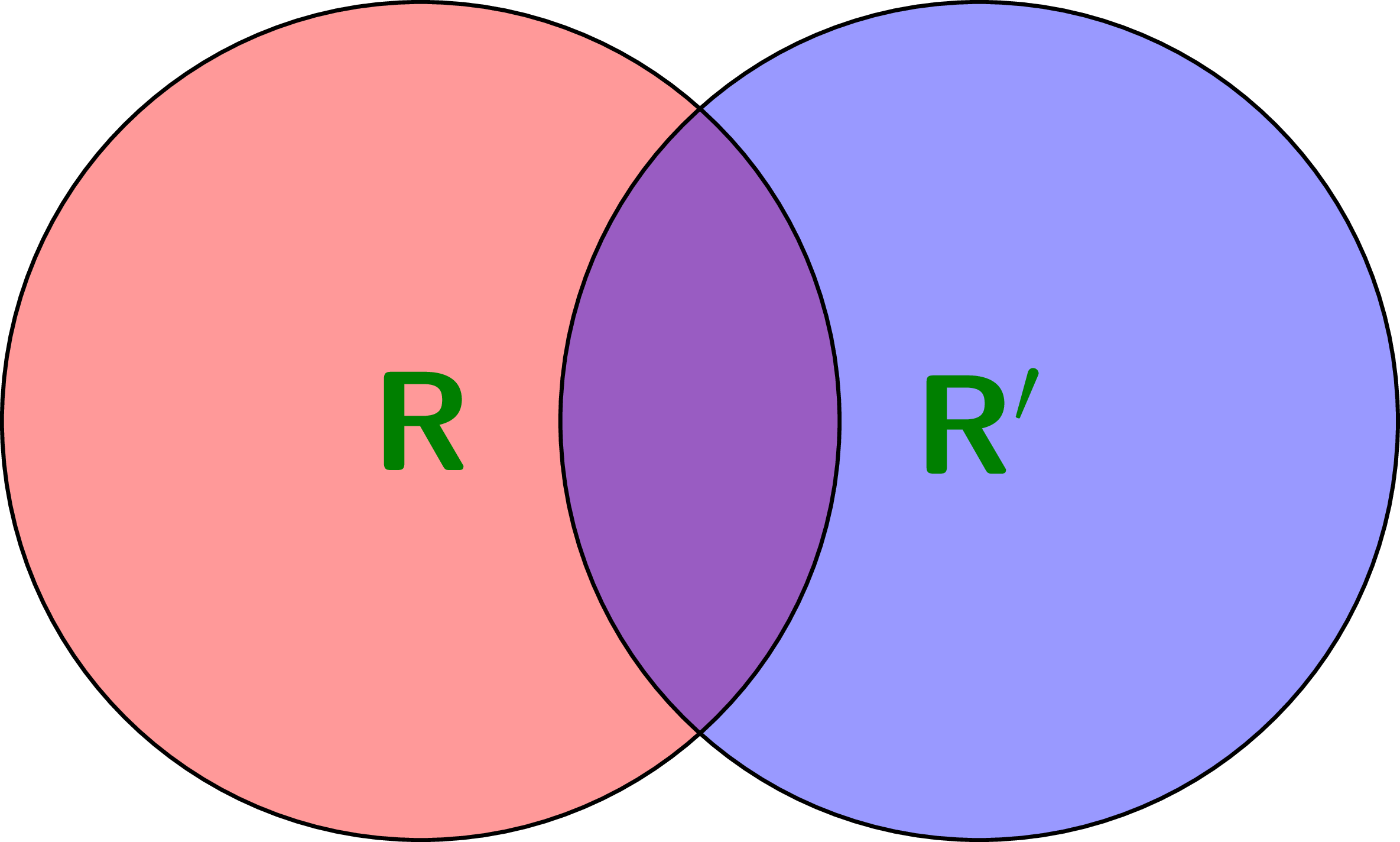 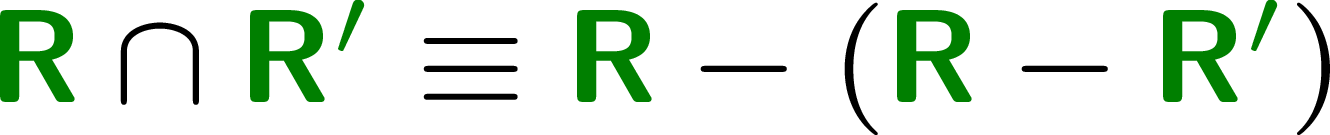 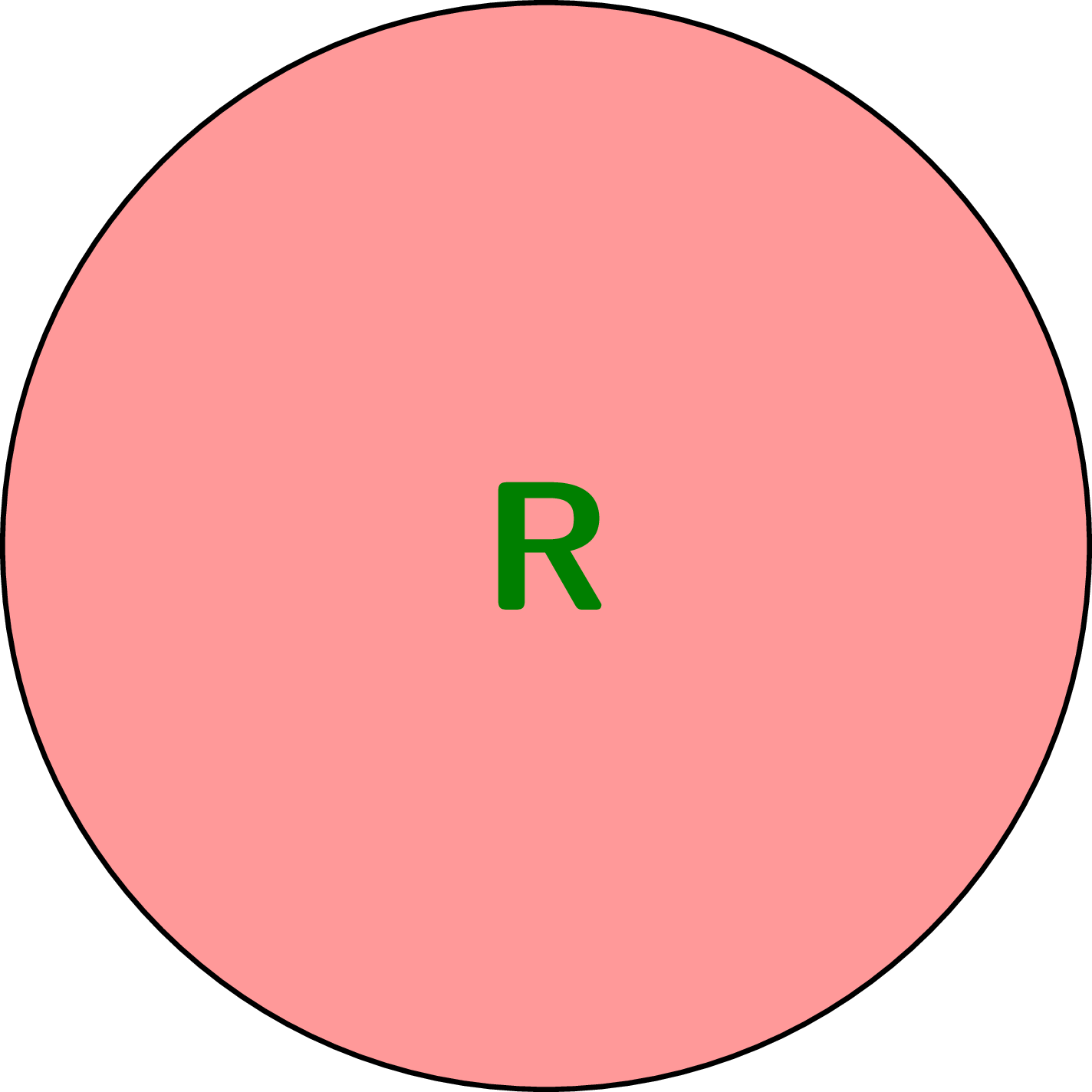 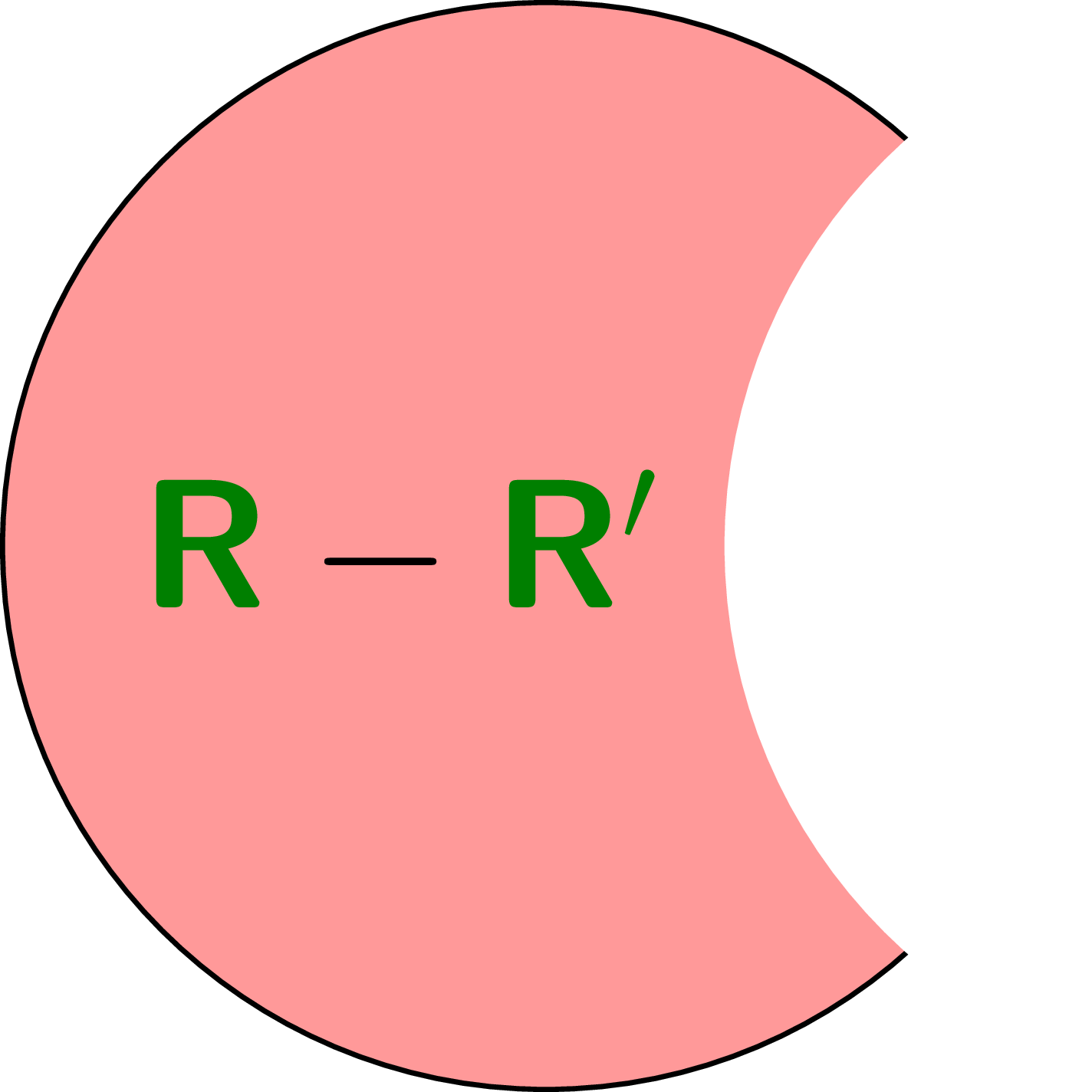 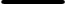 Modelando Intersección     con otros operadores
¿Cómo se puede hacerla?
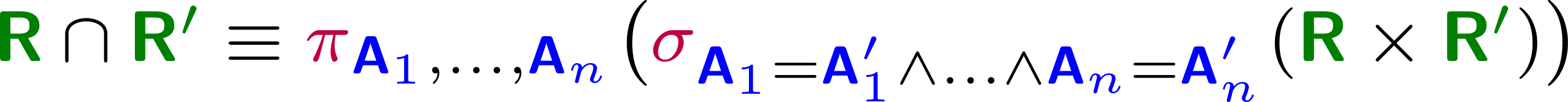 El Álgebra Relacional (Mínima / Clásica)
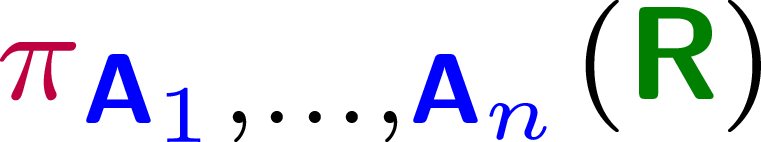 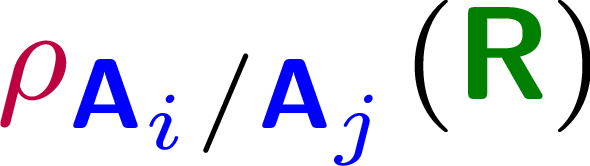 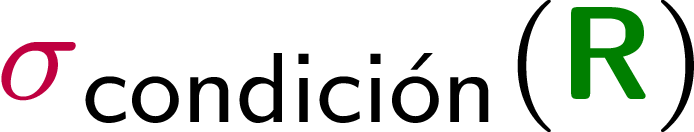 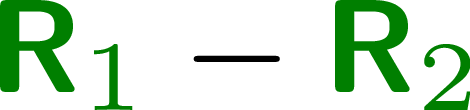 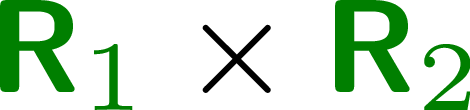 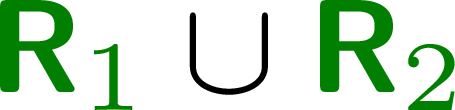 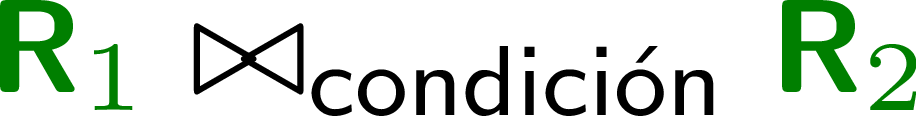 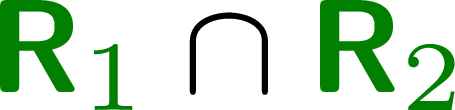 Extensiones del Álgebra Relacional
Extensiones sintácticas
Se puede modelar estas extensiones con el álgebra clásica (son como abreviaturas)
Varios tipos de join, división (), etc.
Extensiones algebraicas
No se puede modelar estas extensiones con el álgebra clásica (facilitan nuevos tipos de consultas)
Agregación, transitividad, etc.
Extensiones semánticas
Introducen cambios en las definiciones del modelo
Tablas ordenadas, tablas con duplicados, nulos, etc.
Formalizando demasiadas preguntas
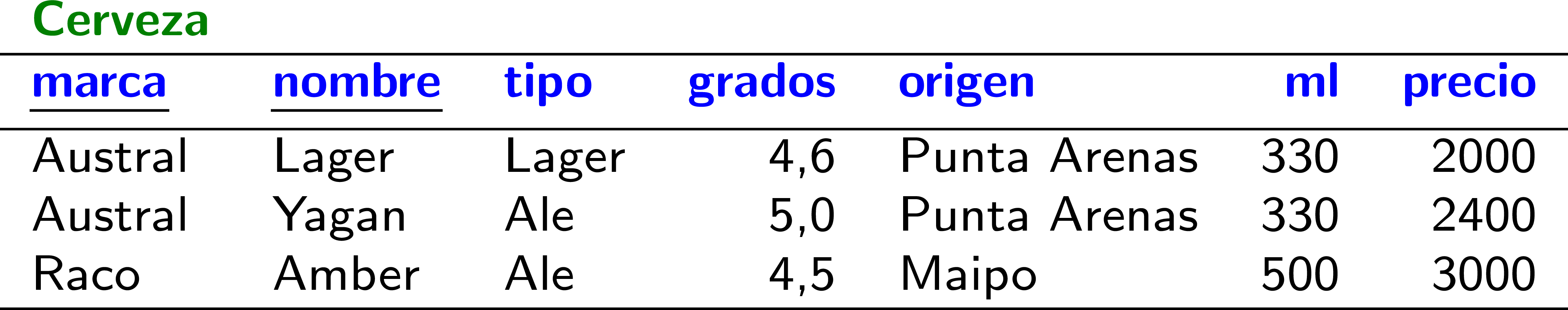 ¿Cuáles marcas de vino tienen un vino de cada región de vinos?
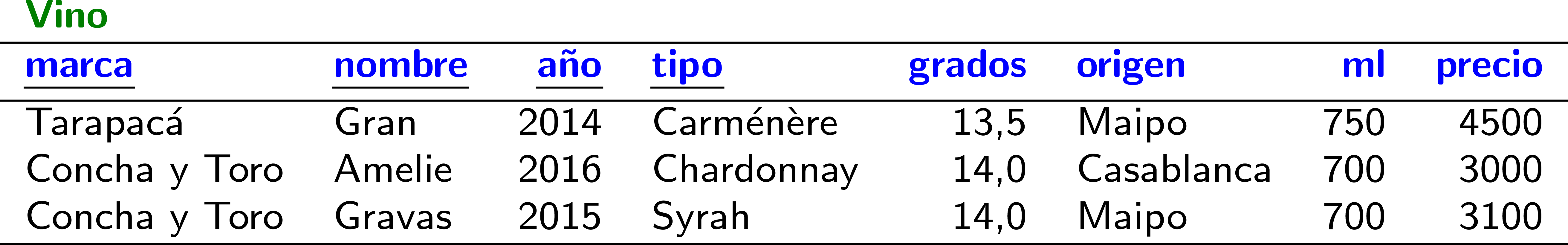 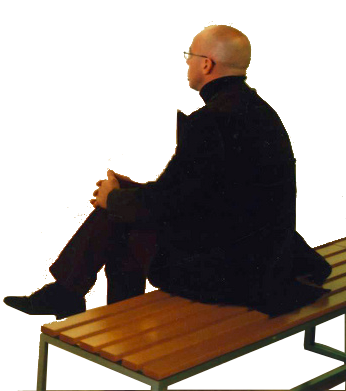 ¿Cómo se puede representar esta pregunta en el álgebra relacional?
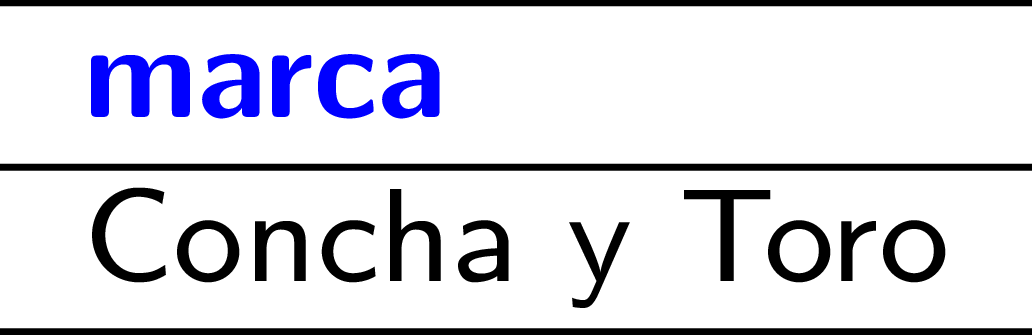 Una tarea.
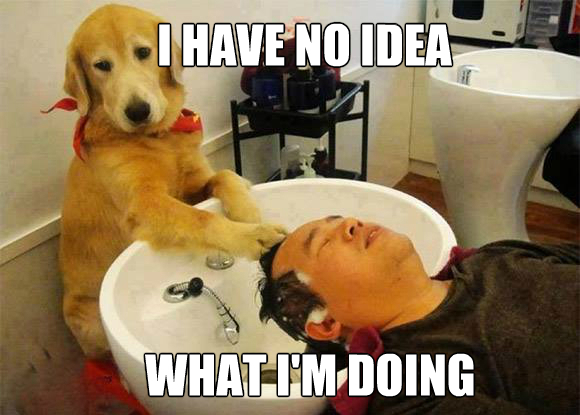 La intuición: los pares que no existen
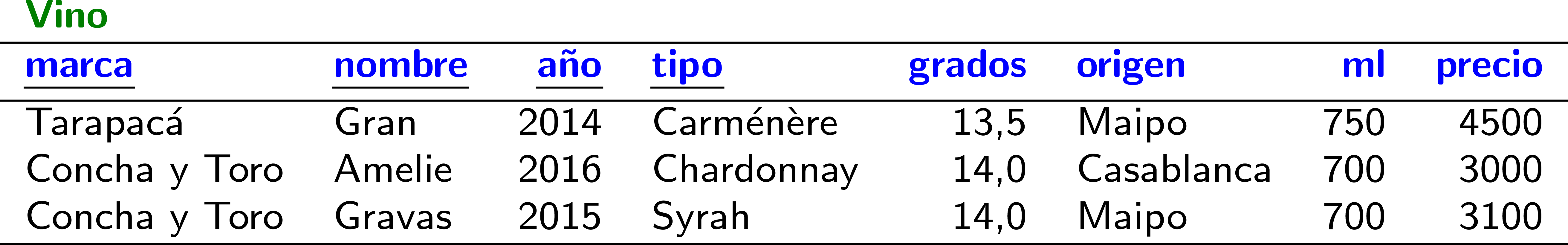 ¿Cómo se pueden computar los pares que no existen?
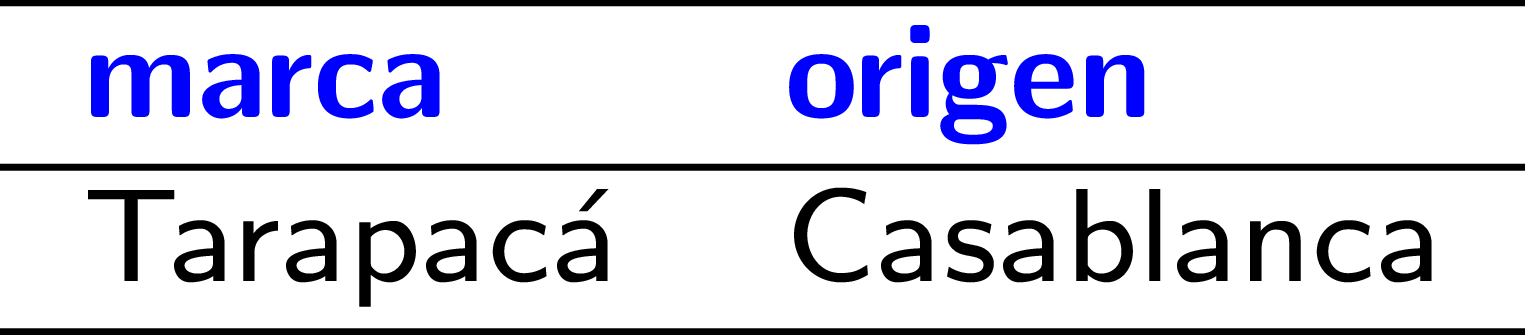 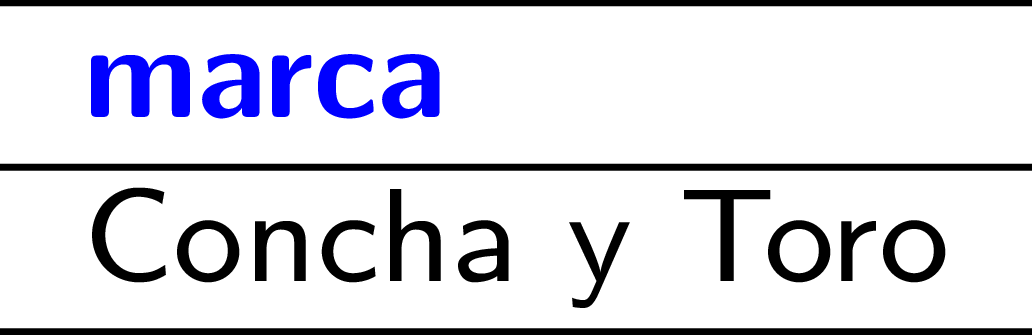 La solución completa …
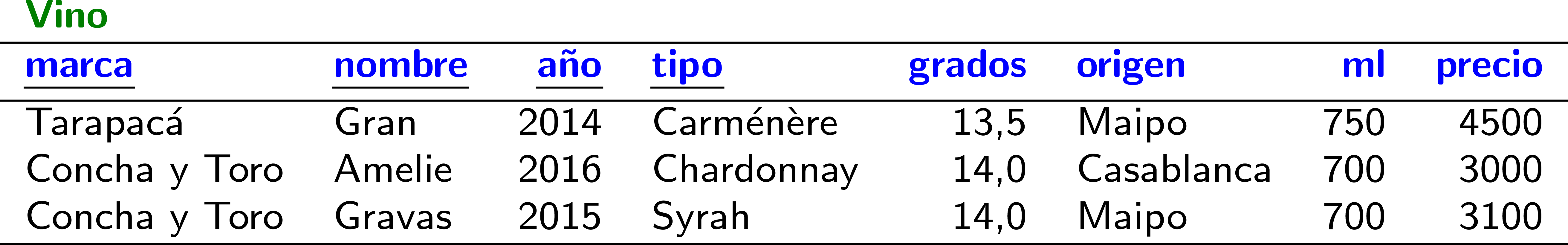 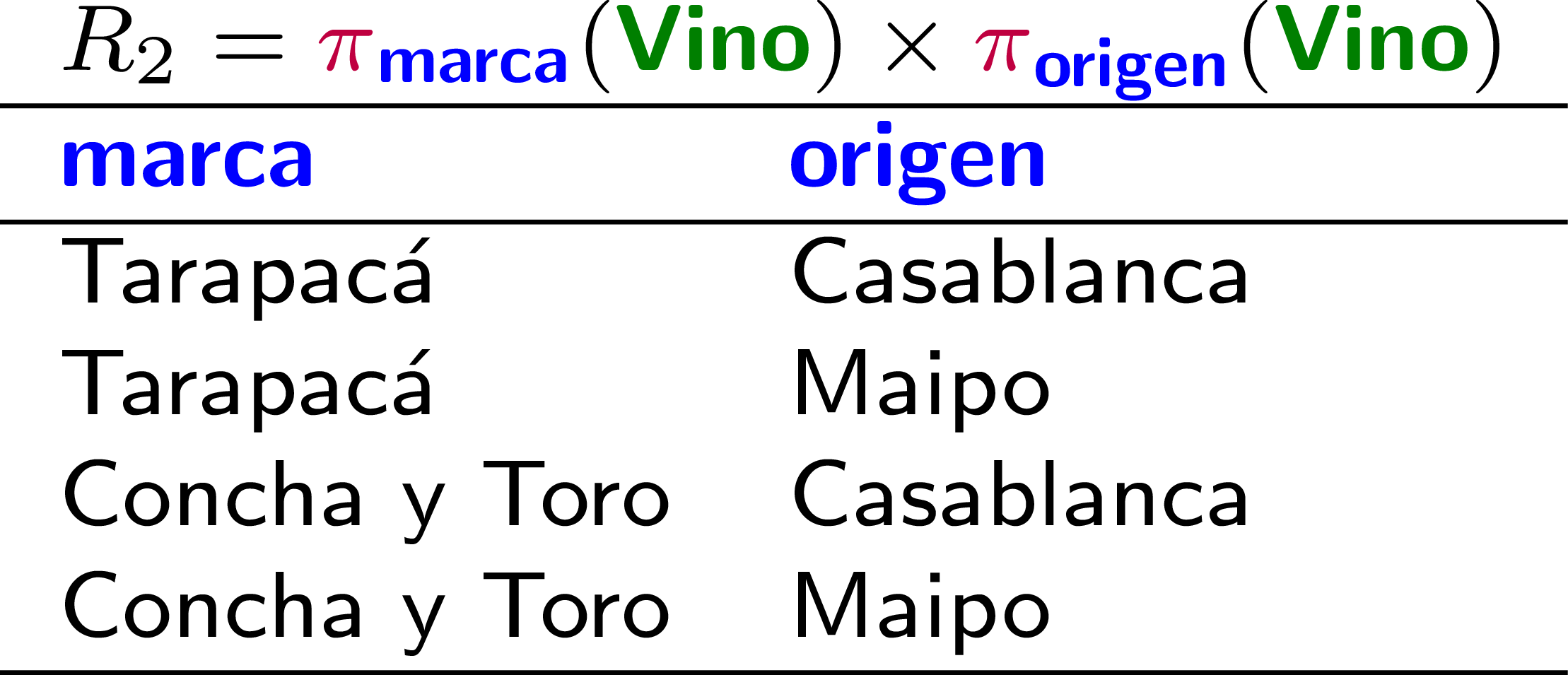 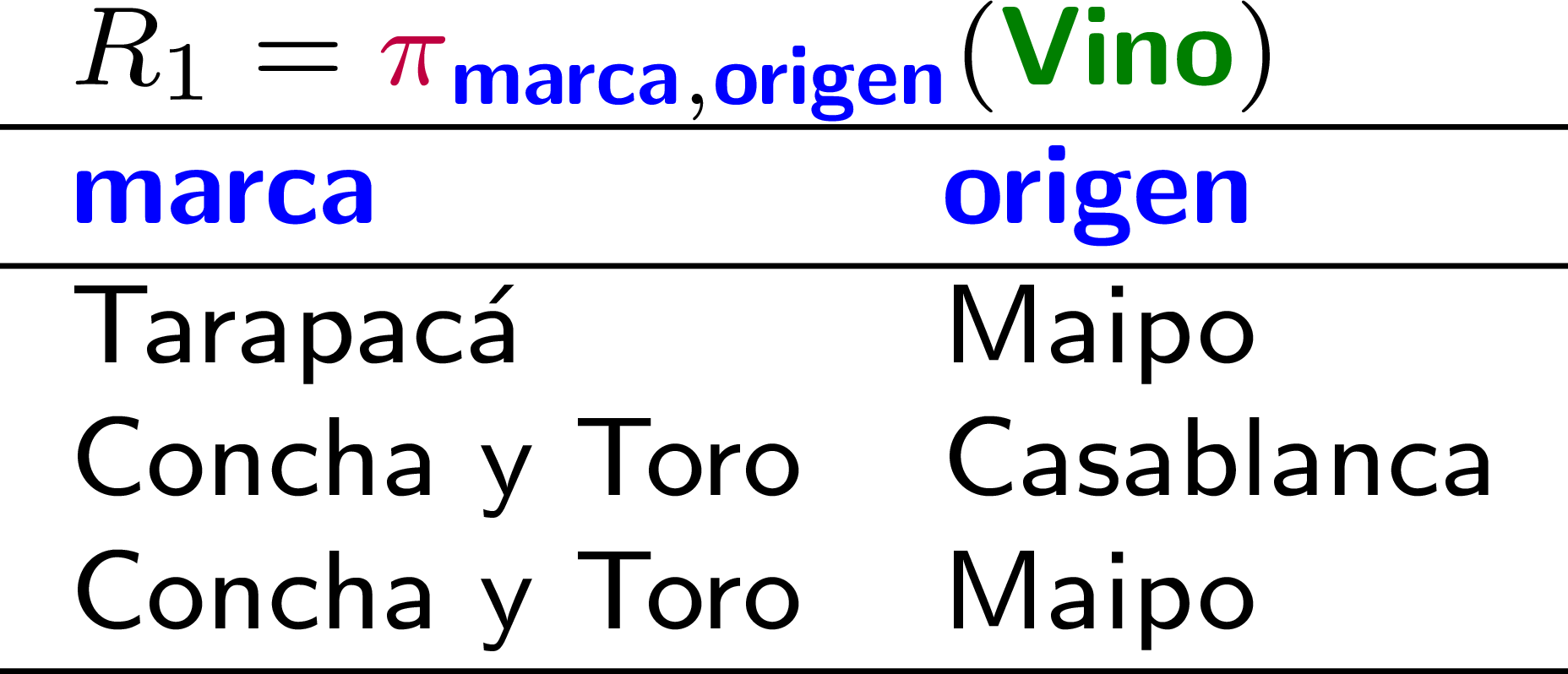 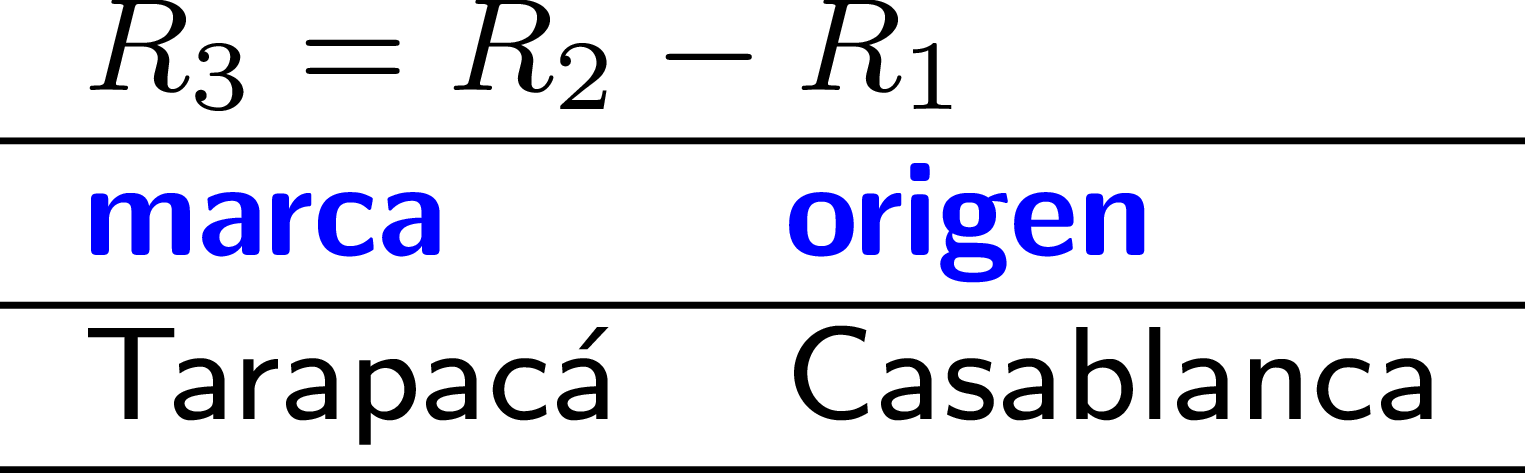 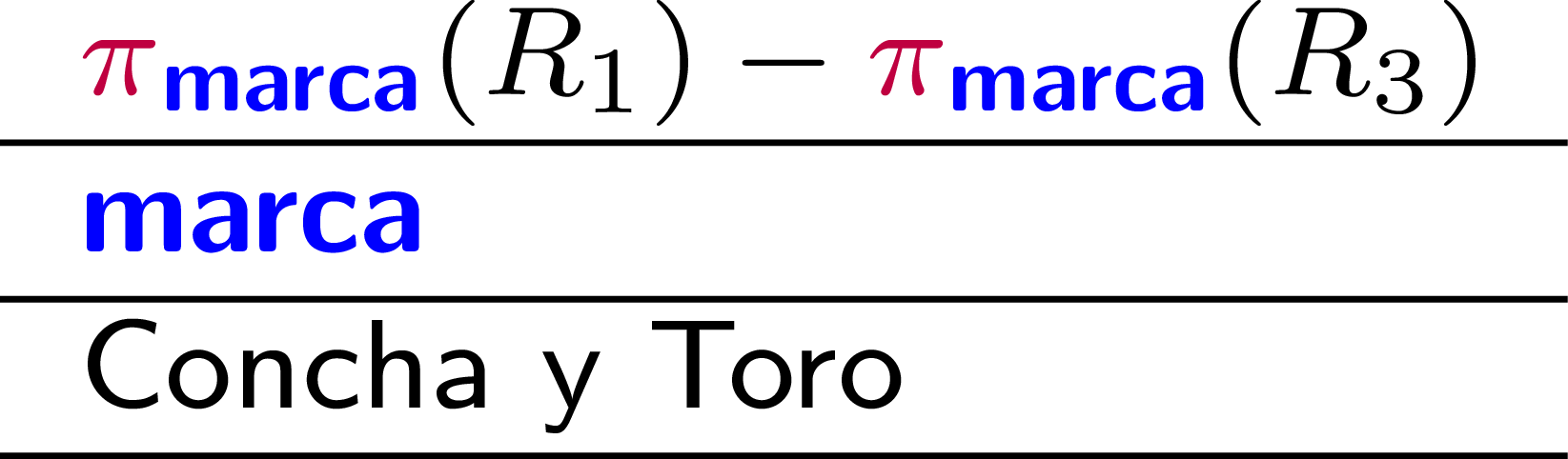 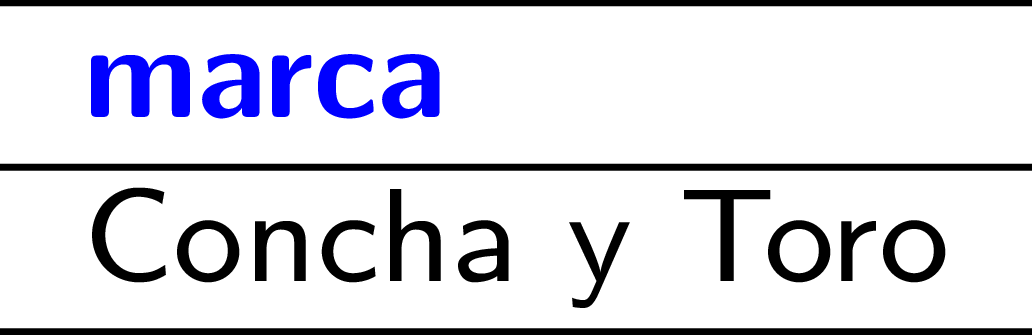 División (una extensión del algebra clásica)
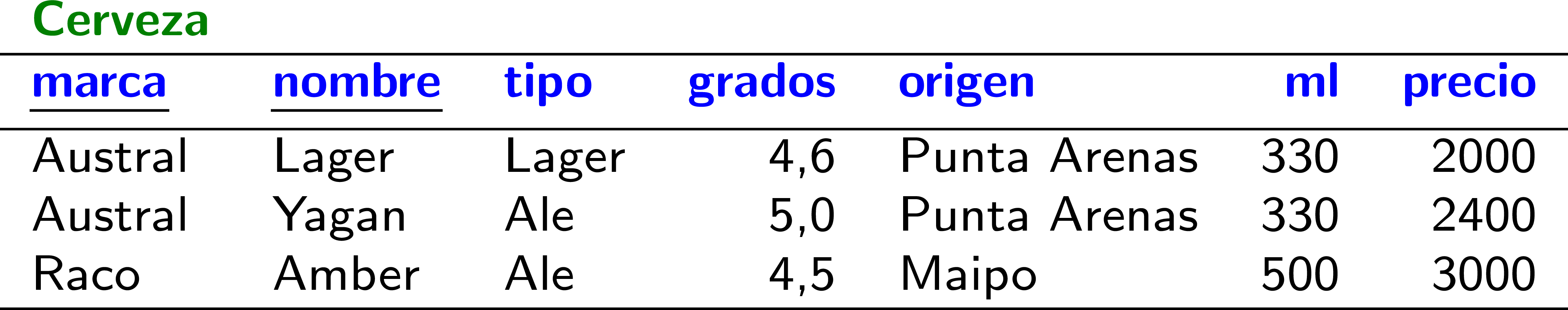 ¿Cuáles marcas de vino tienen un vino de cada región de vinos?
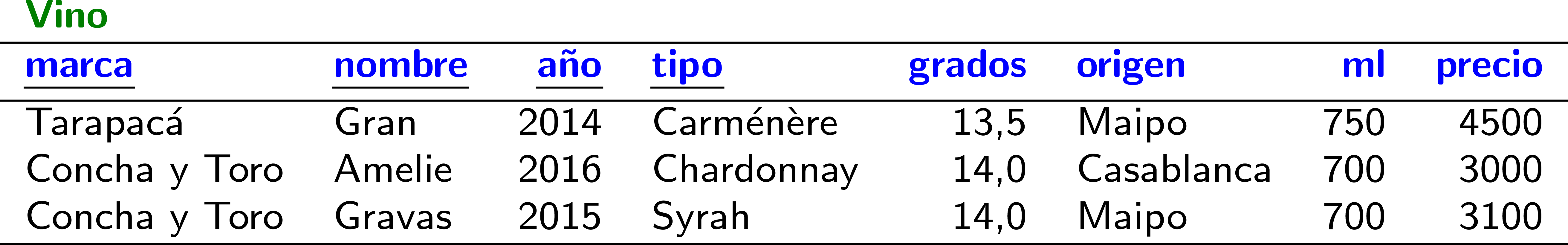 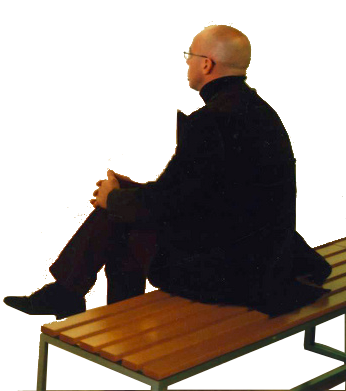 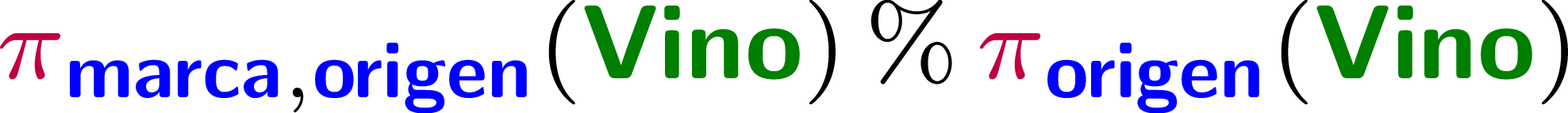 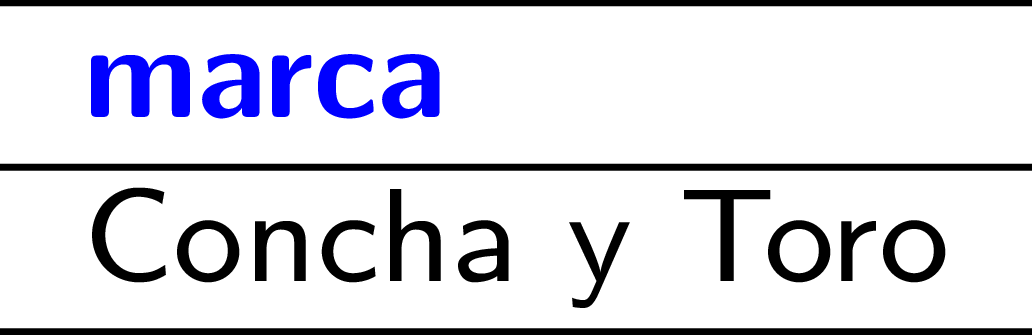 (En breve)
EL CÁLCULO RELACIONAL
Capítulo 4.3 Database Management Systems,
Ramakrishnan / Gehrke (Third Edition)
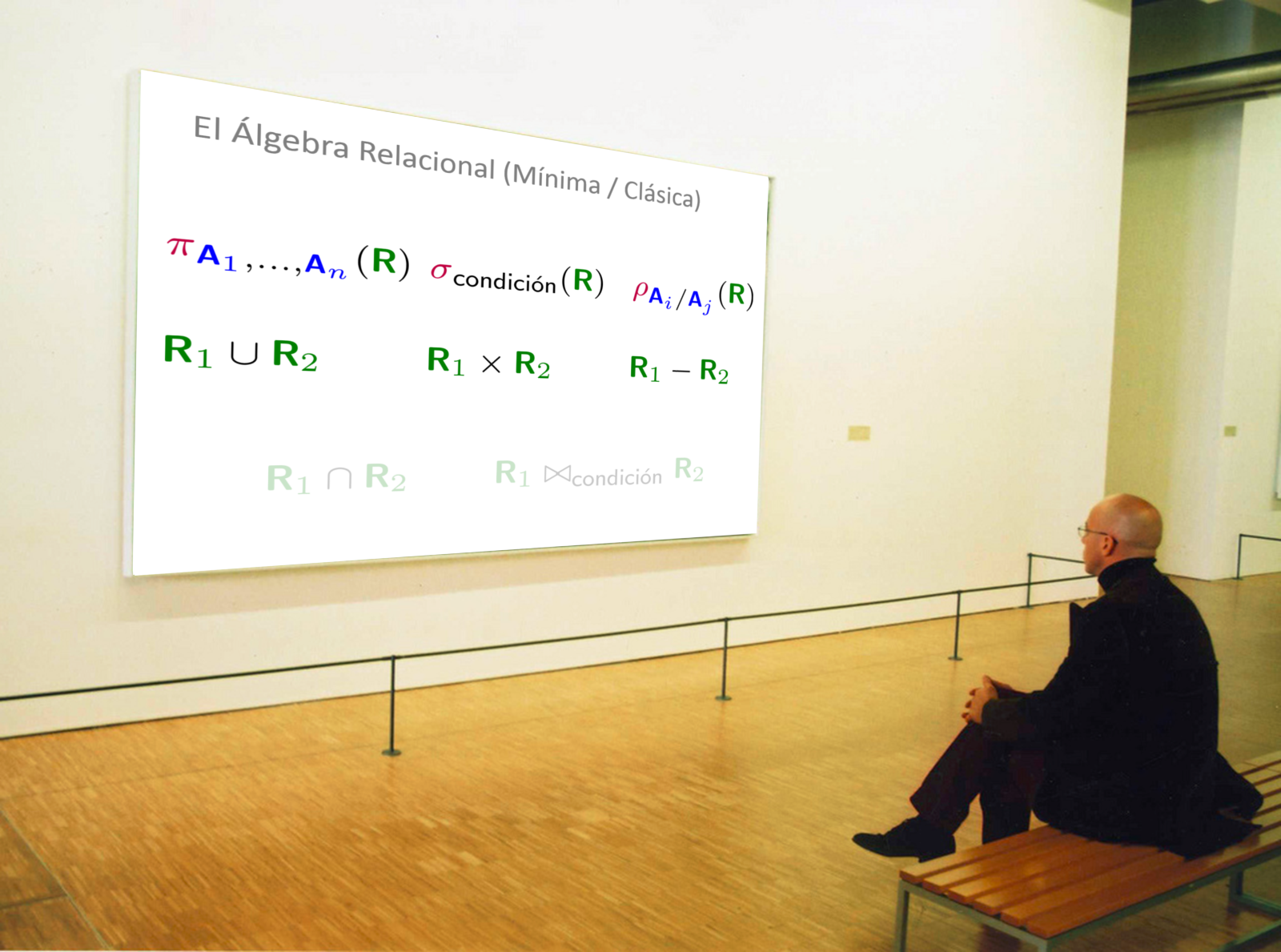 Maravilloso …
… pero …
… ¿hay otra forma de formalizar consultas?
El Cálculo Relacional: 	Tuplas
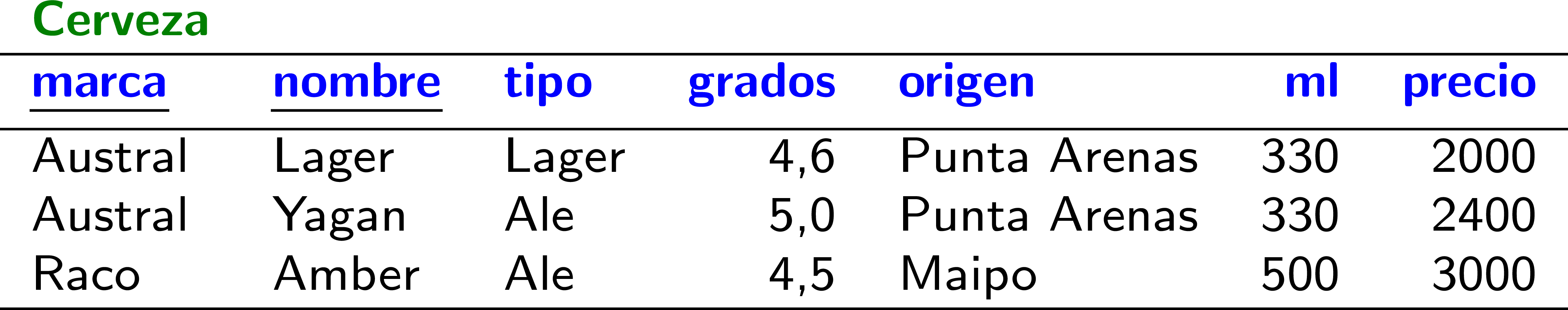 ¿Cuáles cervezas hay?
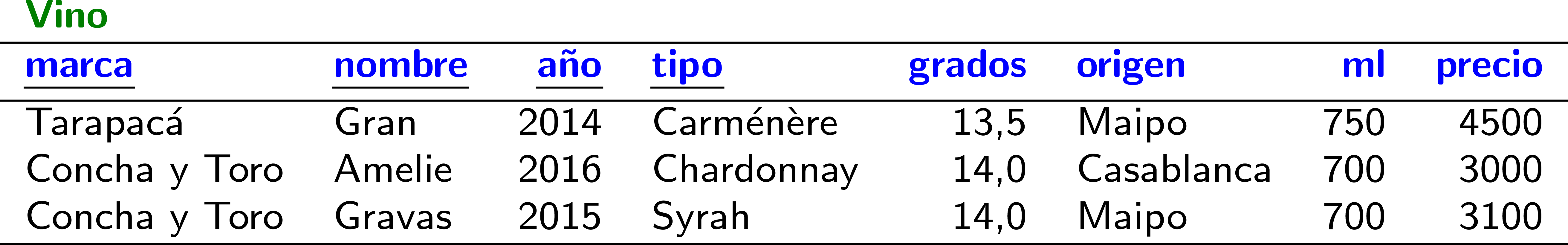 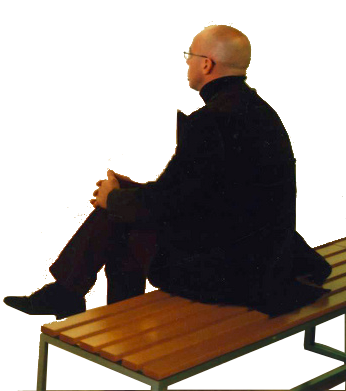 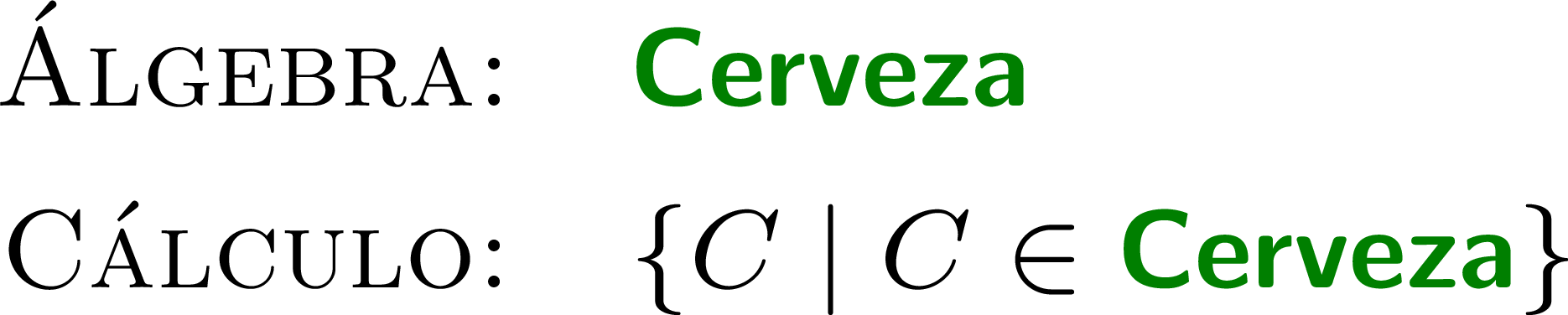 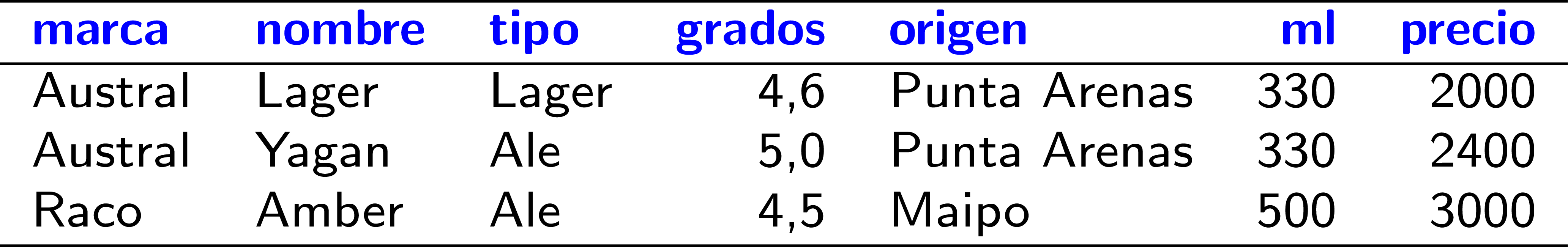 El Cálculo Relacional: 	Selección
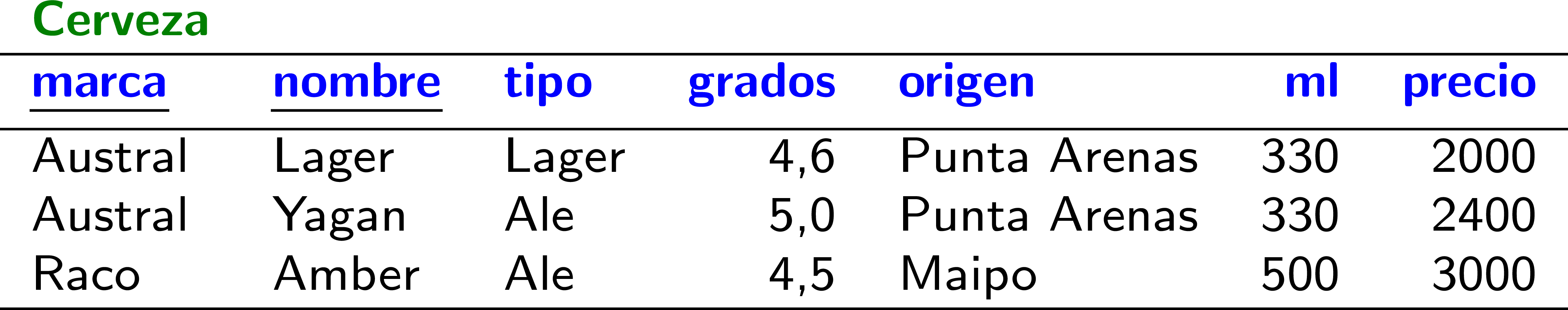 ¿Cuáles cervezas de la marca “Austral” hay?
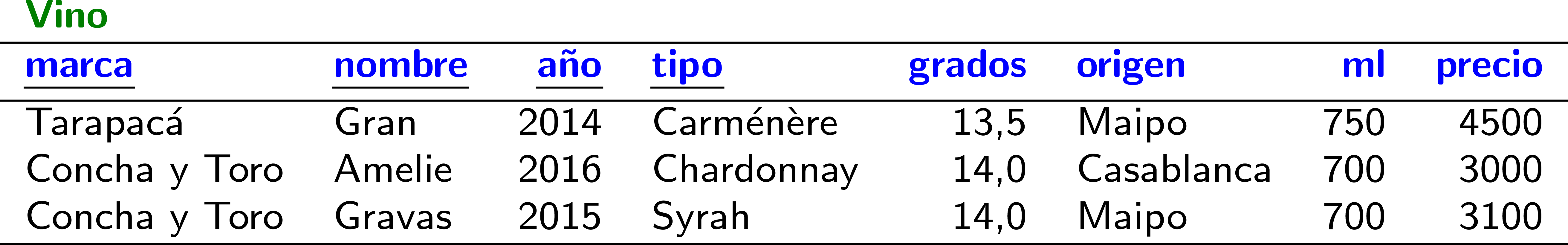 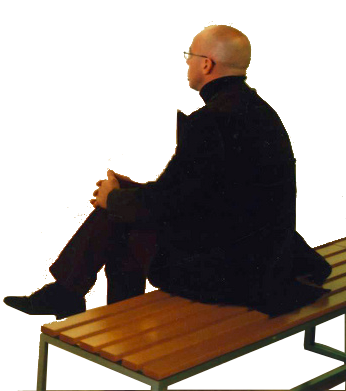 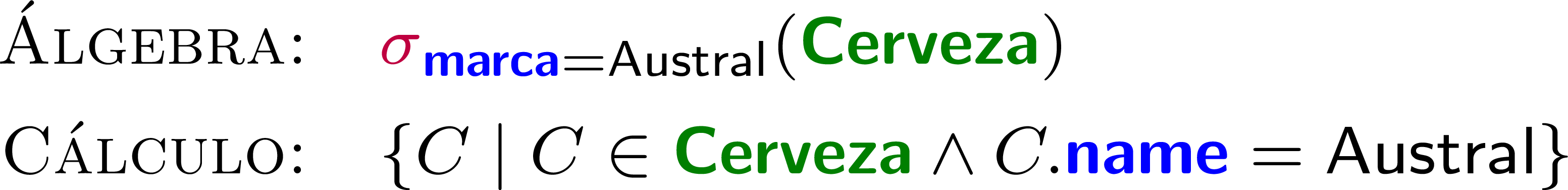 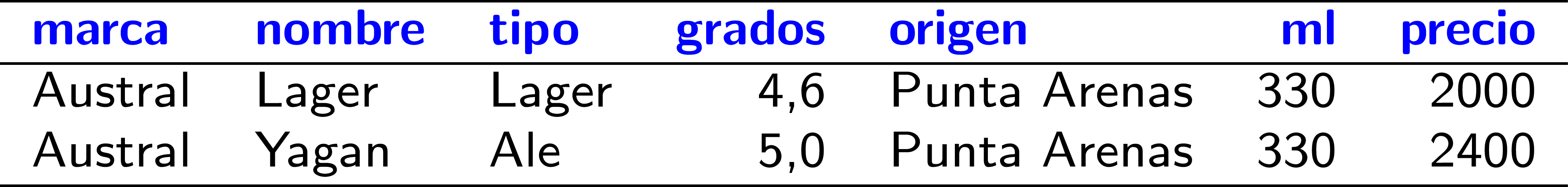 El Cálculo Relacional: 	Selección (>, ∧, etc.)
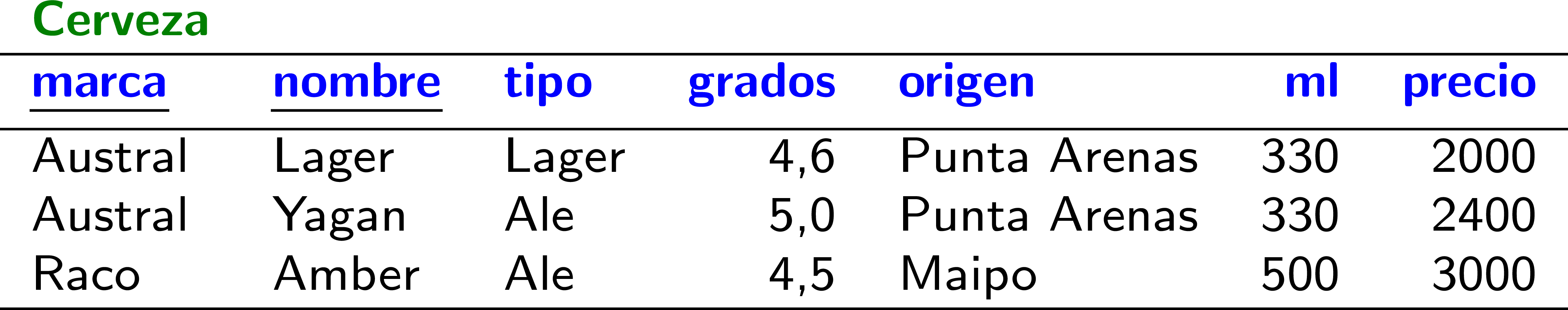 ¿Cuáles ales son 
más fuertes que 4,8?
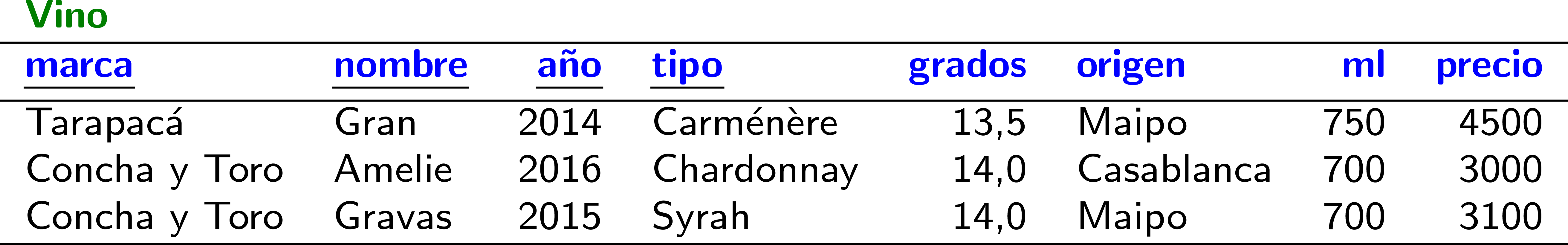 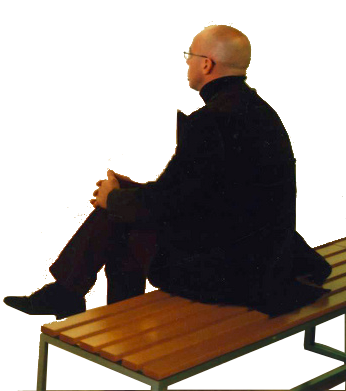 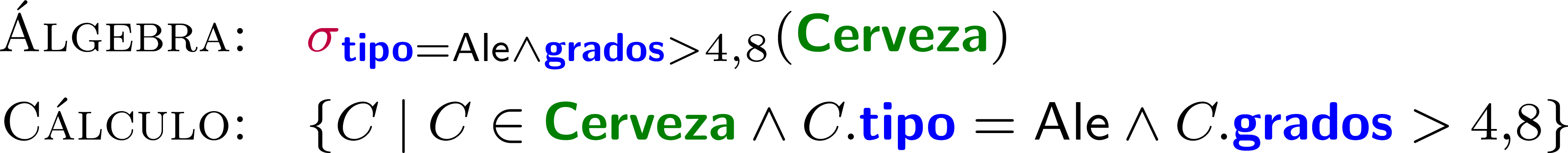 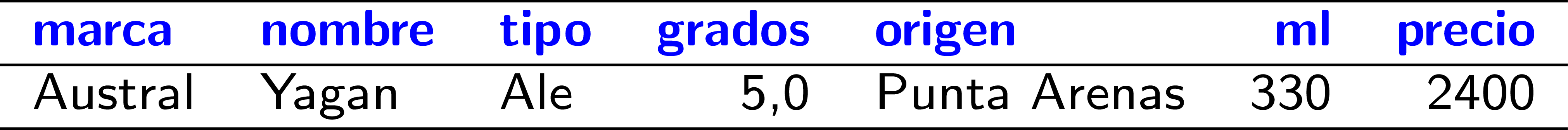 El Cálculo Relacional: 	Proyección
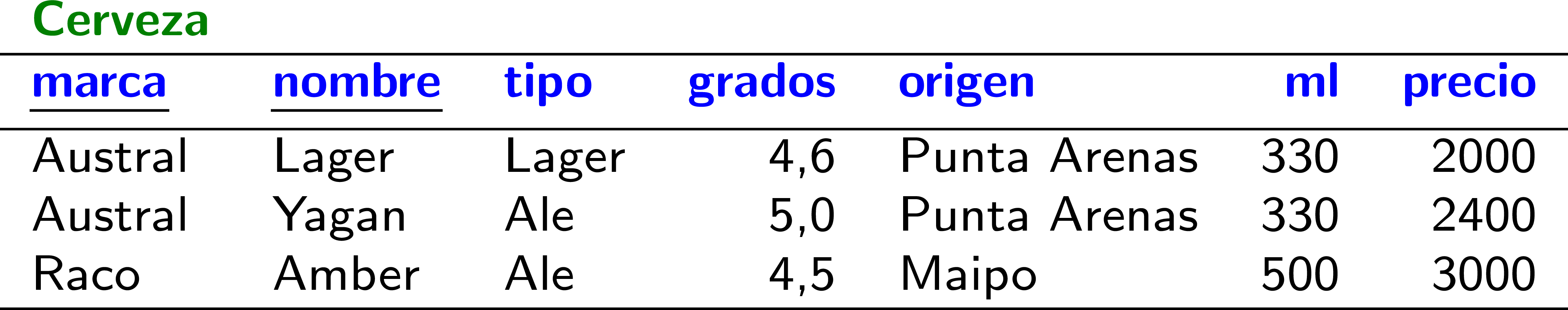 Un paso atrás …
¿Cuáles tipos de cerveza hay?
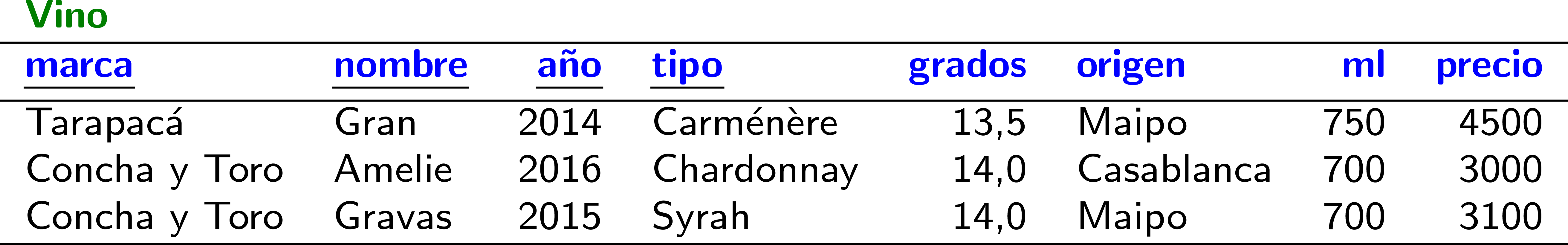 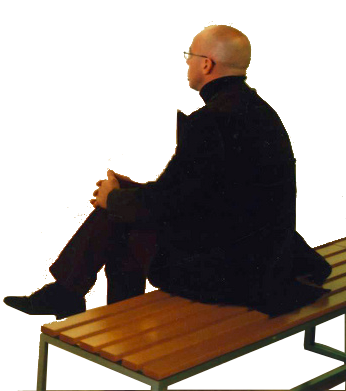 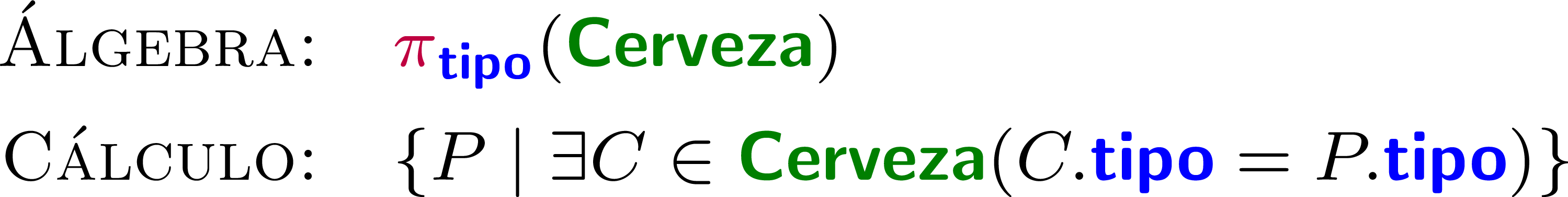 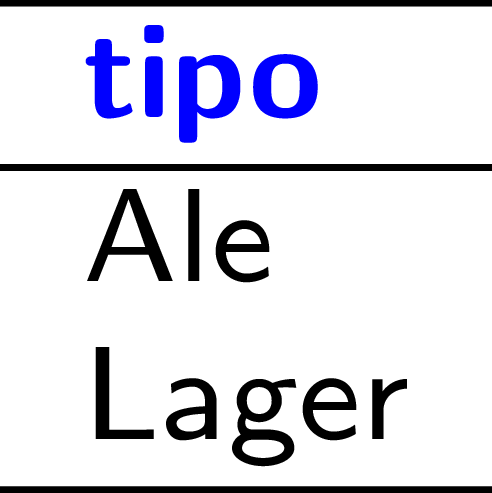 El Cálculo Relacional:	Selección + Proyección
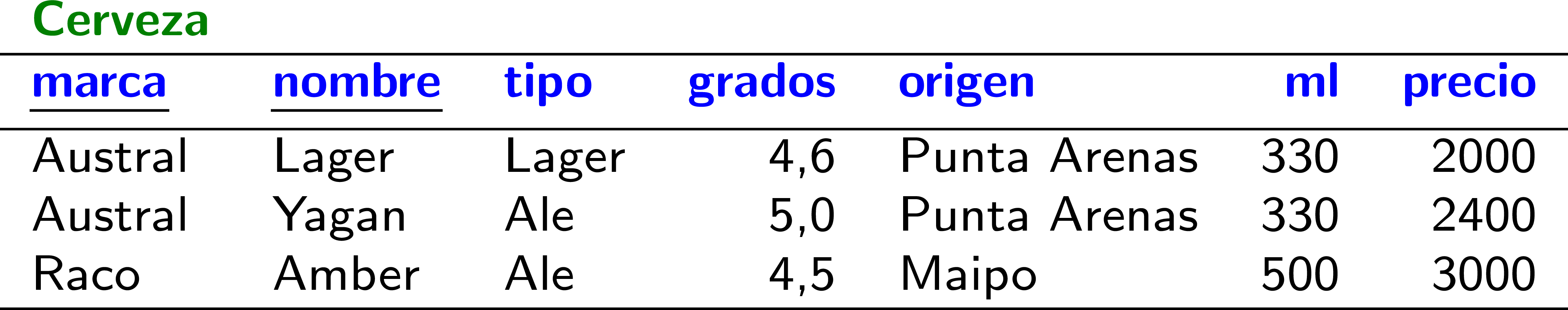 Y ¿cuáles tipos tienen una cerveza más fuerte que 4,8?
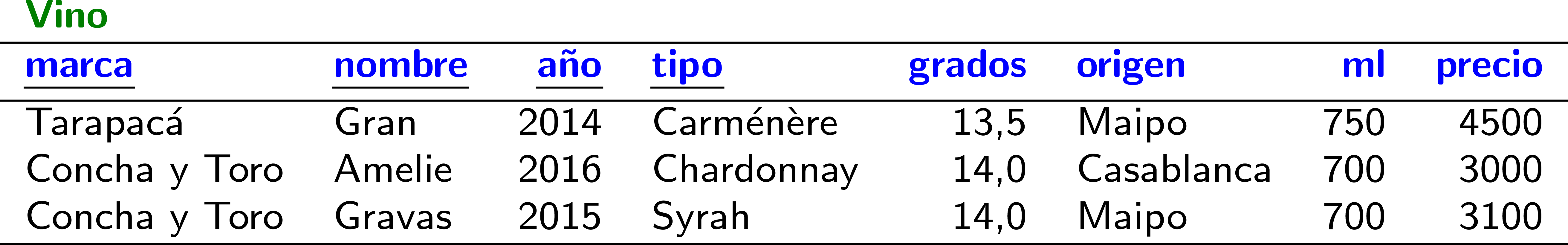 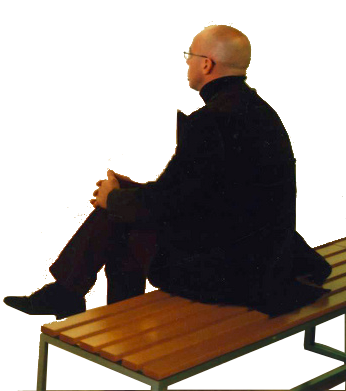 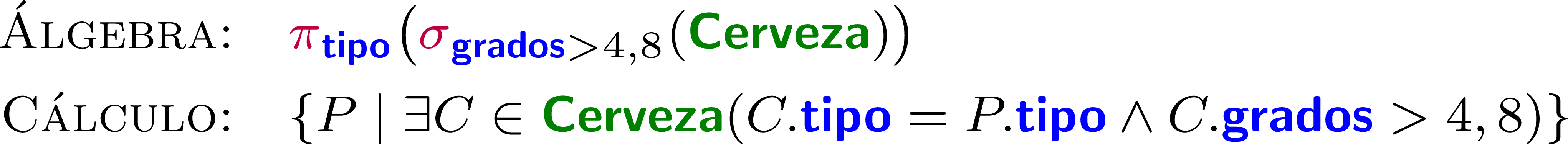 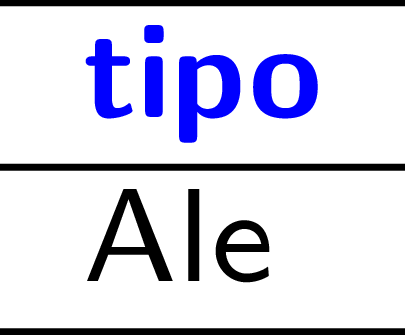 El Cálculo Relacional: 	Selección + Proyección + Intersección
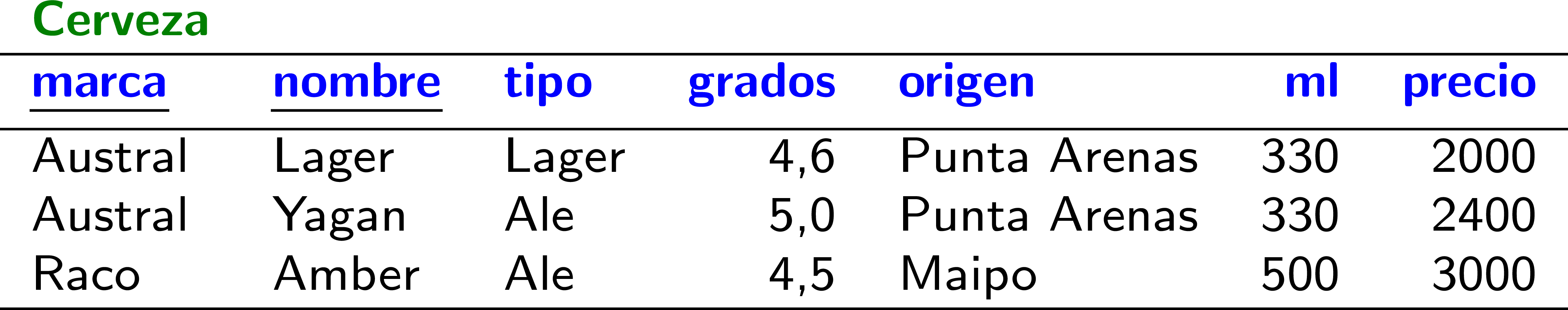 Estoy curioso ¿cuáles marcas de cerveza tienen un ale y un lager?
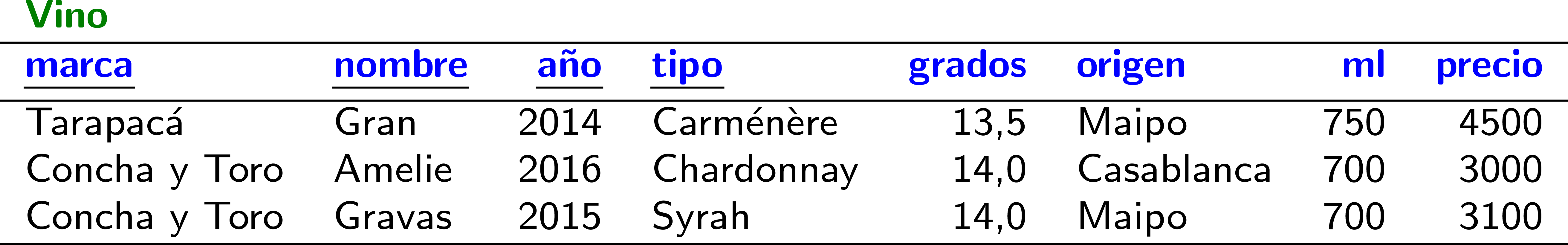 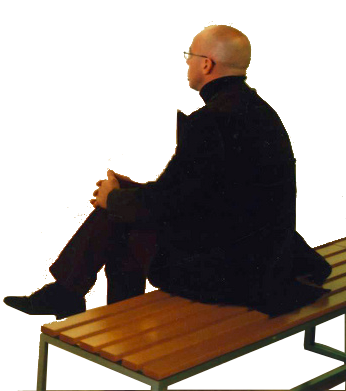 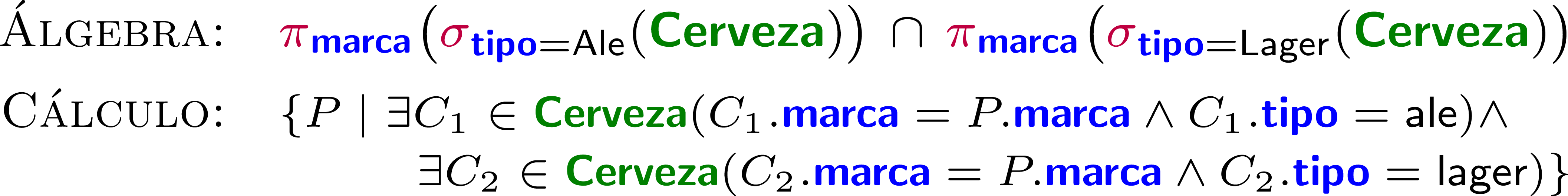 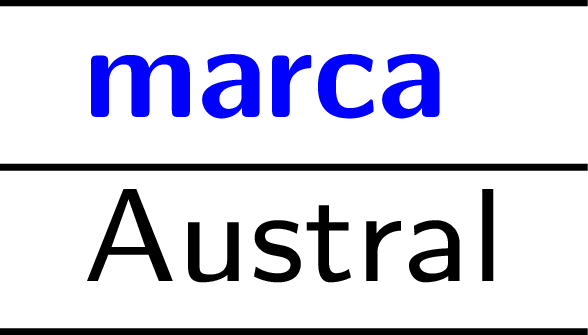 El Cálculo Relacional: 	Selección + Proyección + Diferencia
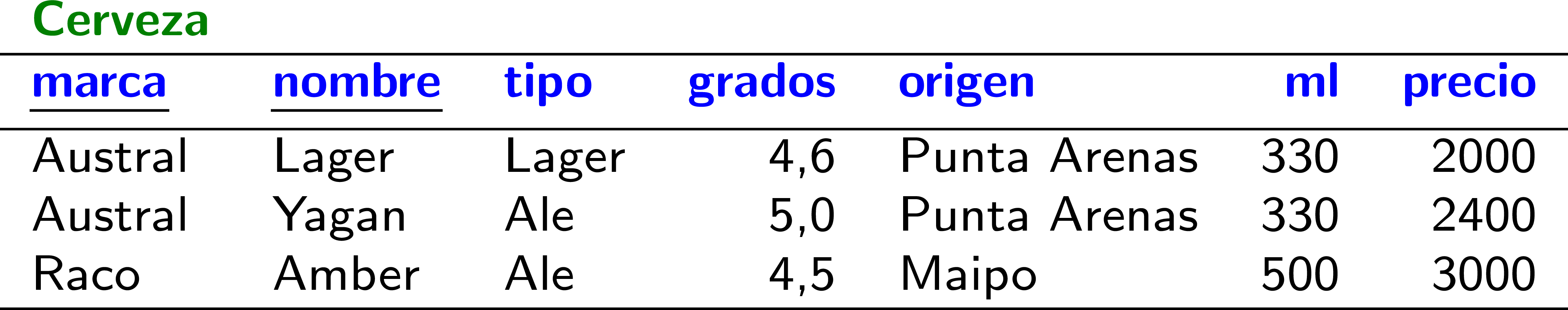 Y ¿cuáles marcas de cervezas tienen un ale pero no un lager?
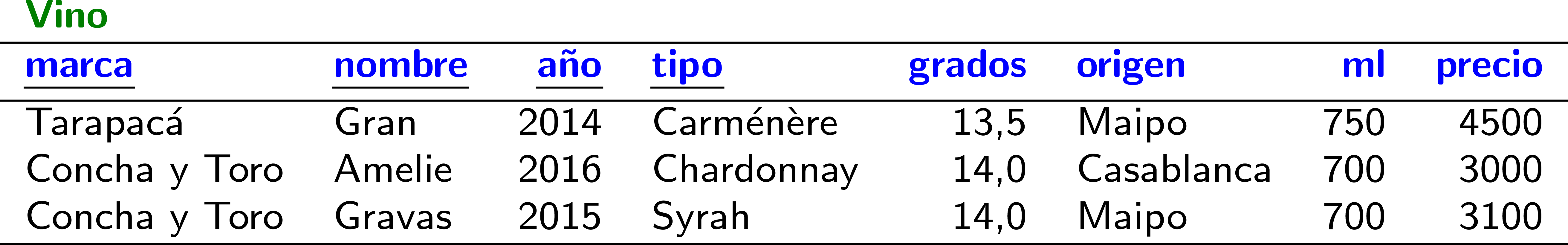 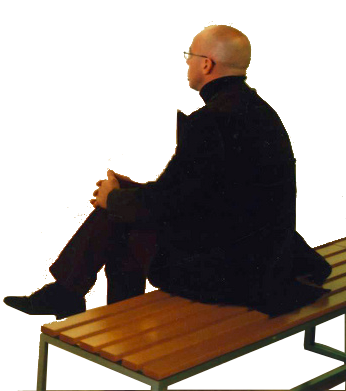 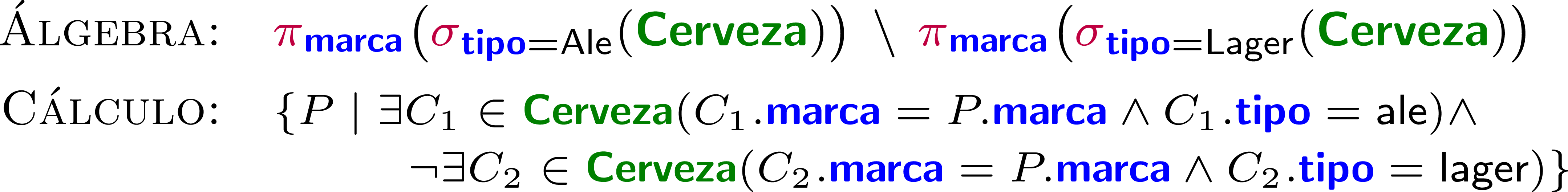 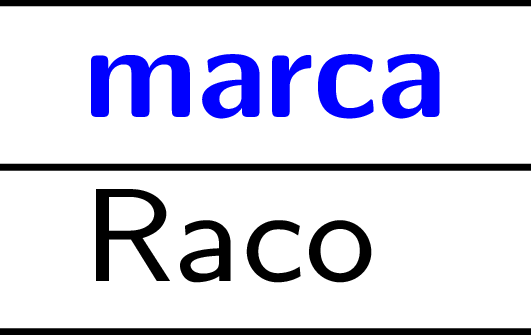 El Cálculo Relacional: 	Selección + Proyección + Unión
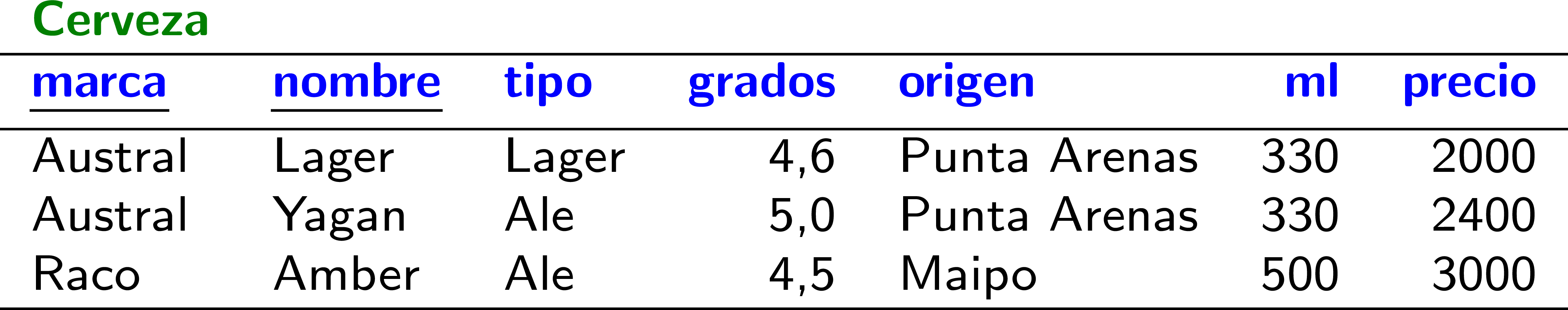 Y ¿cuáles marcas de cervezas tienen un ale o un lager?
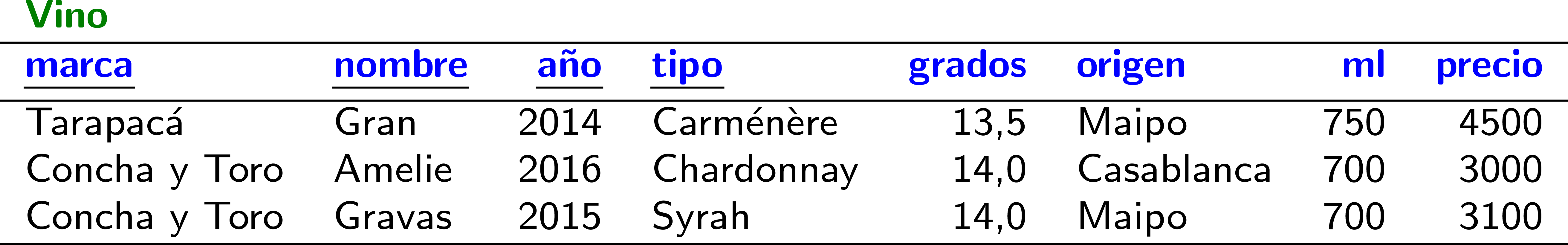 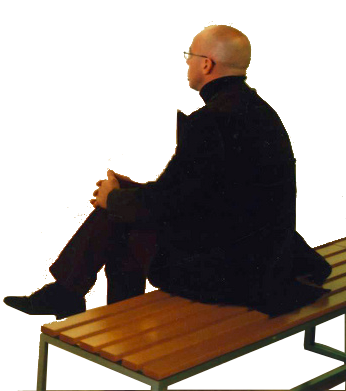 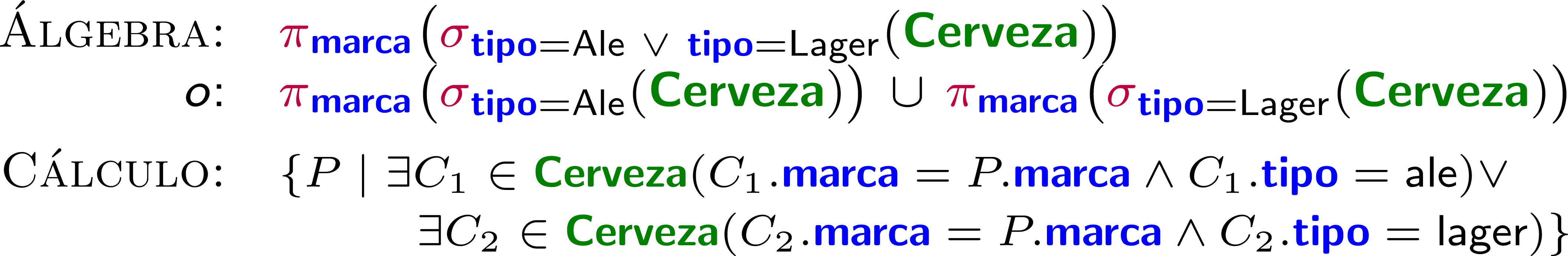 ¿En el cálculo?
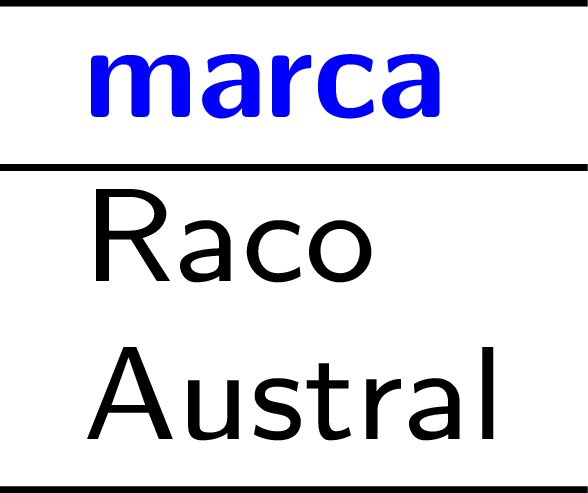 El Cálculo Relacional: 	Selección + Proyección + Unión
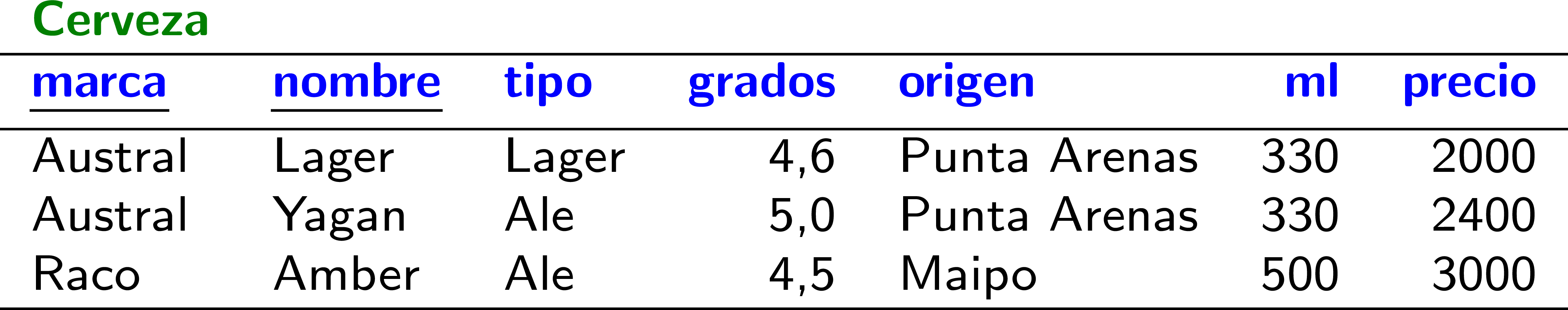 Y ¿cuáles marcas de cervezas tienen un ale o un lager?
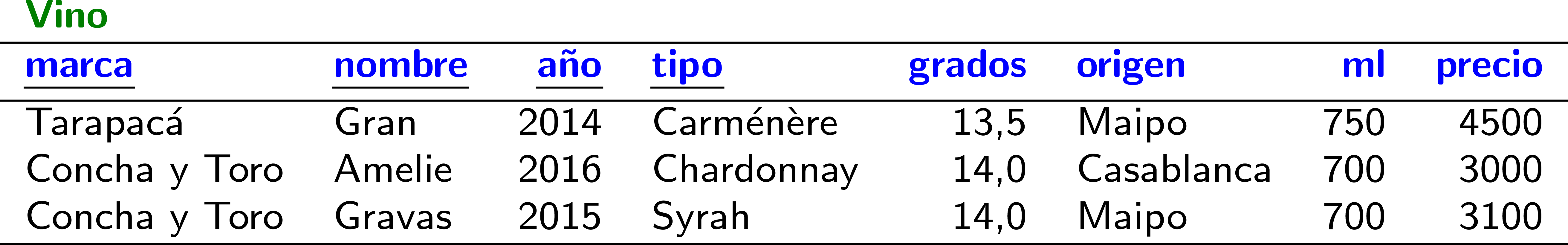 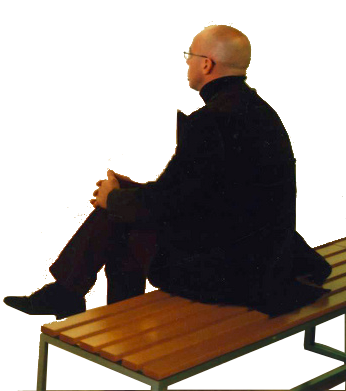 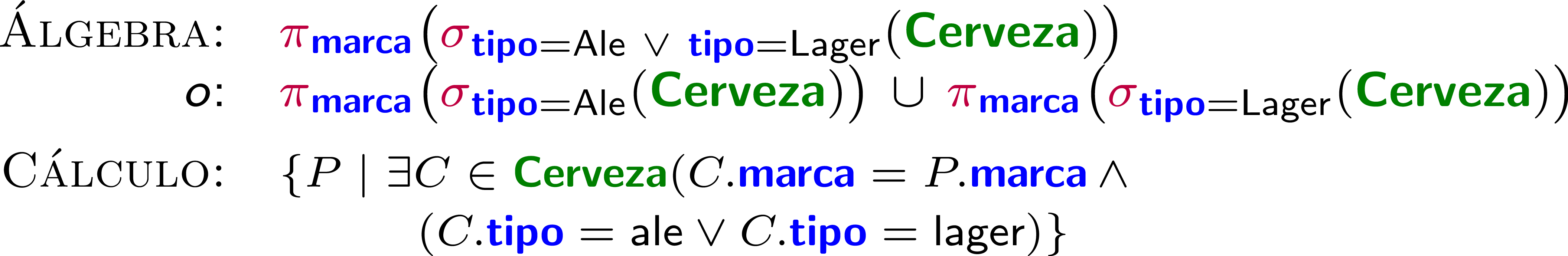 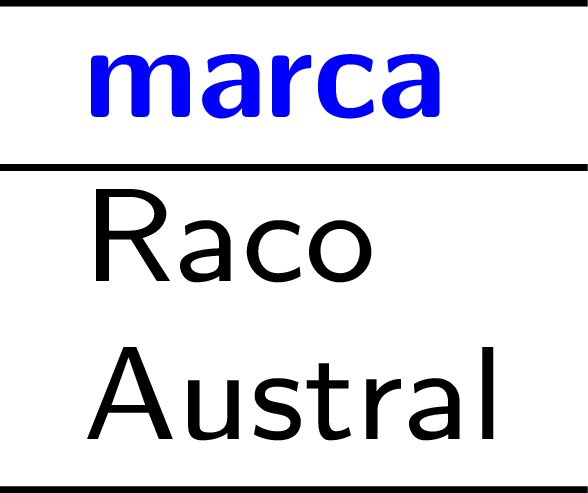 El Cálculo Relacional: 	Join
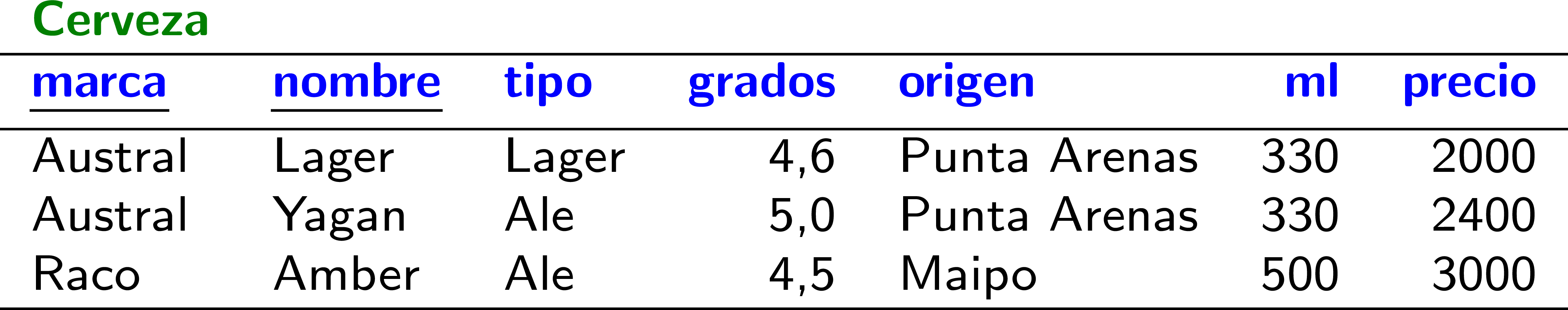 ¿Cuáles son los pares de nombres de cervezas donde la primera cerveza sea más fuerte que la segunda?
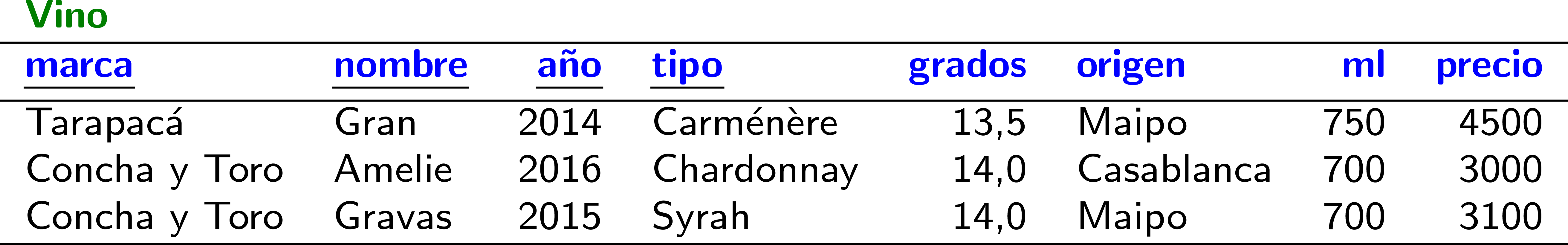 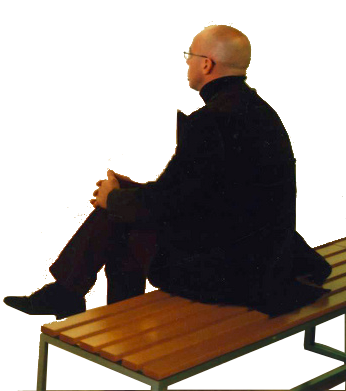 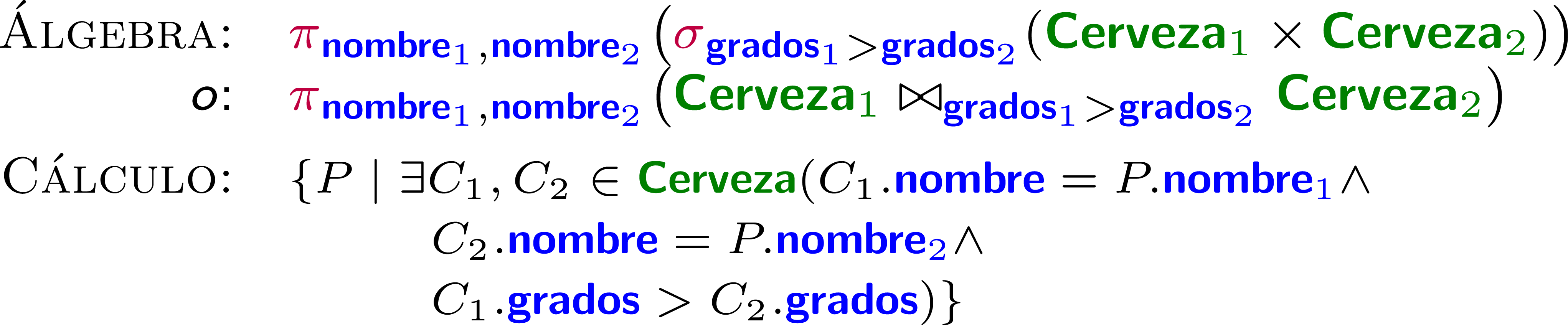 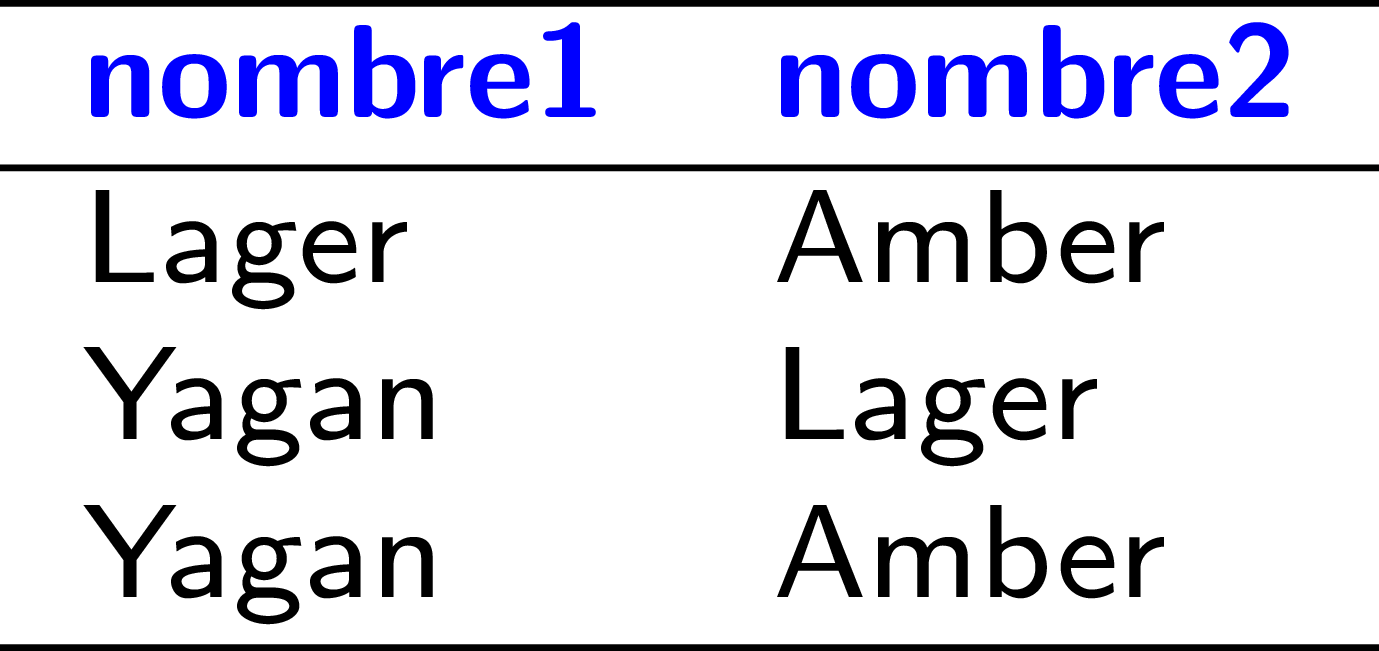 El Cálculo Relacional: 	División
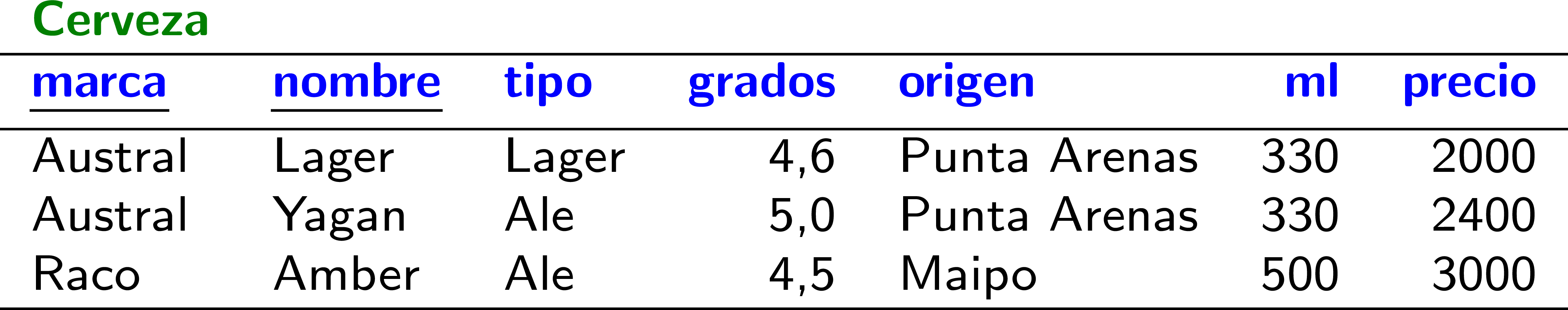 ¿Cuáles marcas de vino tienen un vino de cada región de vinos?
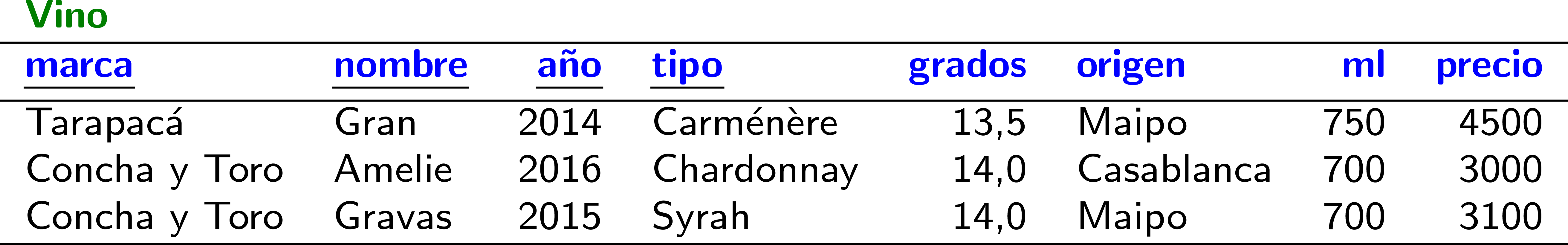 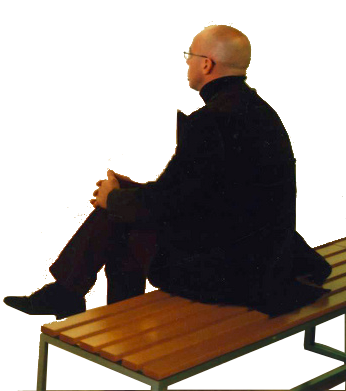 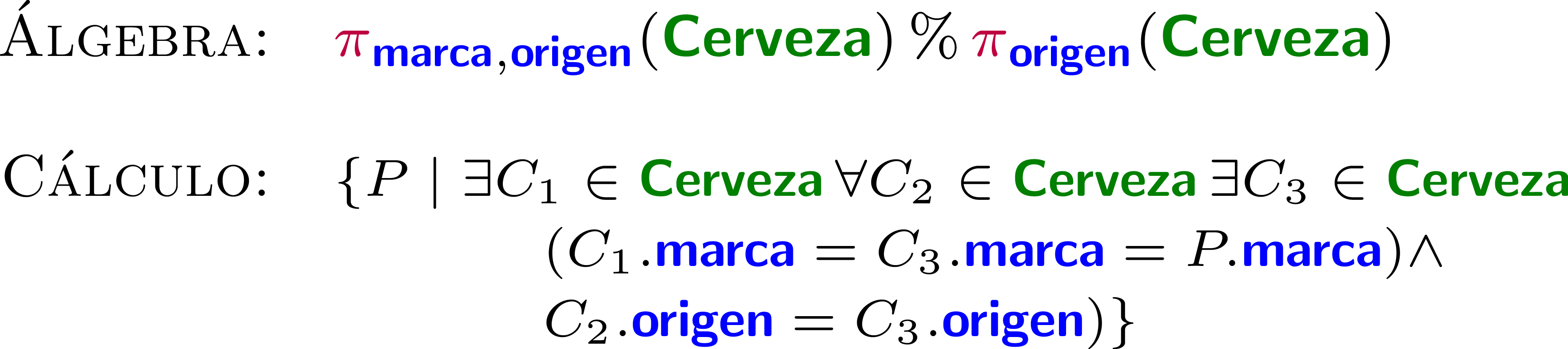 ¿En el cálculo?
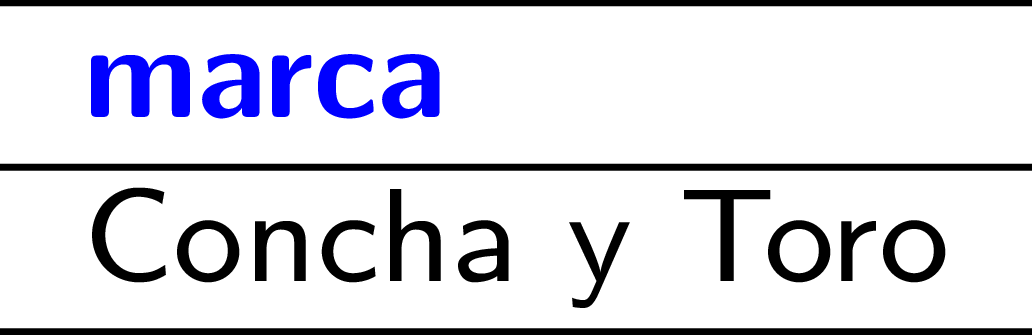 El Cálculo Relacional: 	División
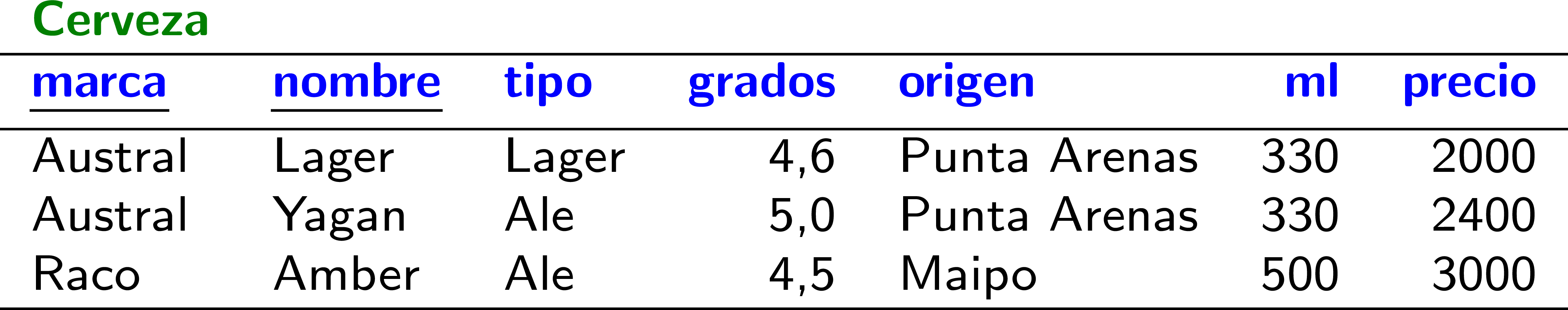 ¿Cuáles marcas de vino tienen un vino de cada región de vinos?
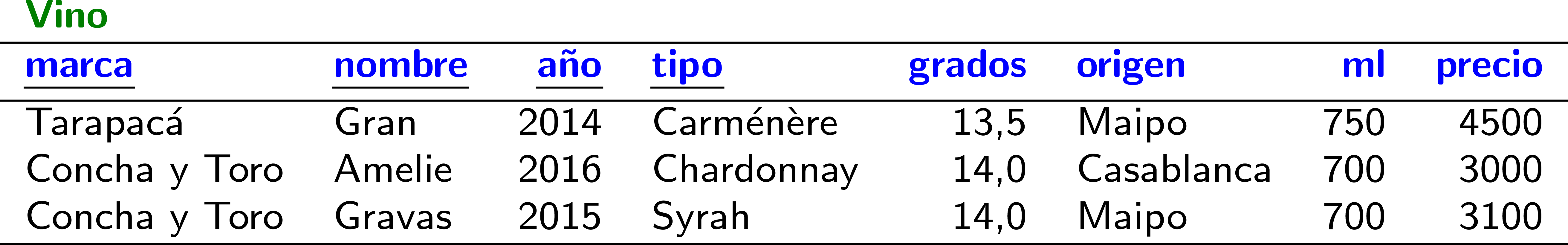 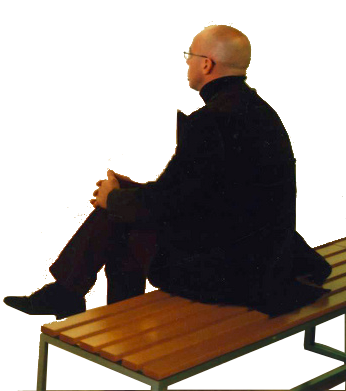 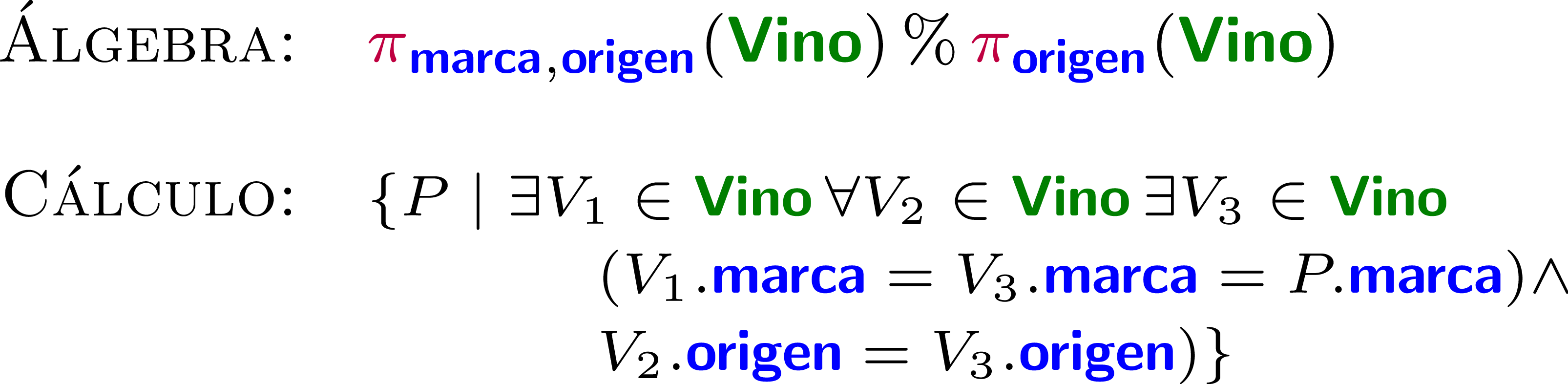 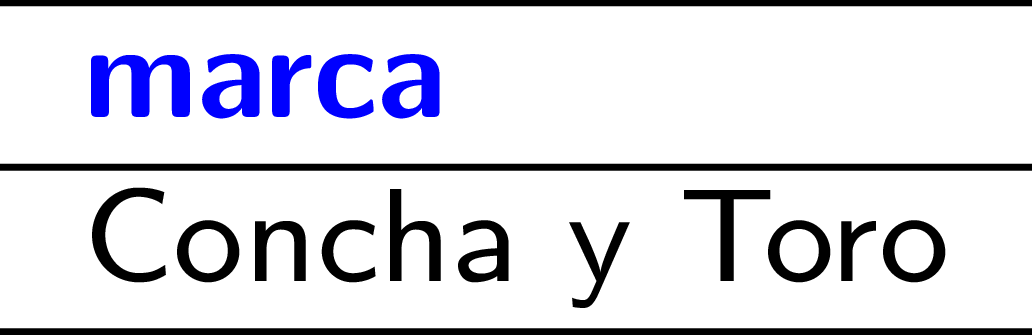 El Cálculo Relacional (de tuplas)
Fórmulas atómicas:



Una fórmula puede ser
Una fórmula atómica o
Sean (recursivamente) p y q formulas:
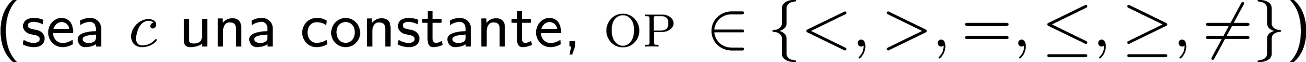 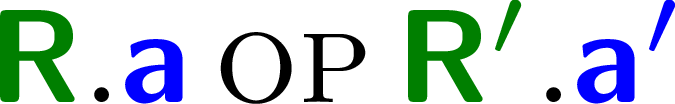 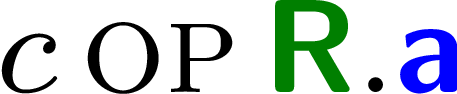 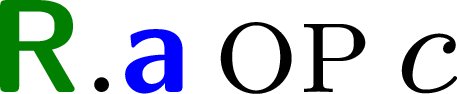 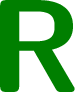 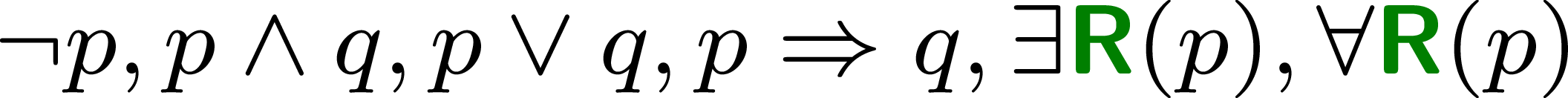 Consultas (no) seguras
Sintácticamente correcta pero …
Pide todas las tuplas que no estén en Cerveza (pero que satisfagan el esquema de Cerveza)
¡Puede ser infinito! (“No segura”)
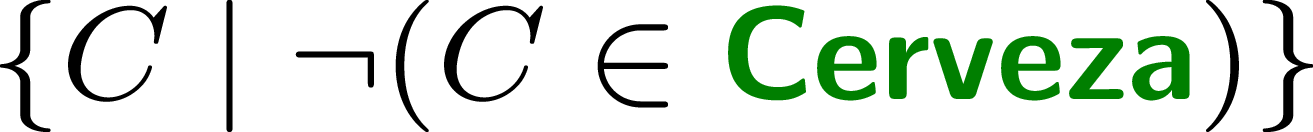 Una definición aproximada
Una consulta es segura si puede generar 
	todas las soluciones considerando solo las 
		constantes en los datos y la consulta.
El álgebra versus el cálculo (seguro)
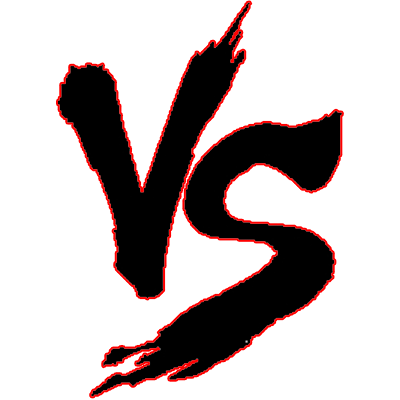 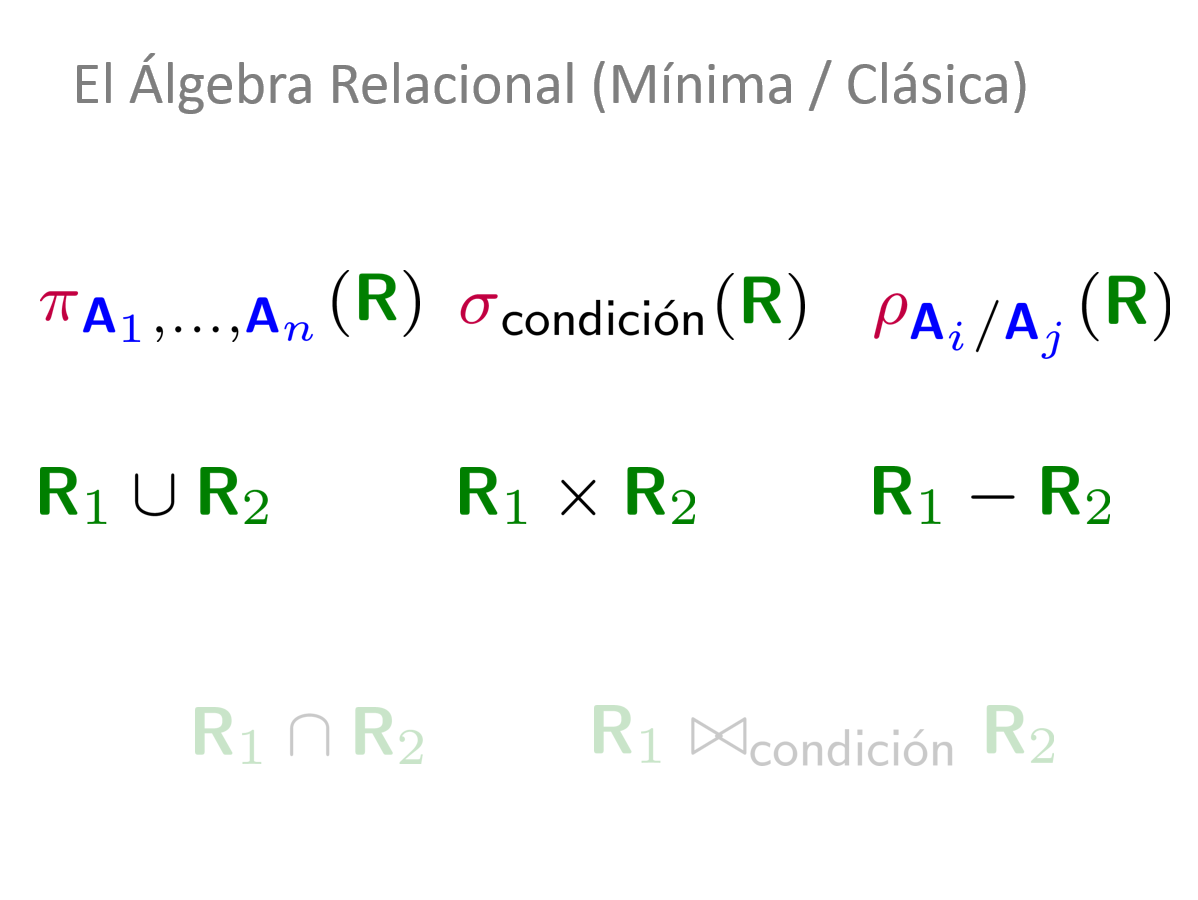 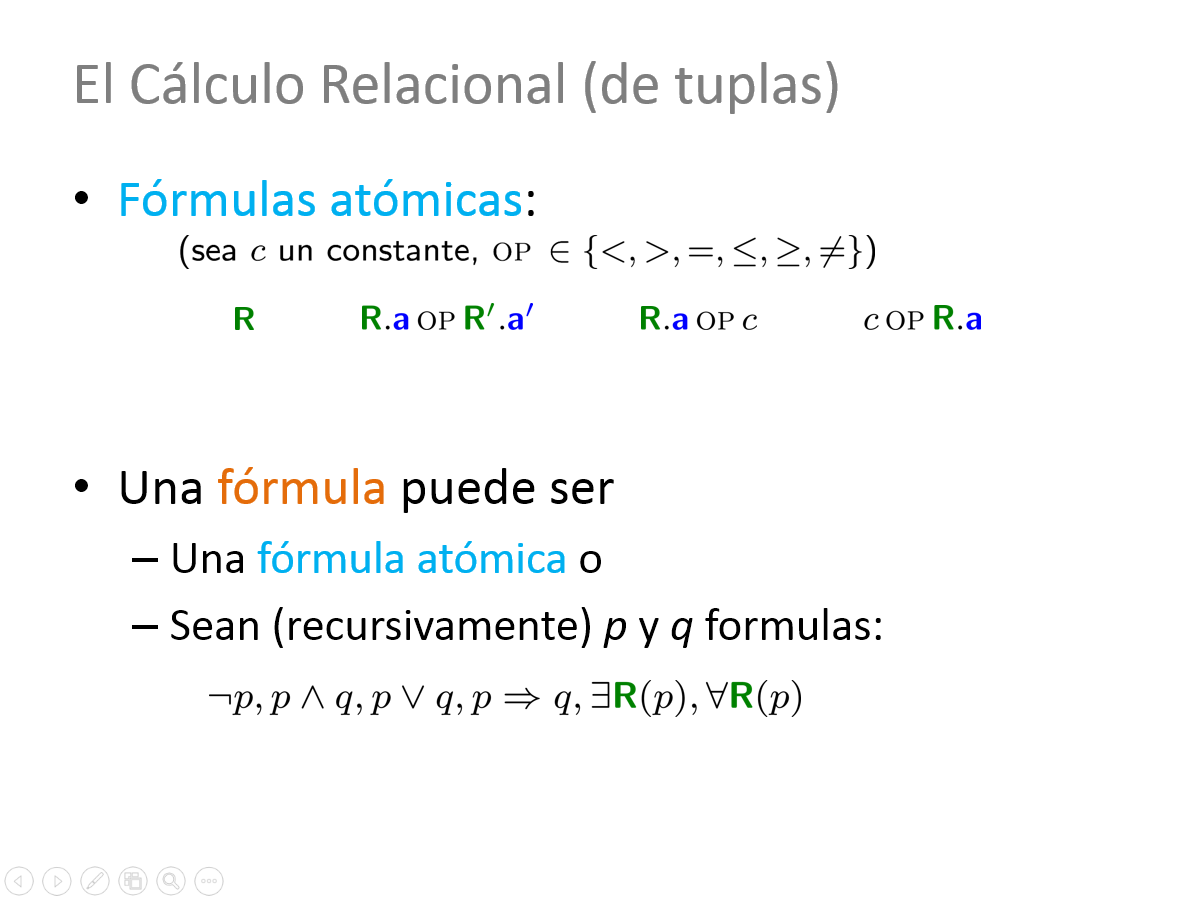 … tienen la misma expresividad.
El álgebra versus el cálculo (seguro)
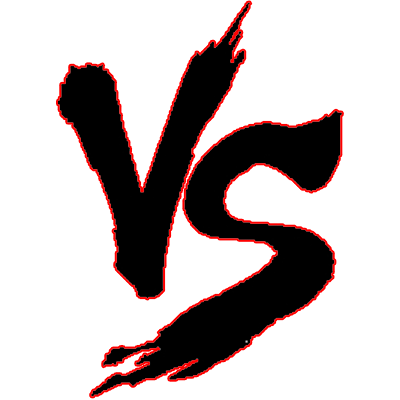 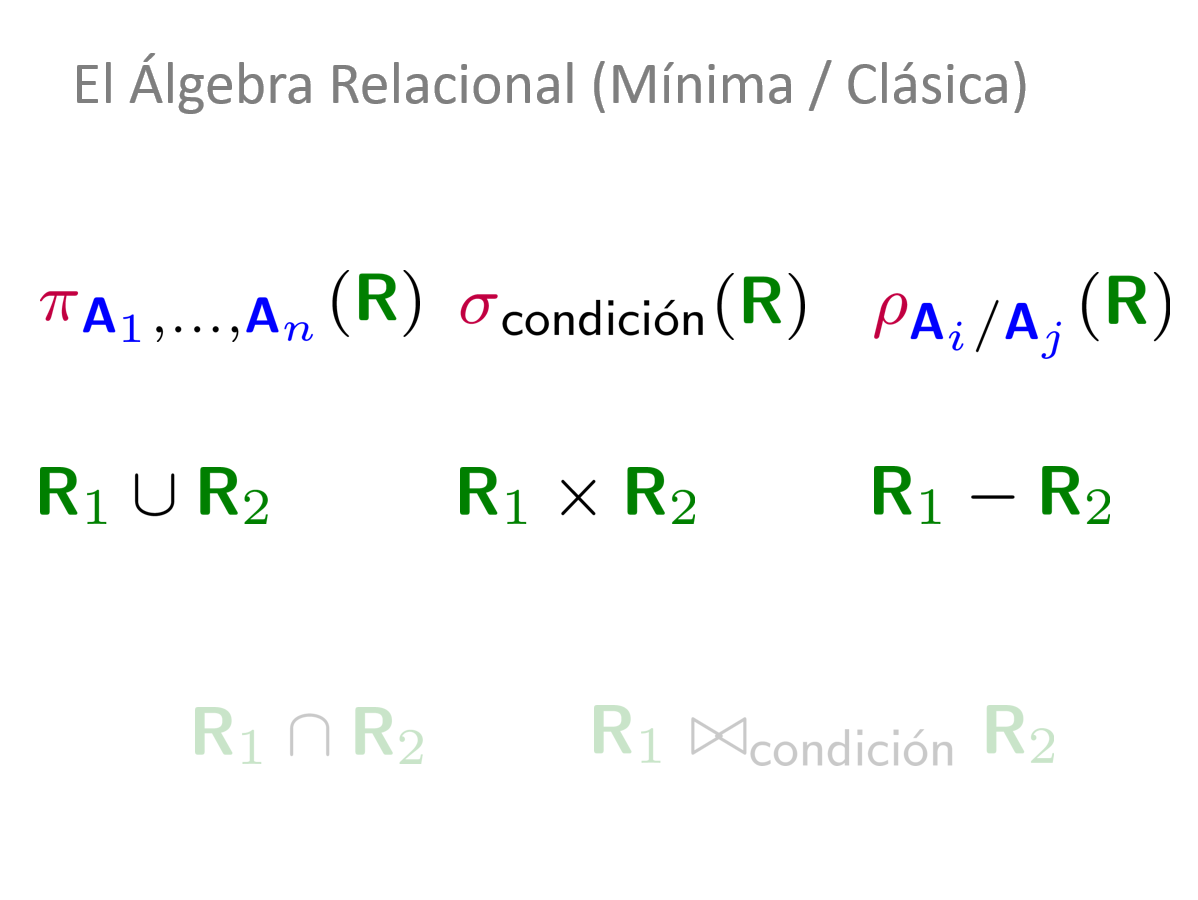 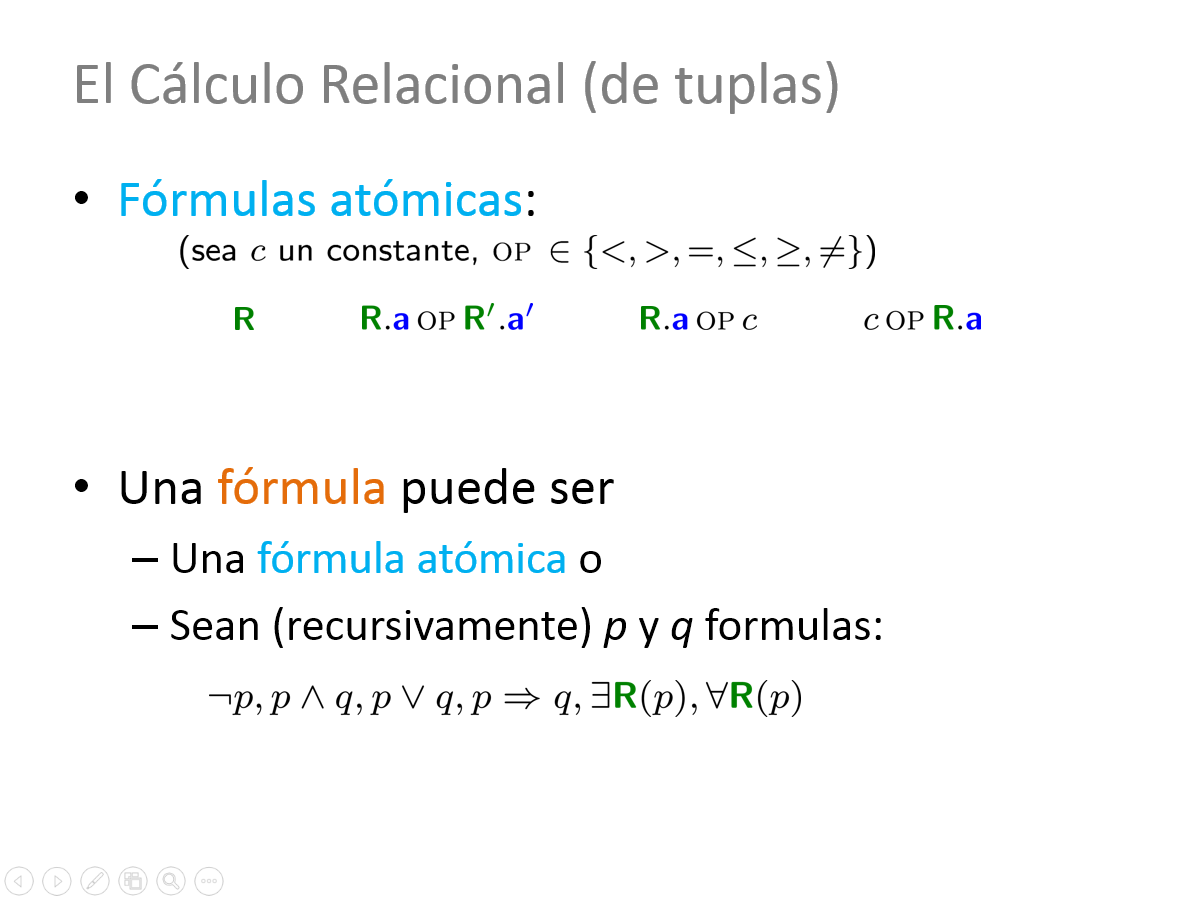 ¿Qué piensan ustedes?
¿Cuál es mejor … el álgebra o el cálculo?
… tienen la misma expresividad.
El lenguaje estructurado de consulta
STRUCTURED QUERY LANGUAGE(SQL)
Capítulo 5 Database Management Systems,
Ramakrishnan / Gehrke (Third Edition)
El álgebra y el cálculo
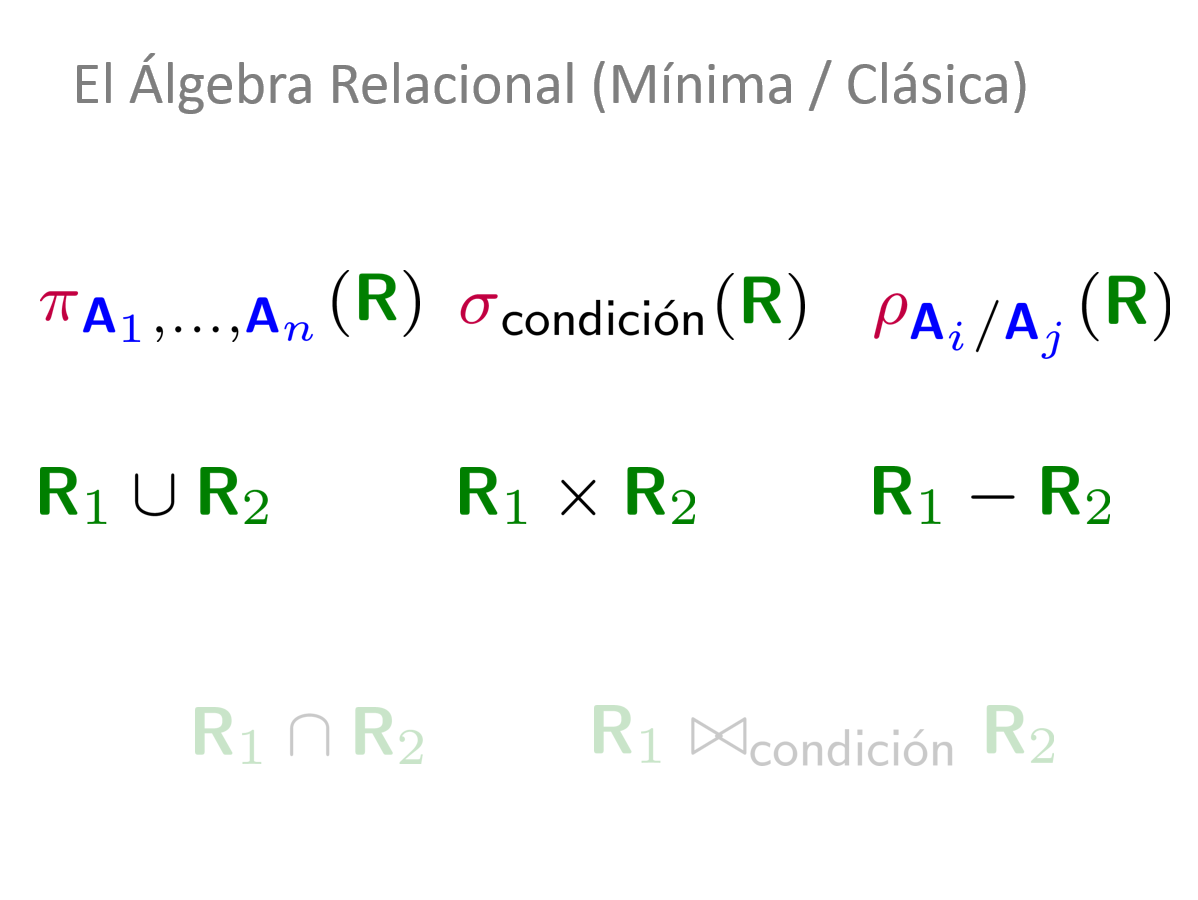 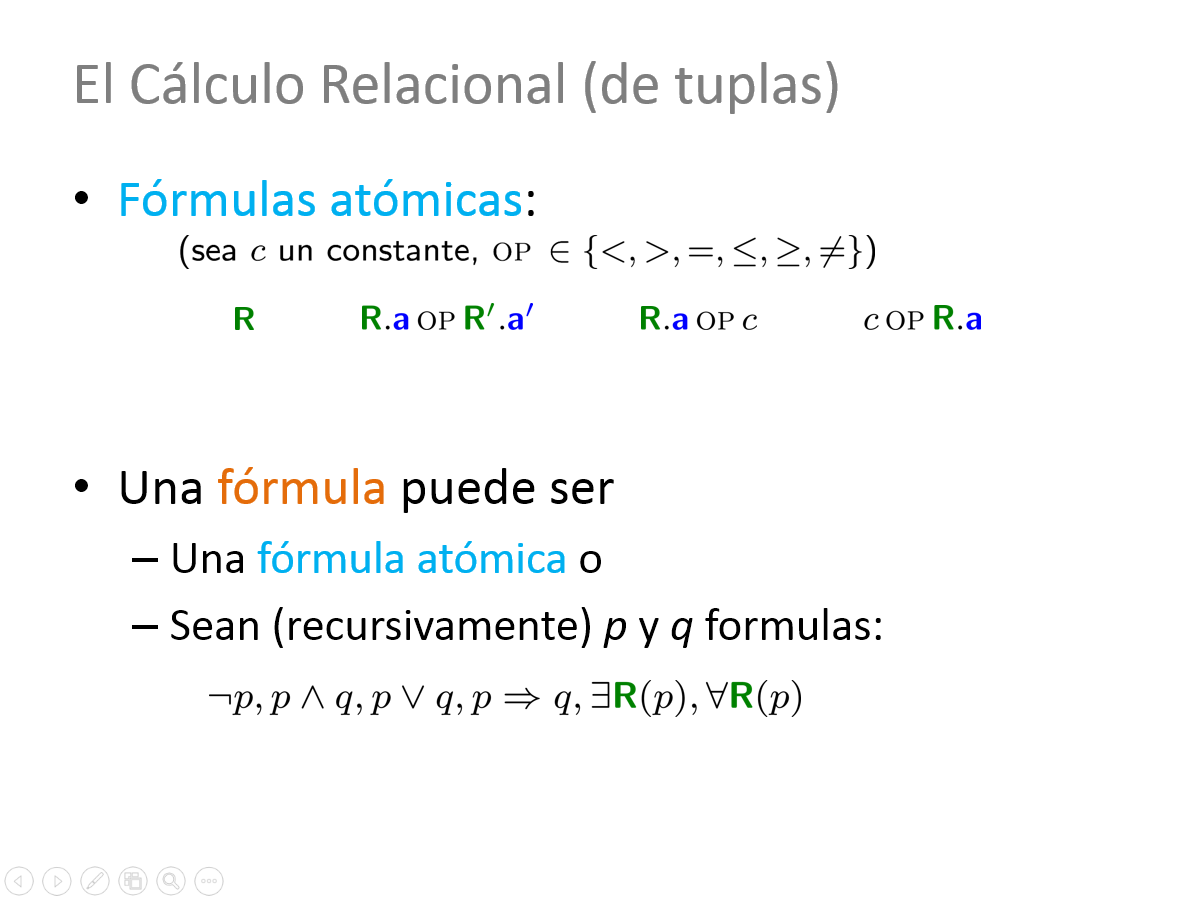 … ¿cómo se pueden expresar estos lenguajes matemáticos en un lenguaje computacional?
Los inicios de SQL …
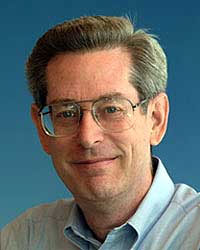 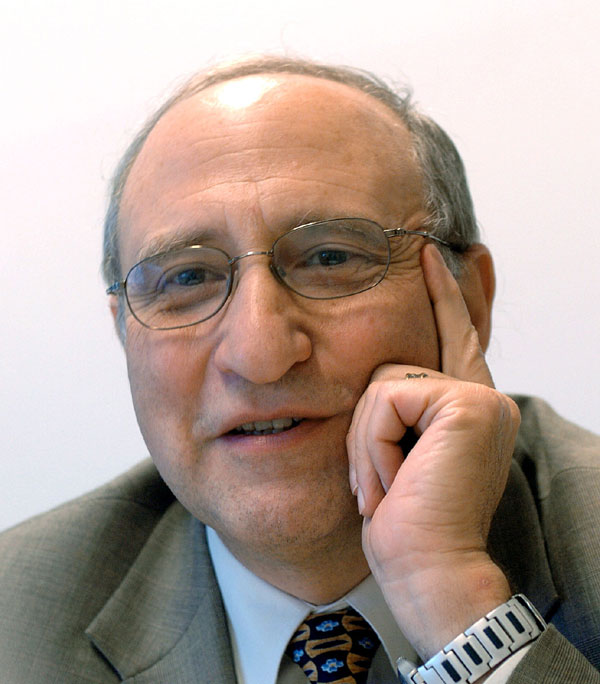 Conceptualizado por                
       Donald Chamberlin (IBM)      y     Raymond F. Boyce (IBM)
	 en 1974
1974 …
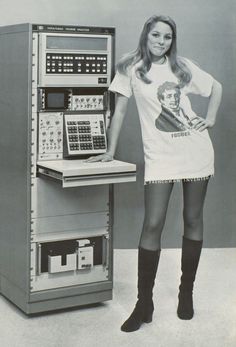 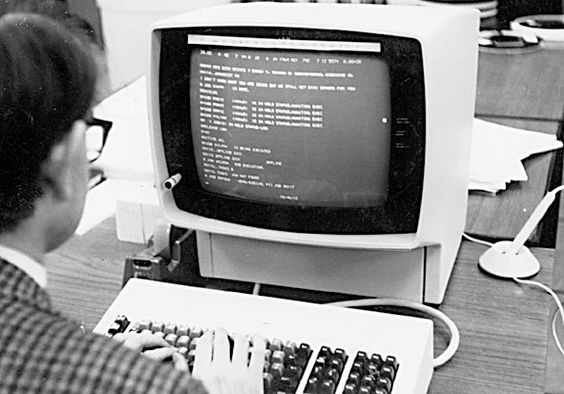 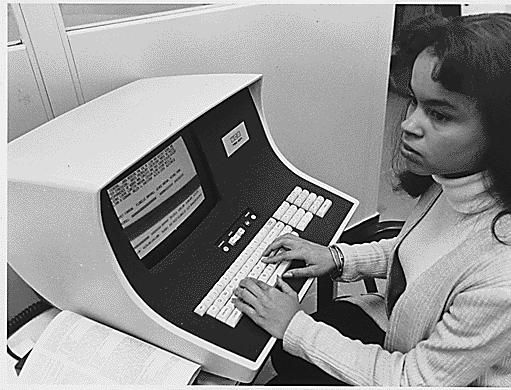 La evolución de SQL
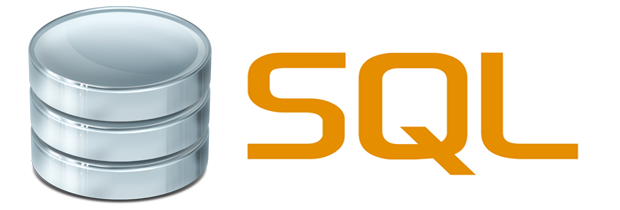 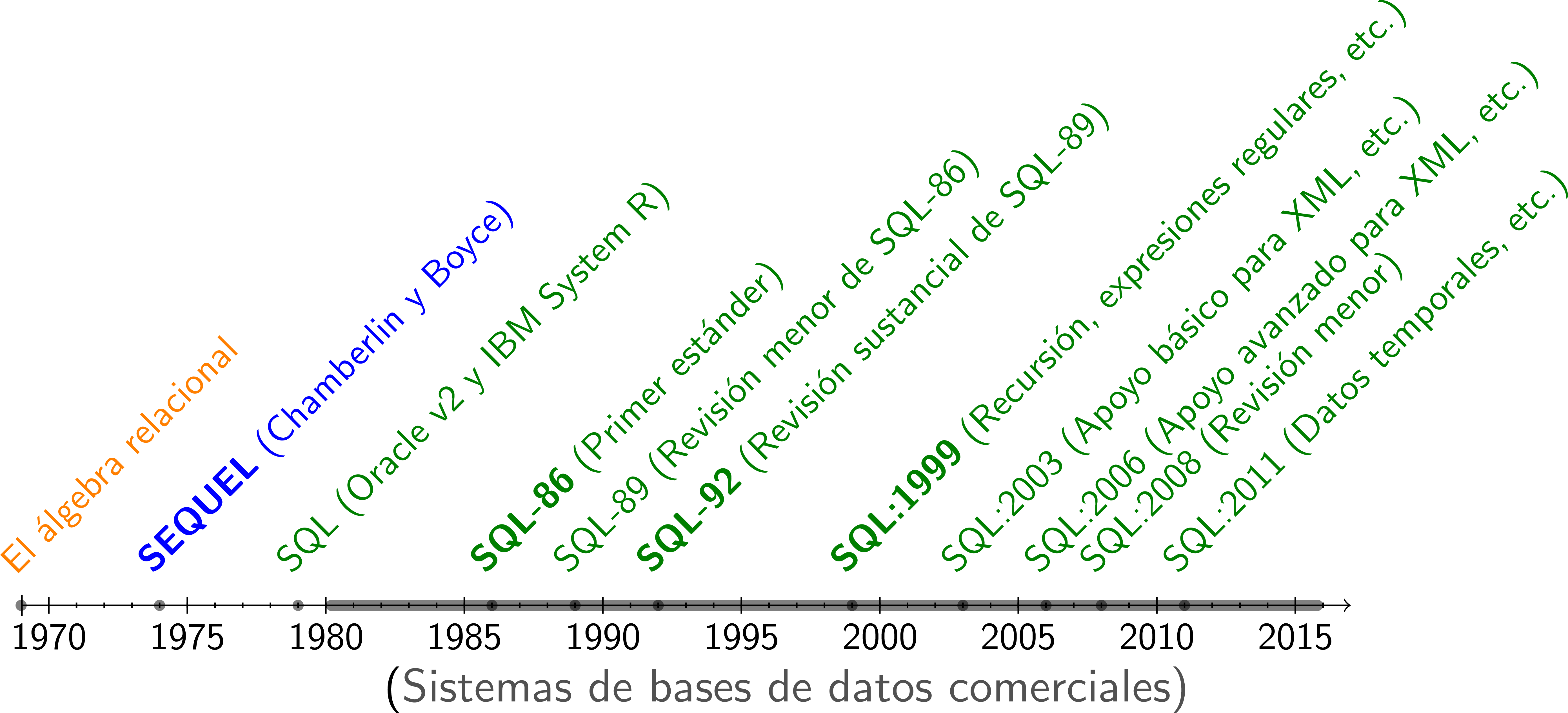 Sistemas de bases de datos (con SQL)
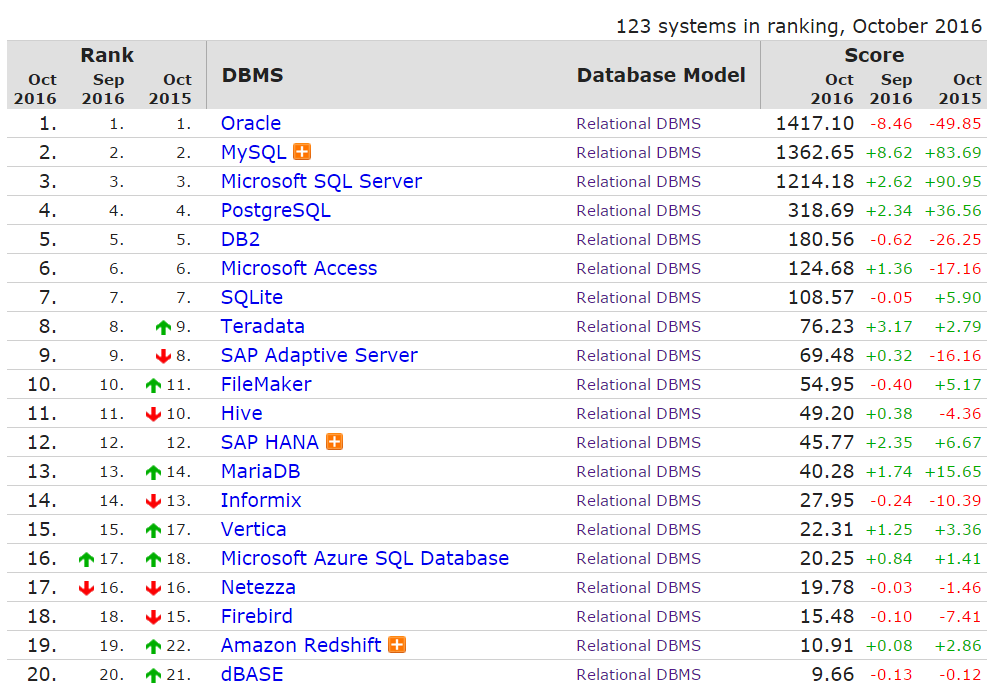 ¡Varios sistemas pueden tener varias interpretaciones del estándar de SQL!
Pero normalmente el “core” de SQL es compatible en los sistemas más populares.
http://db-engines.com/en/ranking/relational+dbms
SQL en alto nivel
Lenguaje de Manipulación de Datos (LMD)
o DML: Data Manipulation Language en inglés
Actualizar filas, consultar tablas, etc.

Lenguaje de Definición de Datos (LDD)
o DDL: Data Definition Language en inglés
Crear y definir tablas

Disparadores (triggers), transacciones, seguridad, SQL dinámico, etcétera
Los planetas
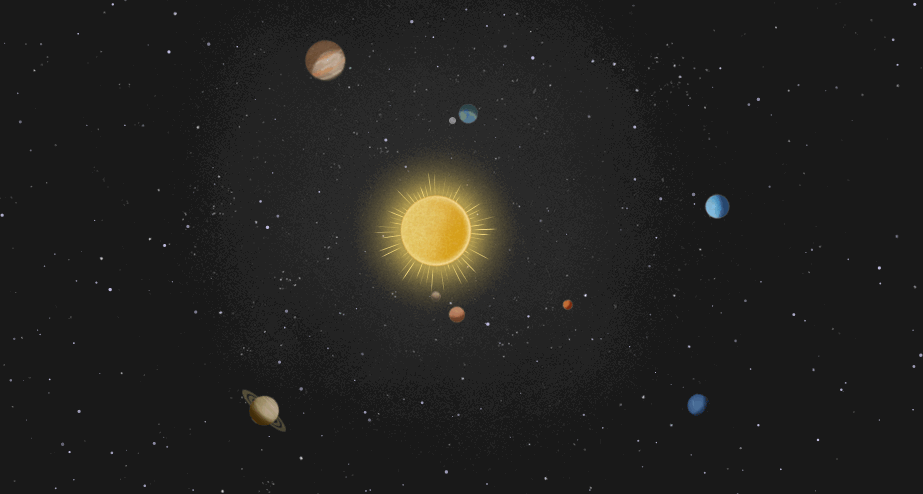 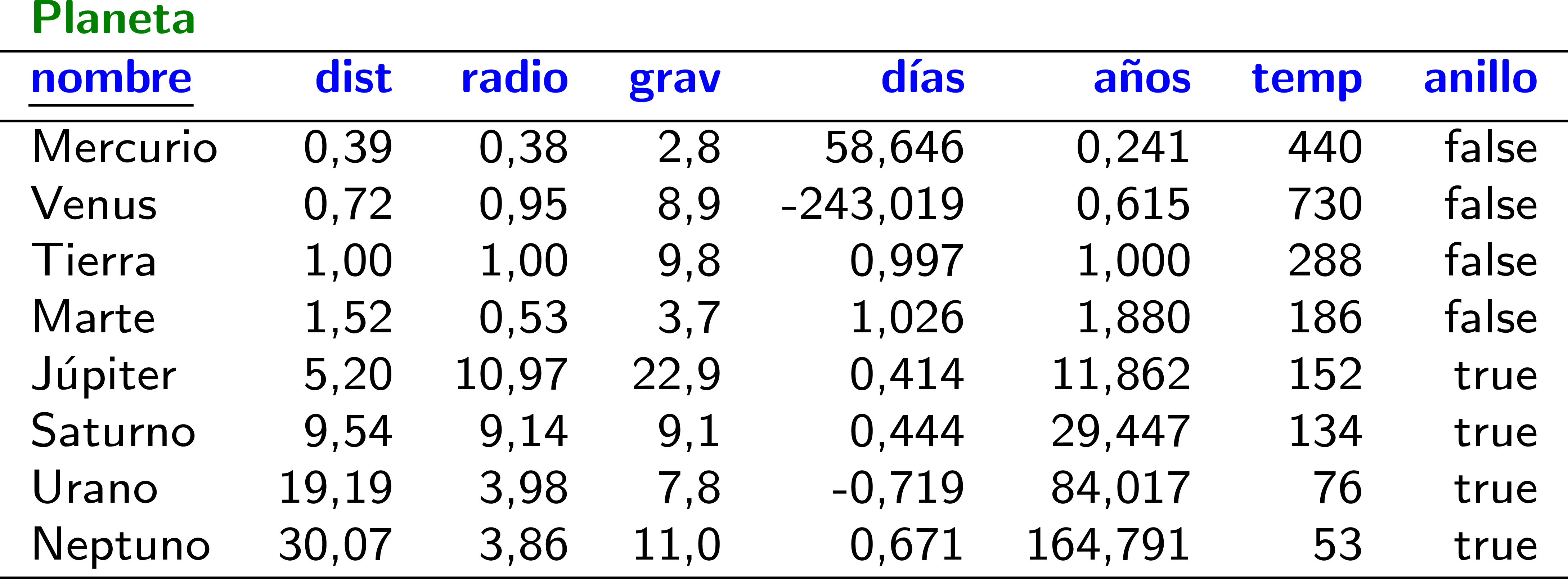 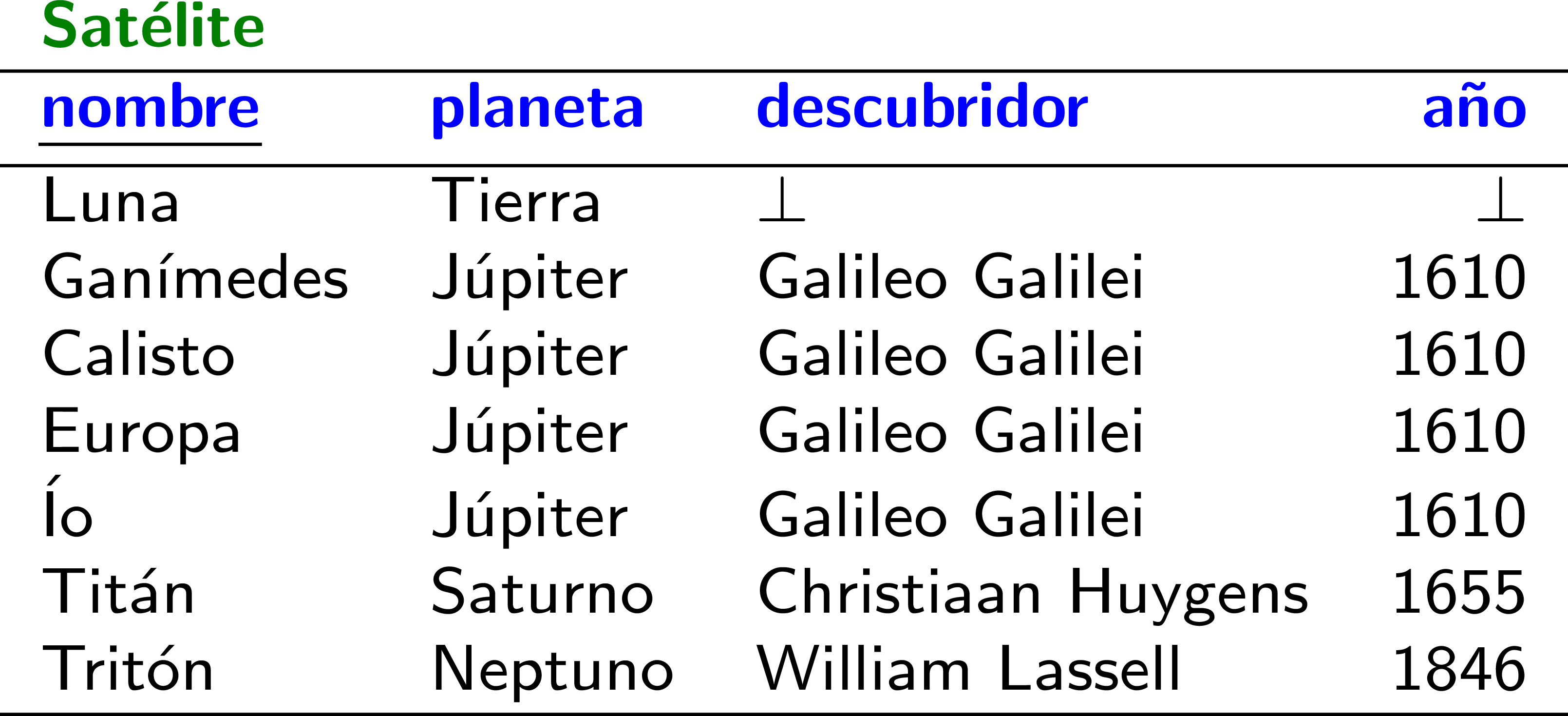 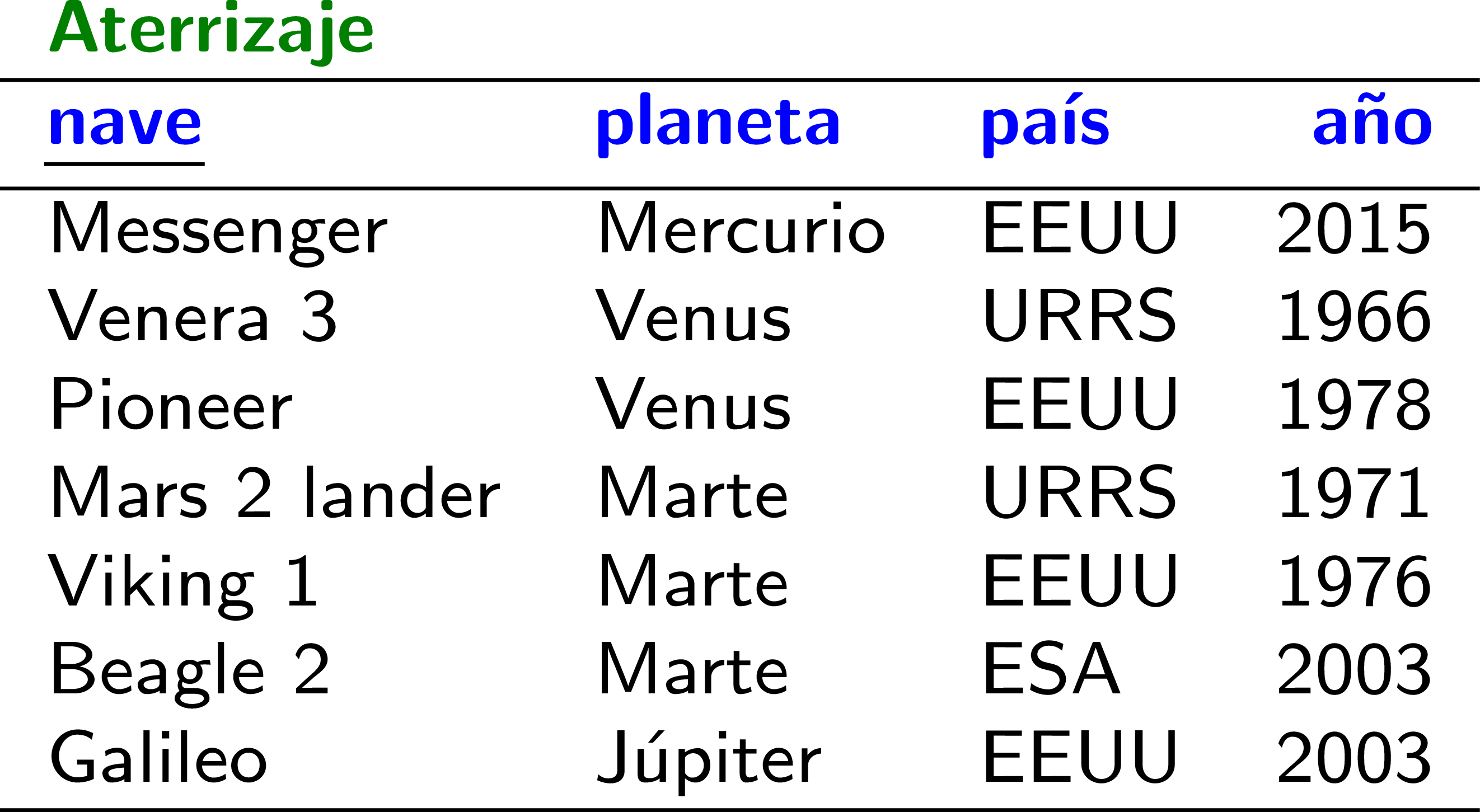 Mientras tanto en Plutón …
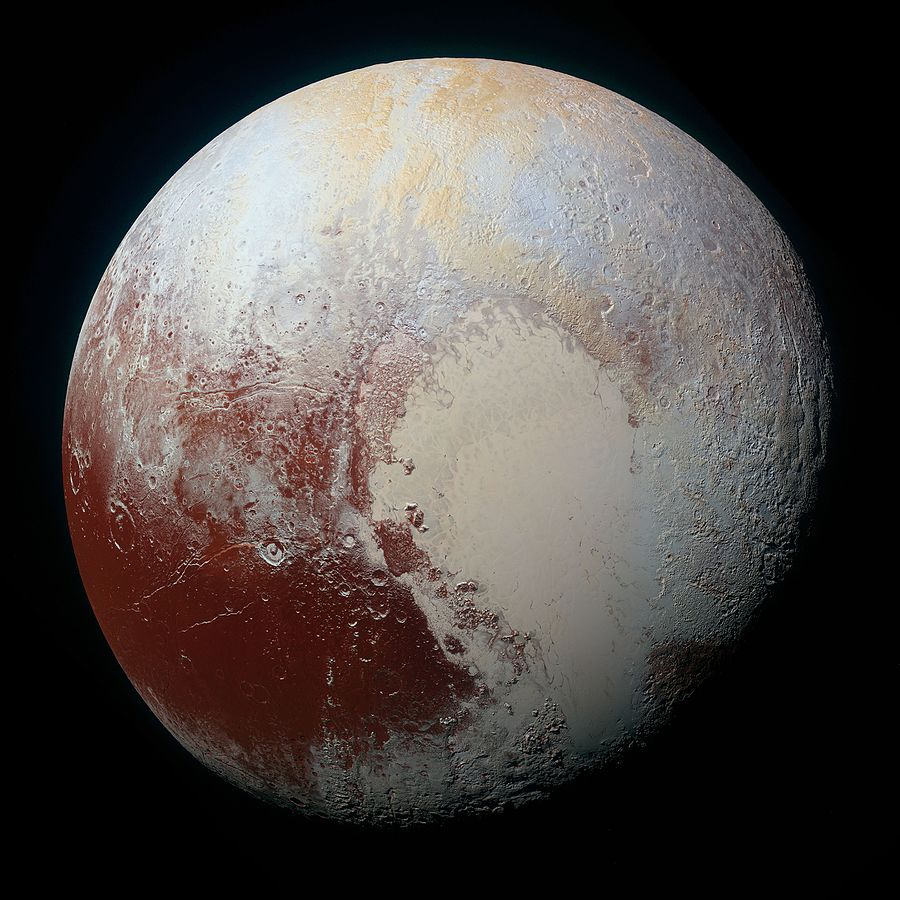 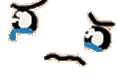 Forma básica de una consulta de SQL
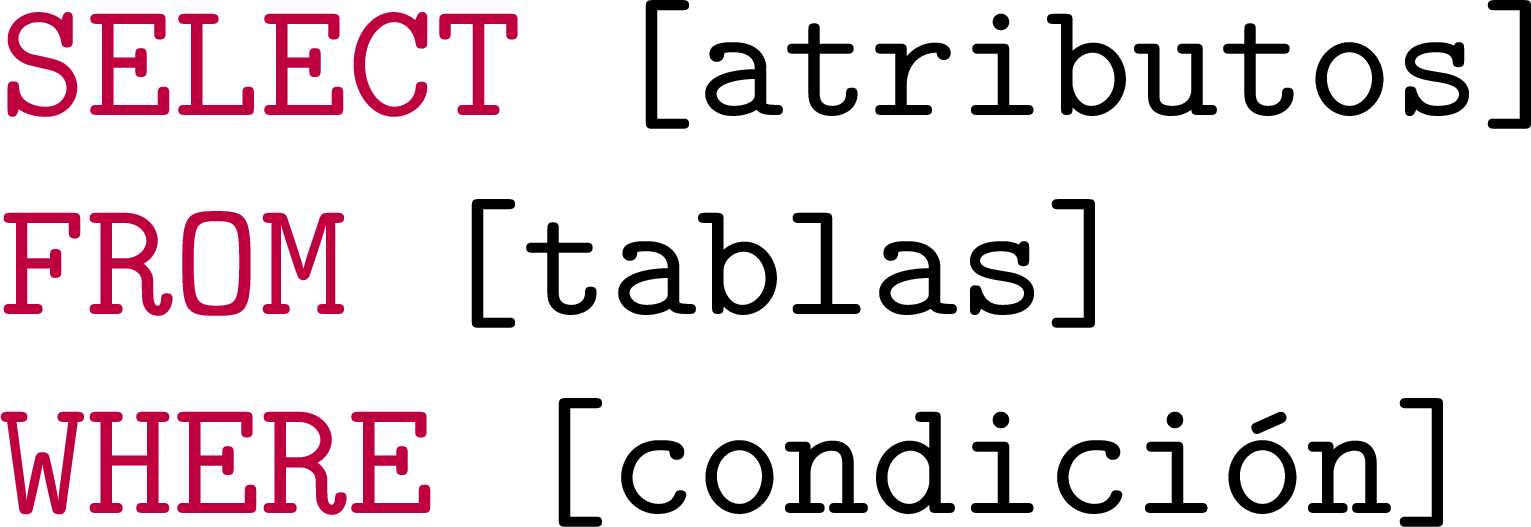 Proyectar todo: SELECT *
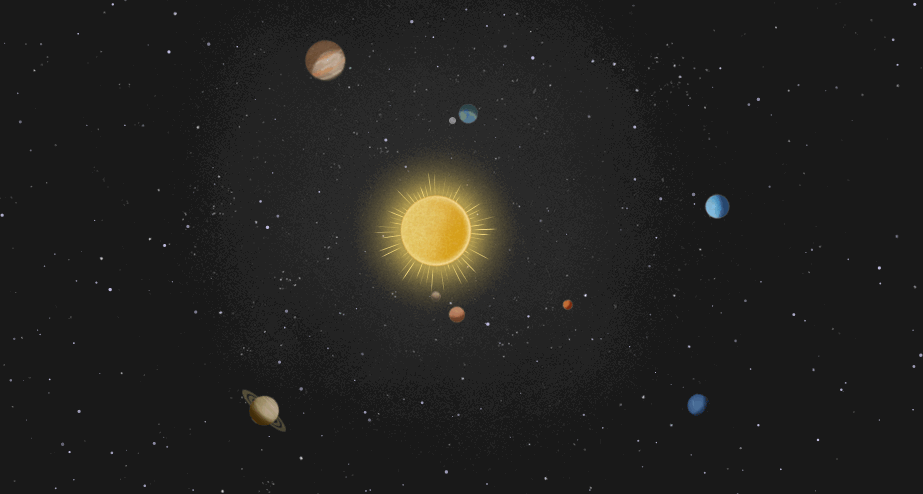 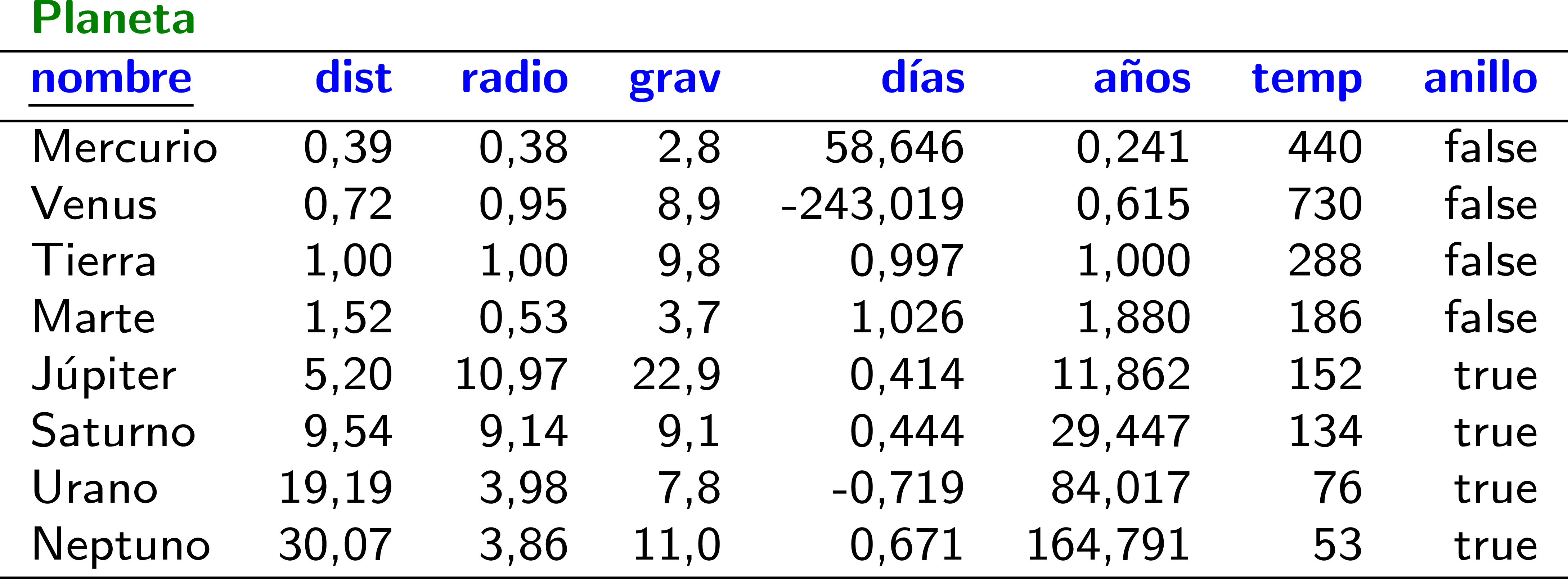 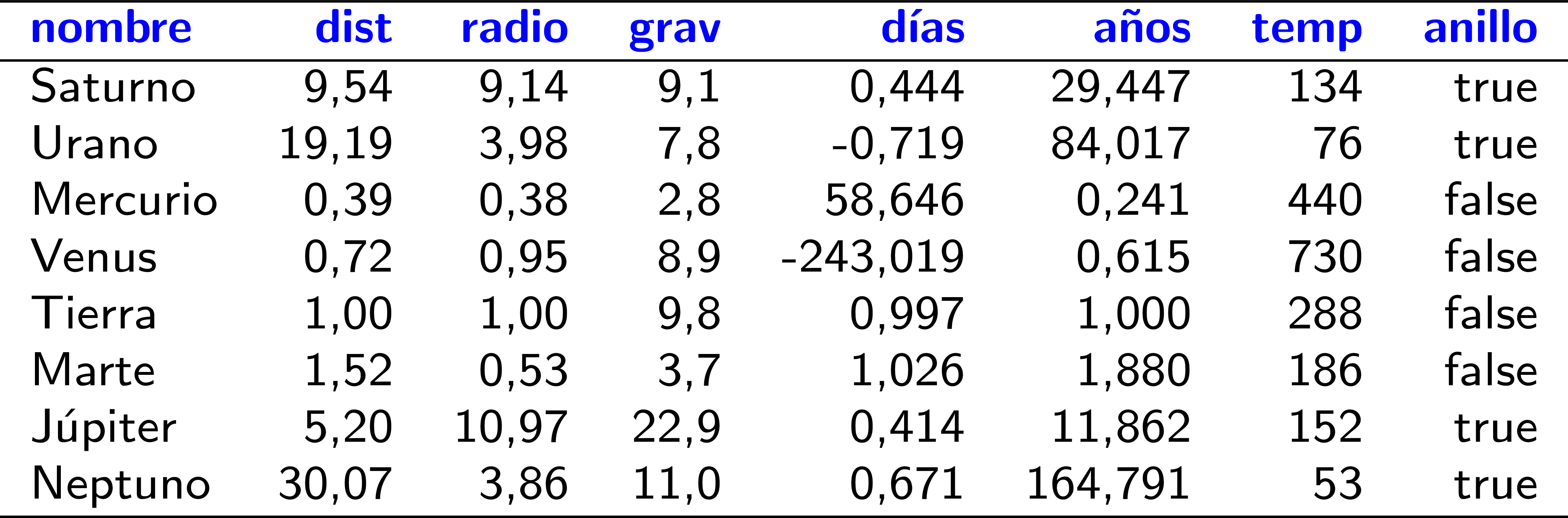 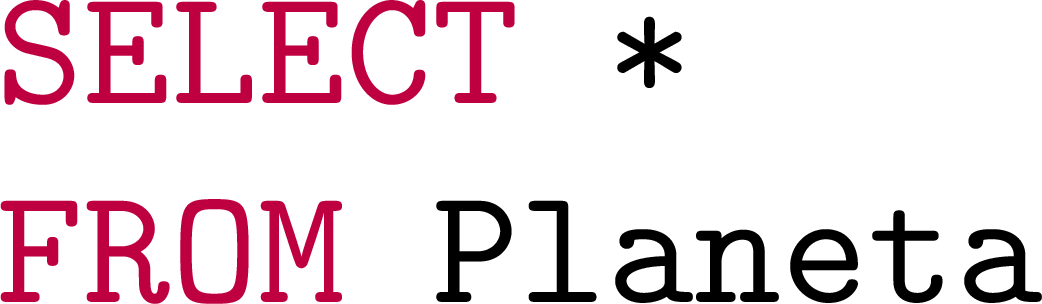 ¡Cuidado!
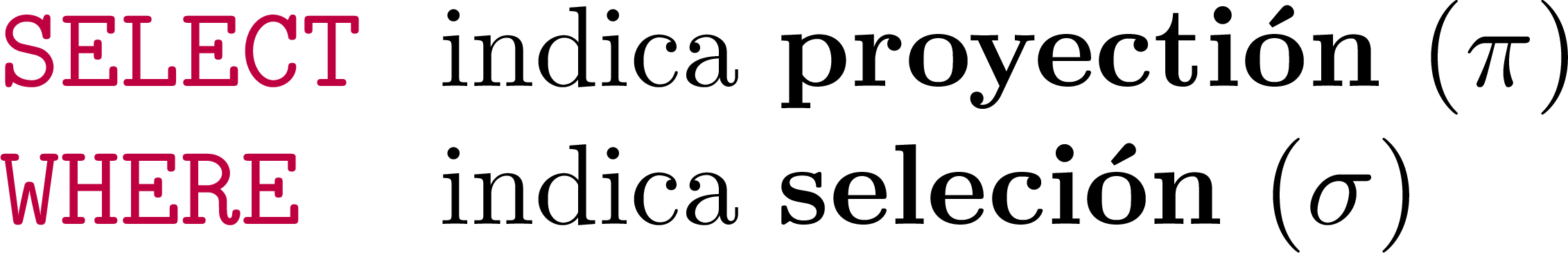 Proyectar algo: SELECT [v1, …, vn]
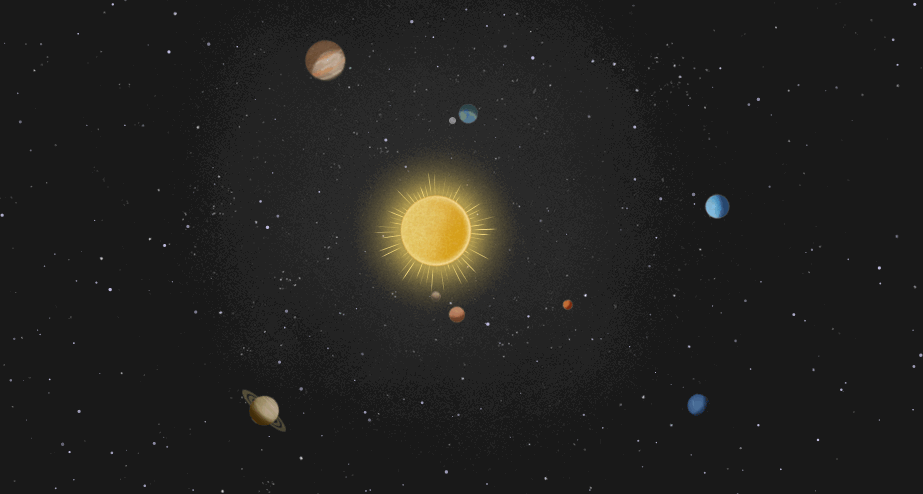 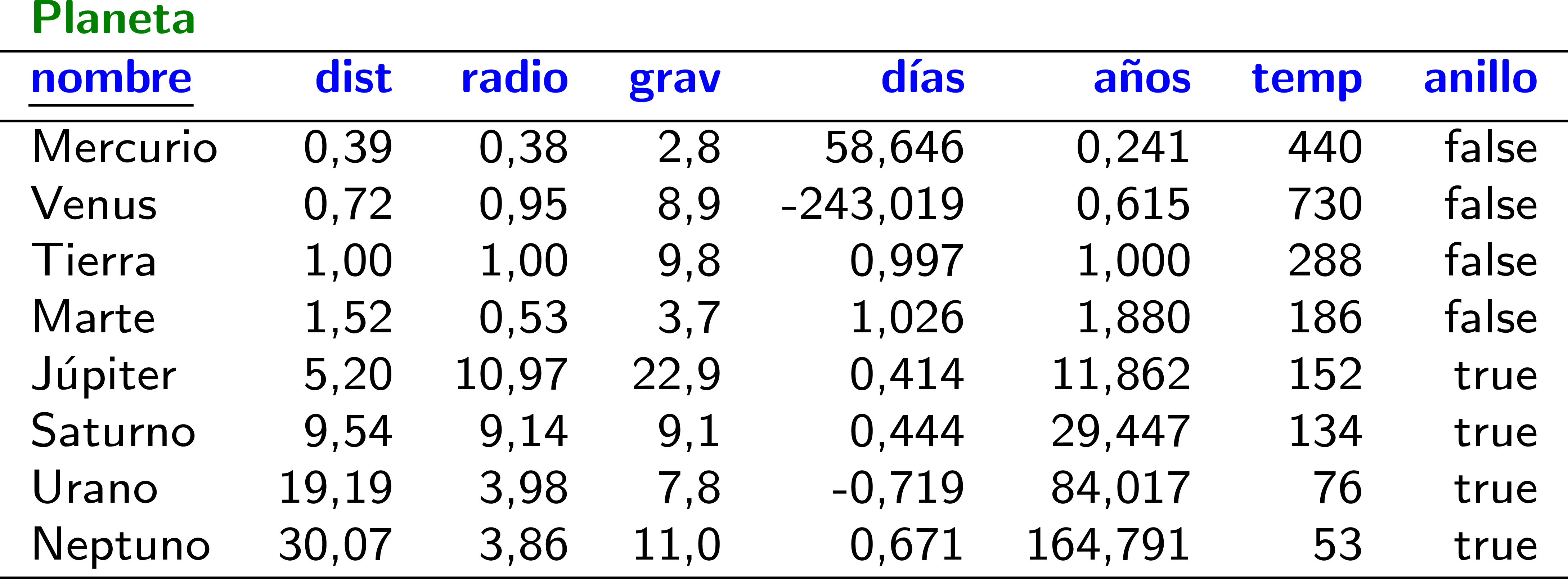 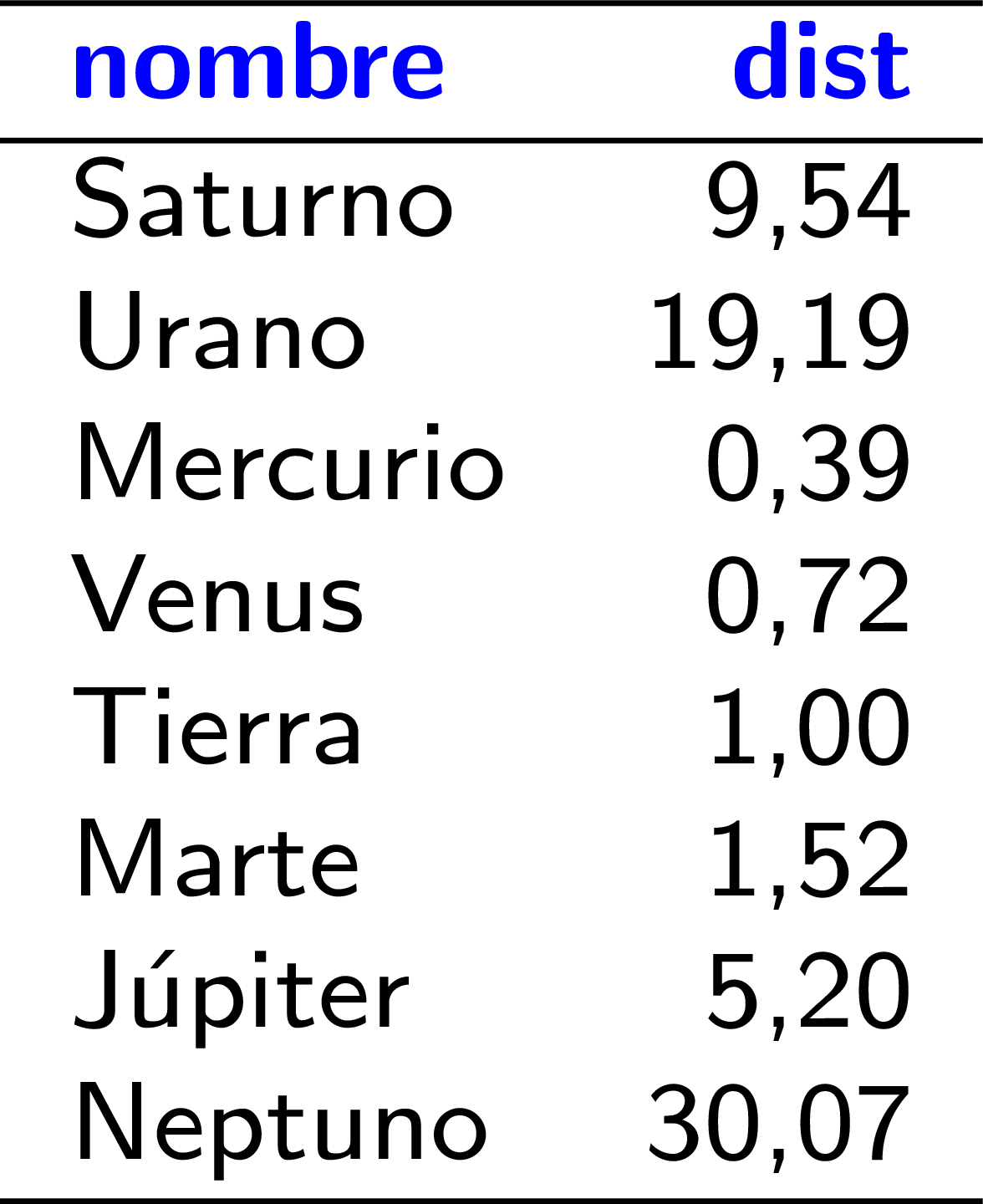 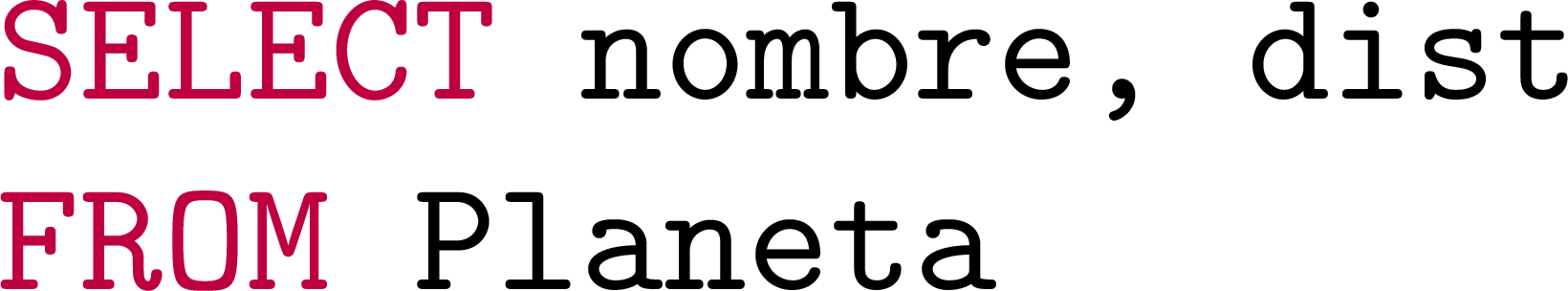 Seleccionar filas: WHERE (=|<>|<|<=|etc.)
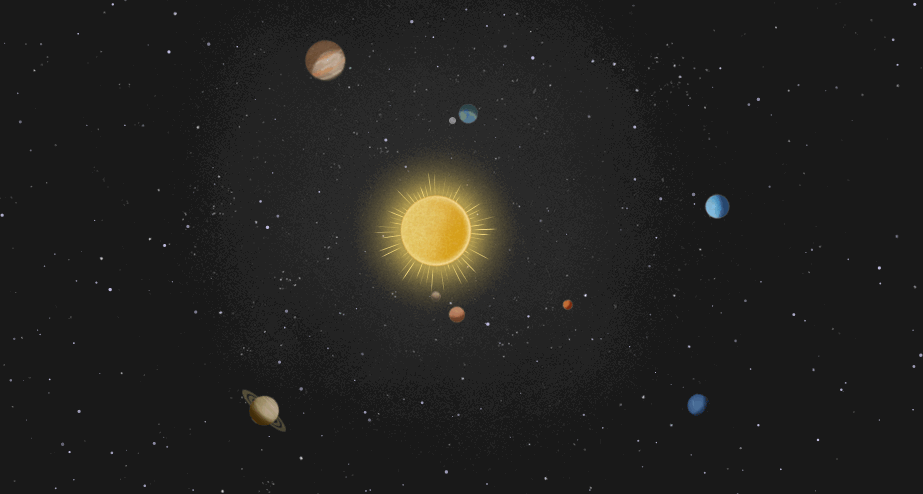 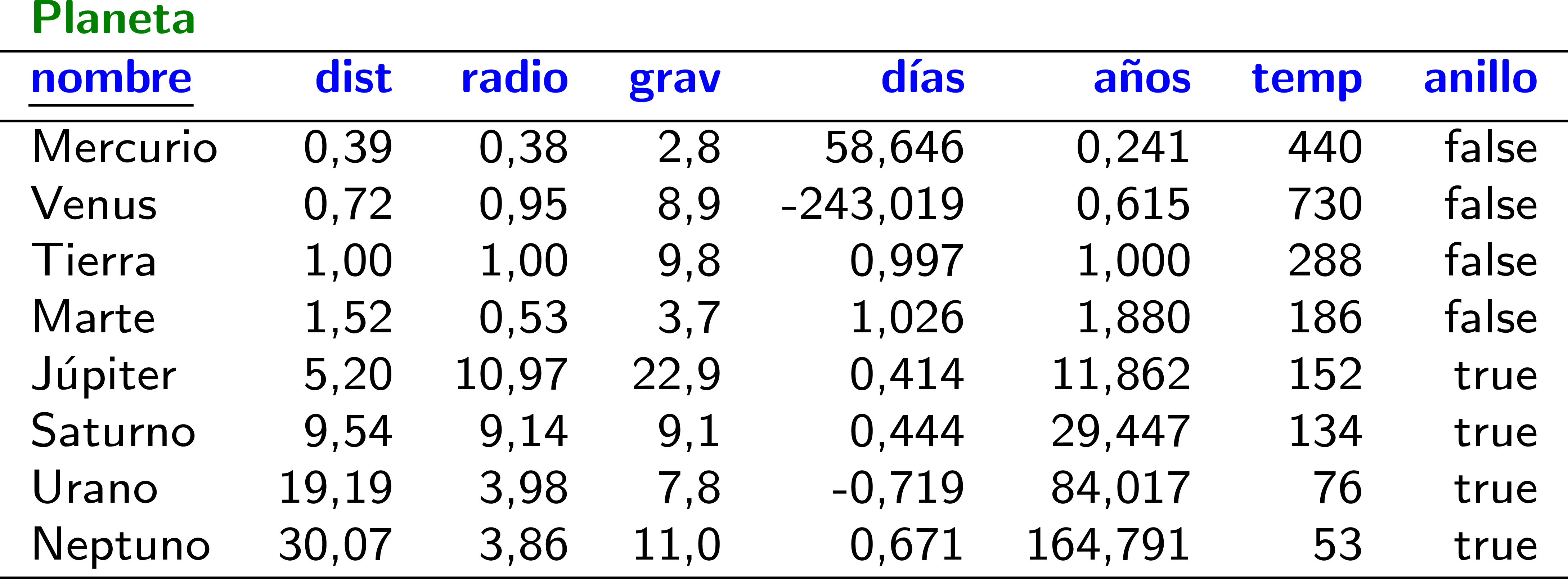 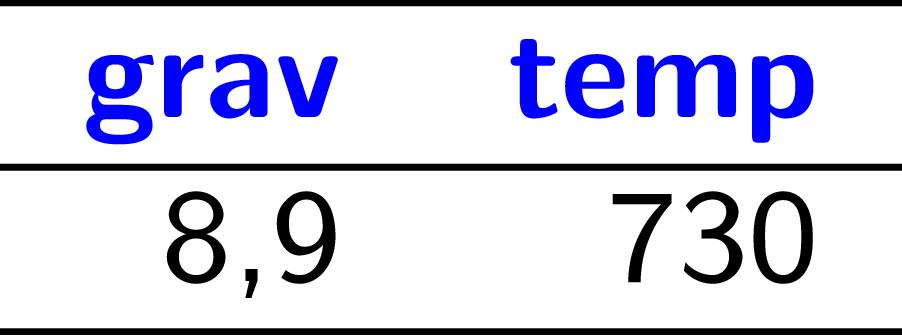 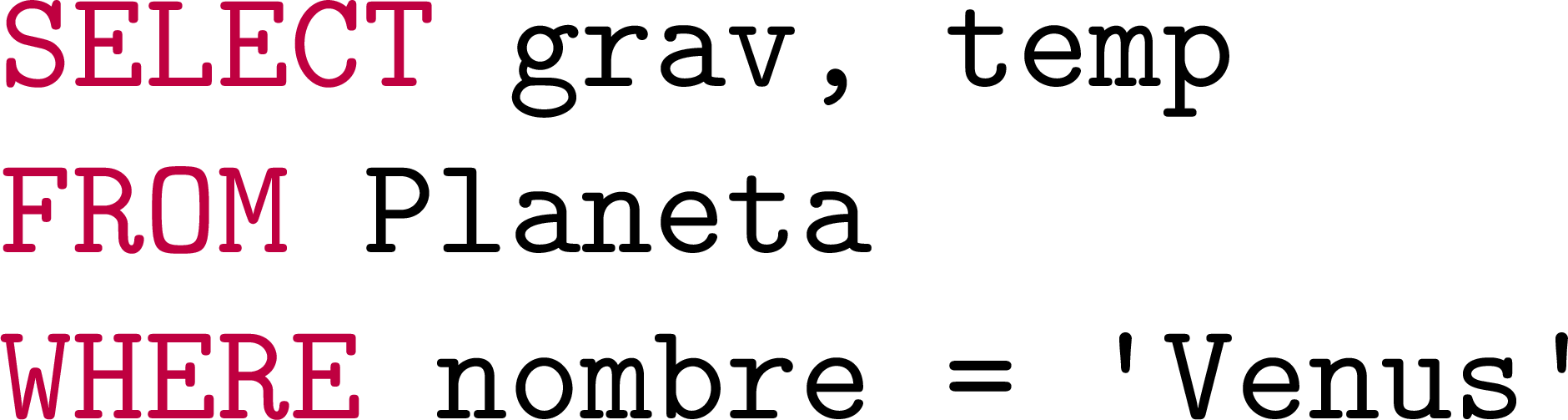 Seleccionar filas: WHERE … AND … (OR|NOT)
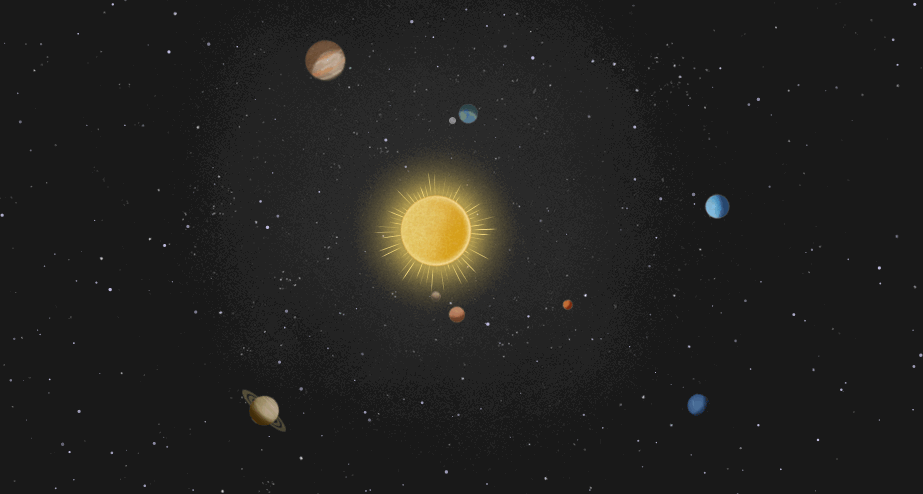 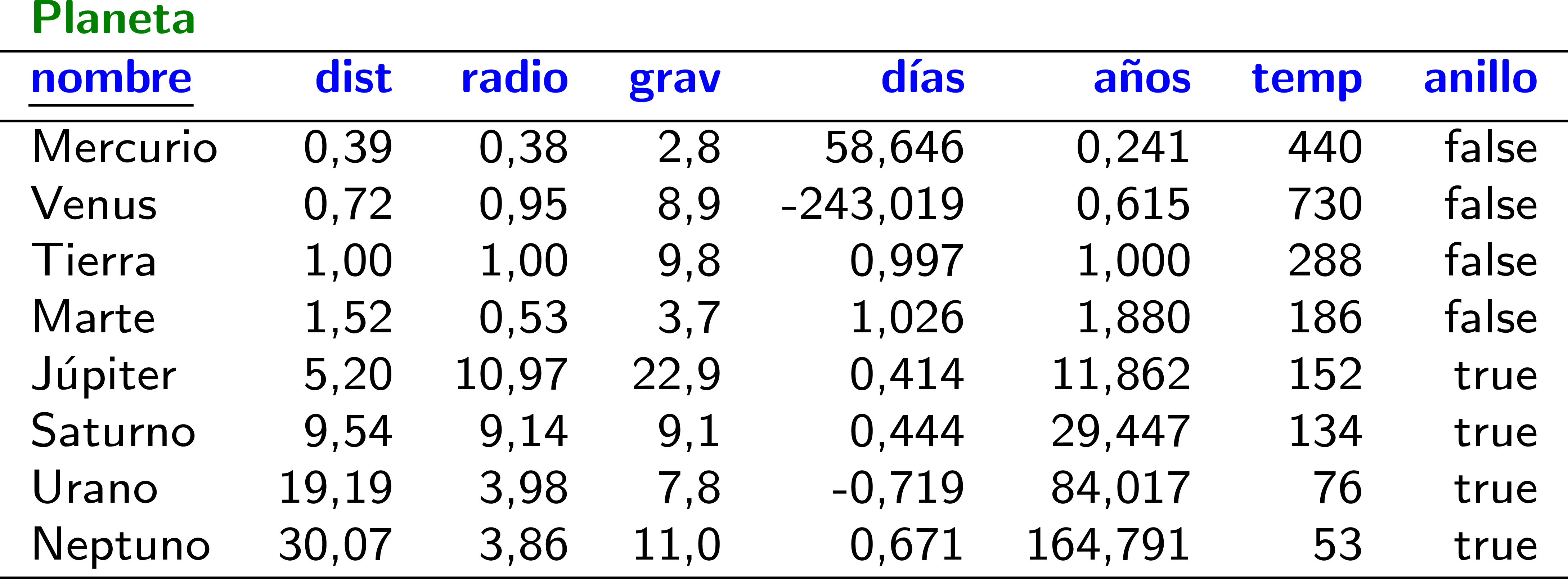 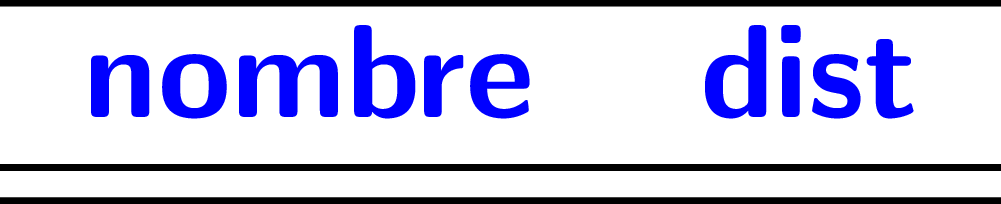 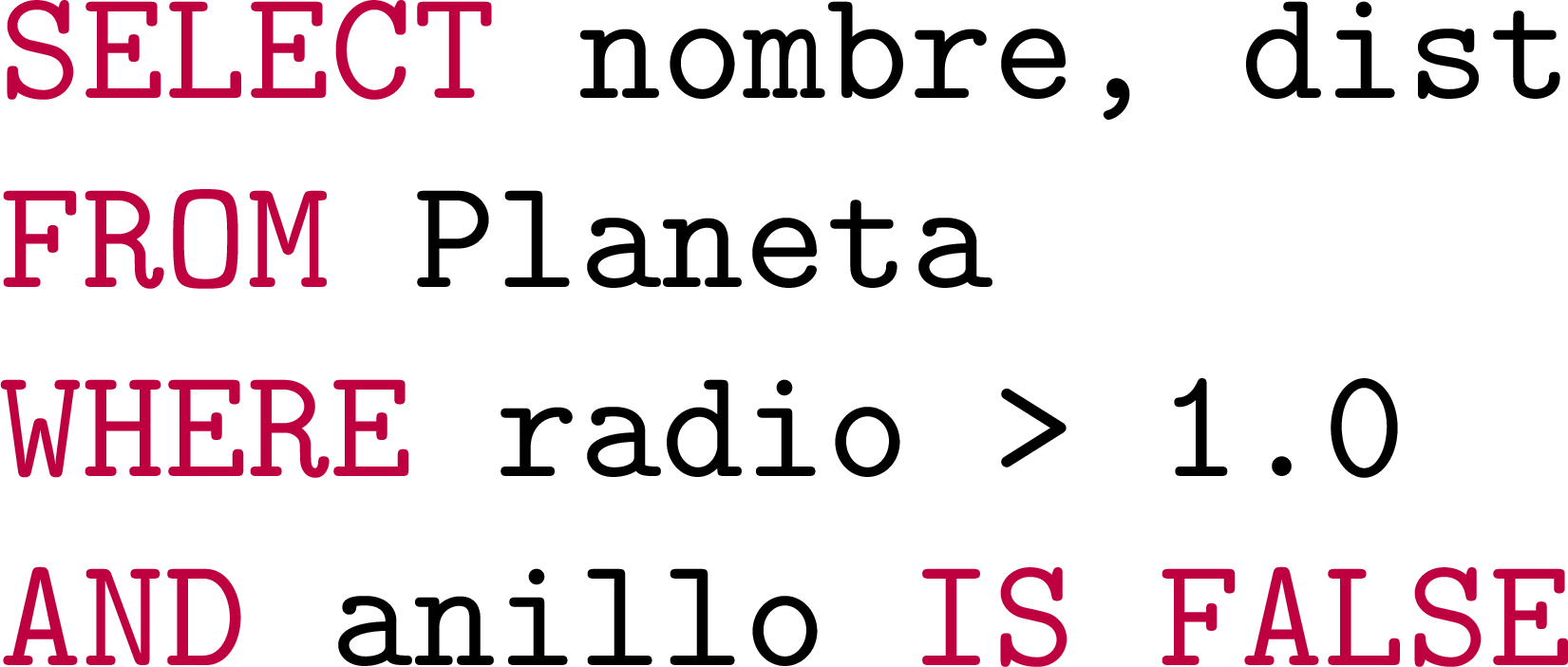 Duplicados: SELECT
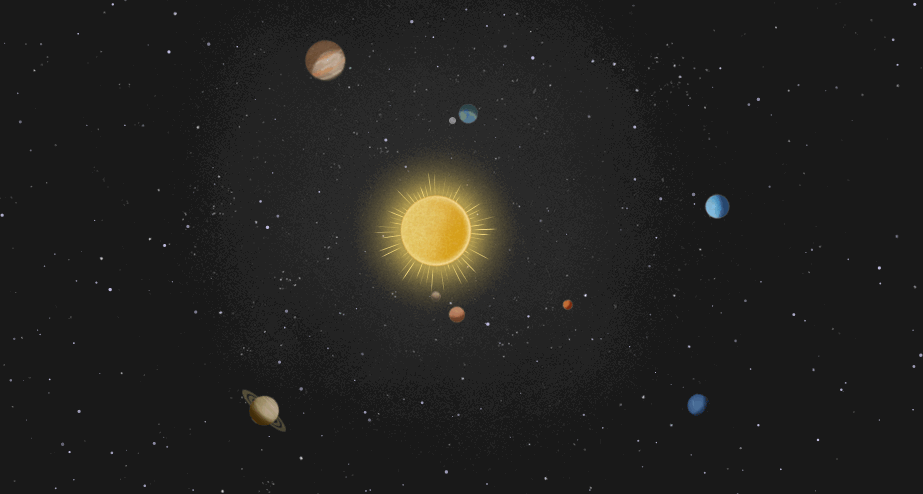 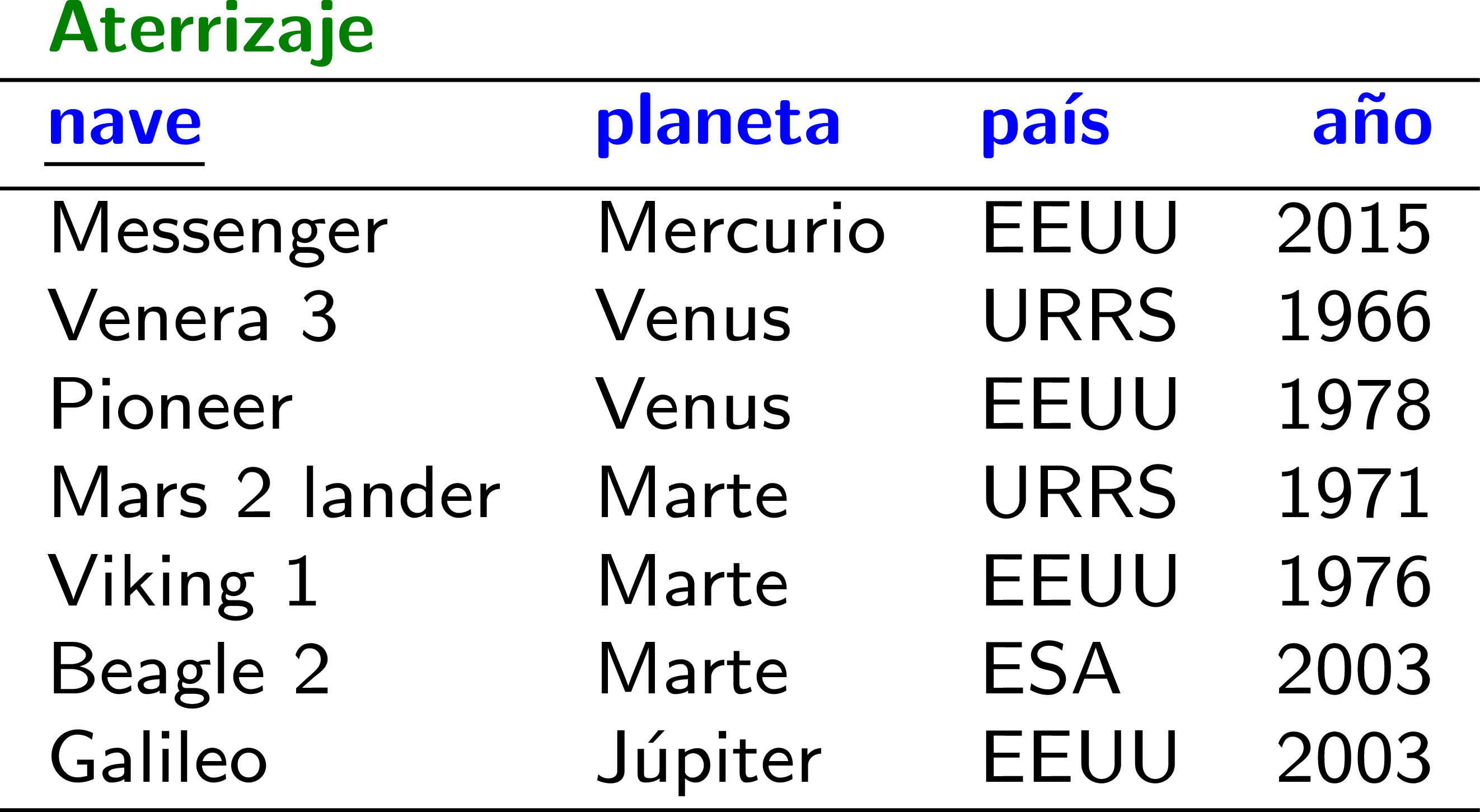 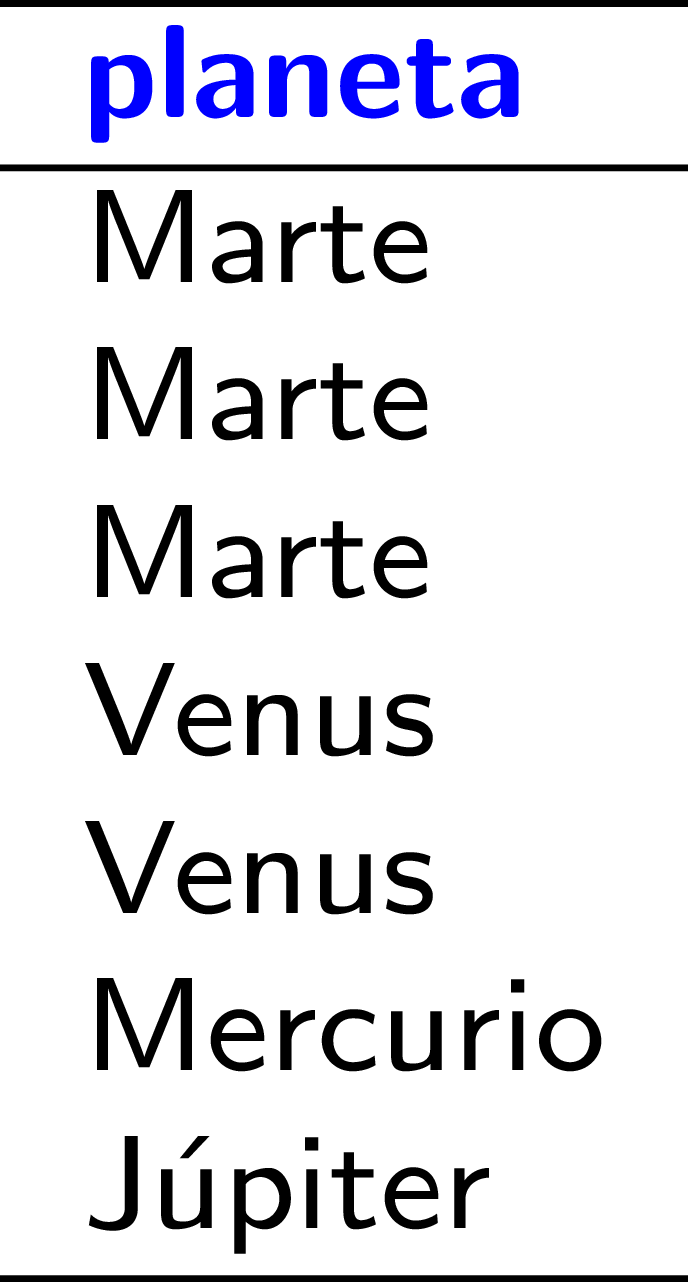 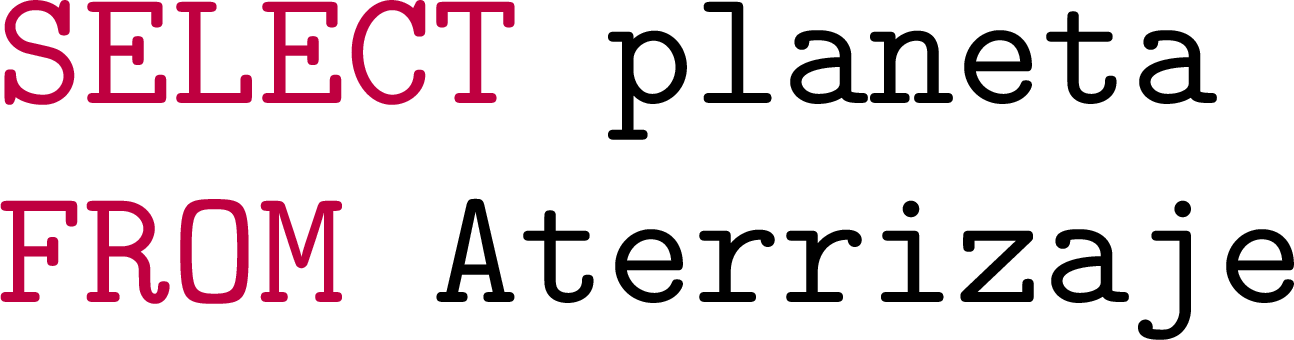 ¿Algún problema aquí?
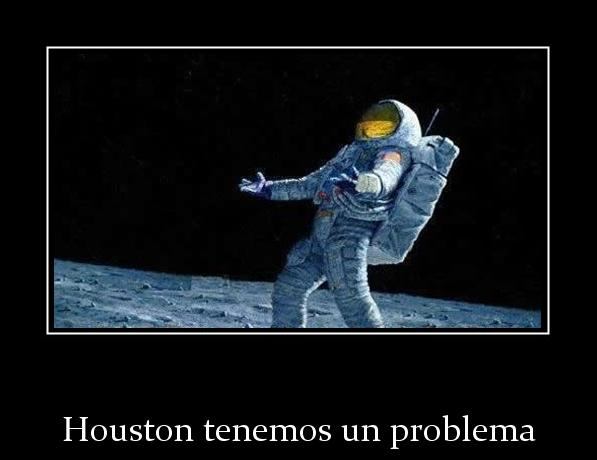 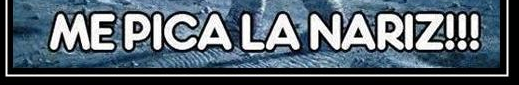 Distinto: SELECT DISTINCT
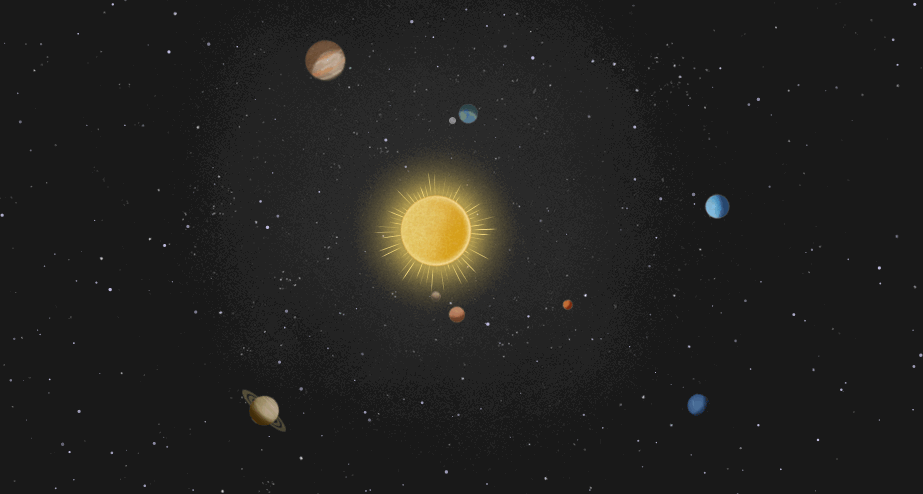 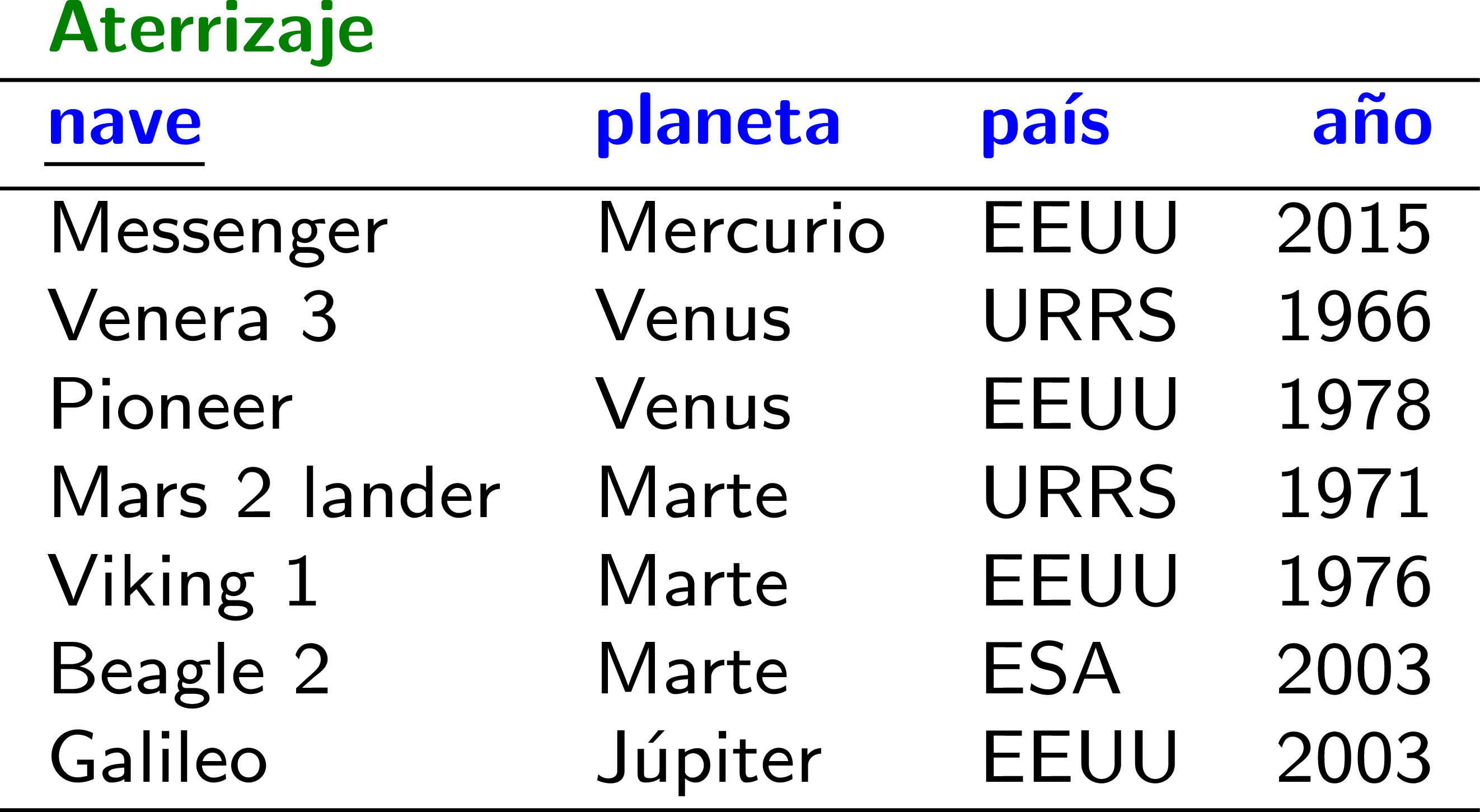 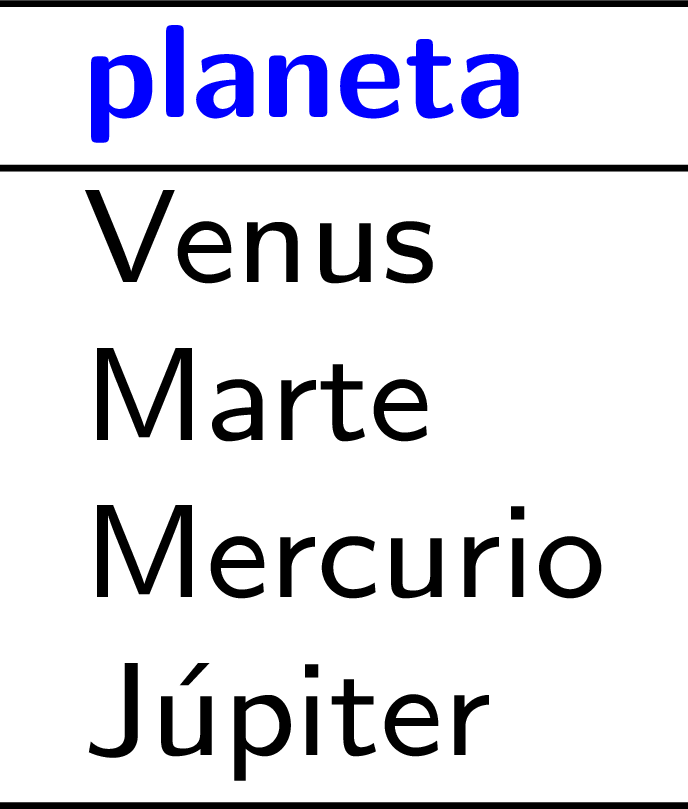 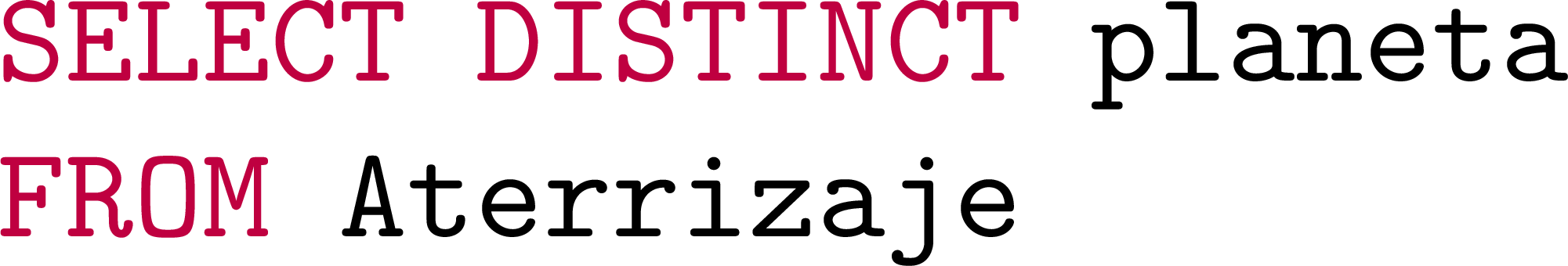 SQL “torce las reglas” del álgebra relacional a veces, por ejemplo, para permitir duplicados, orden, extensiones, etcétera.
¿Qué piensan ustedes?
¿Duplicados en tablas/resultados son útiles?
Ordenar resultados: ORDER BY [DESC|ASC]
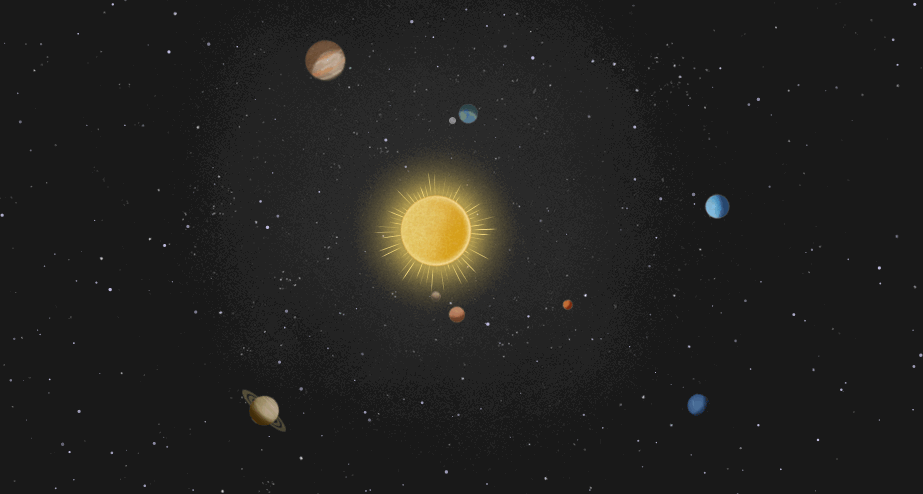 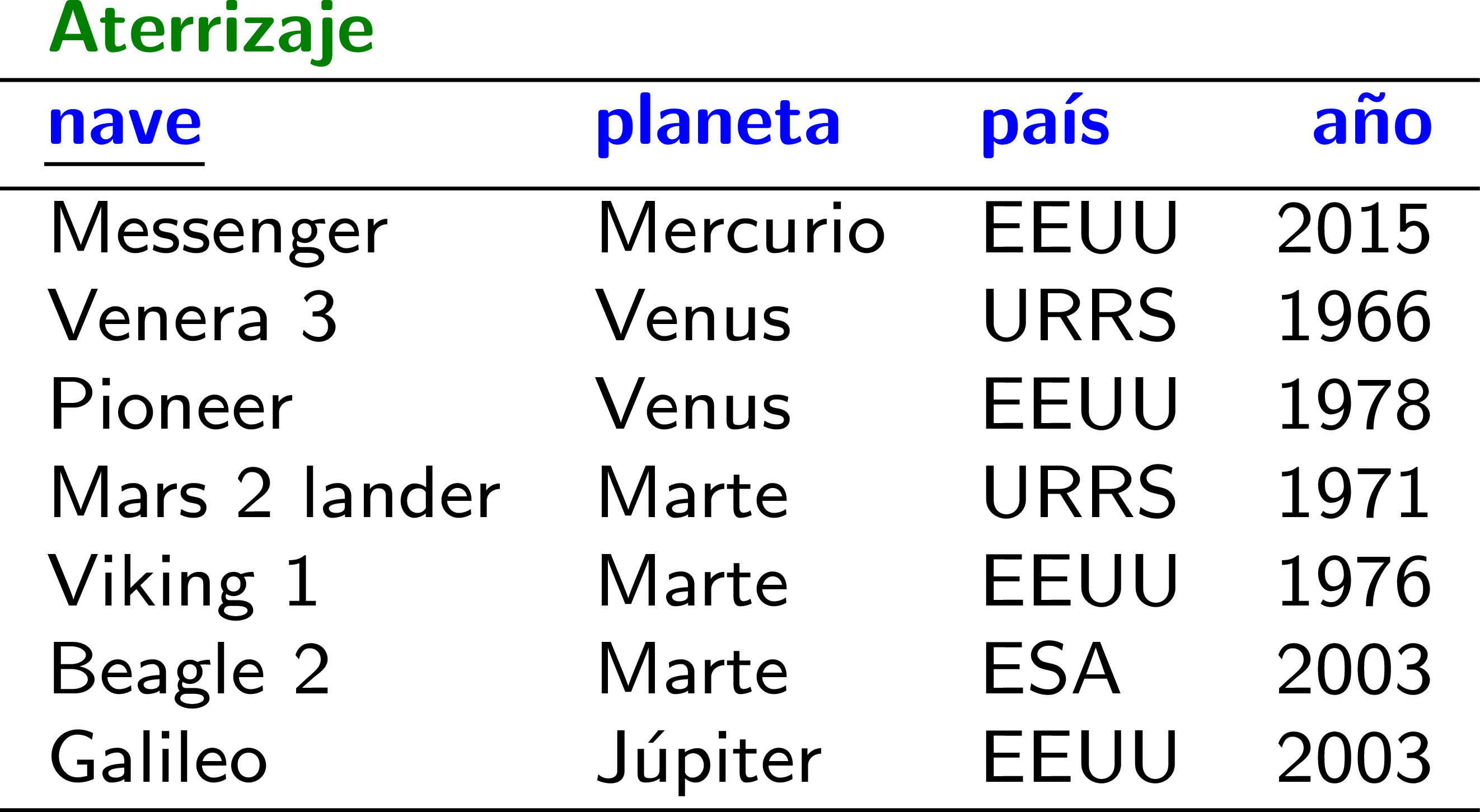 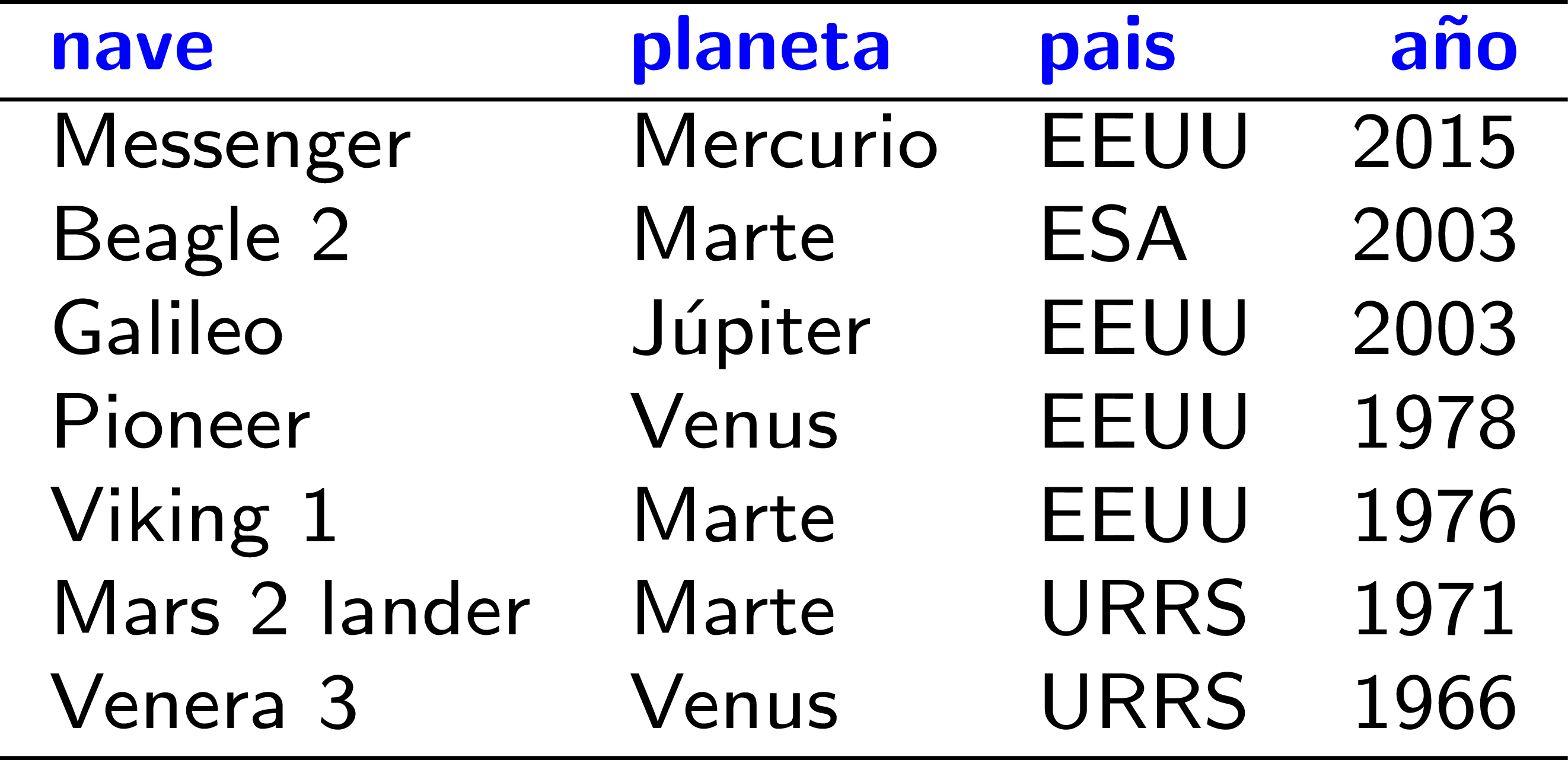 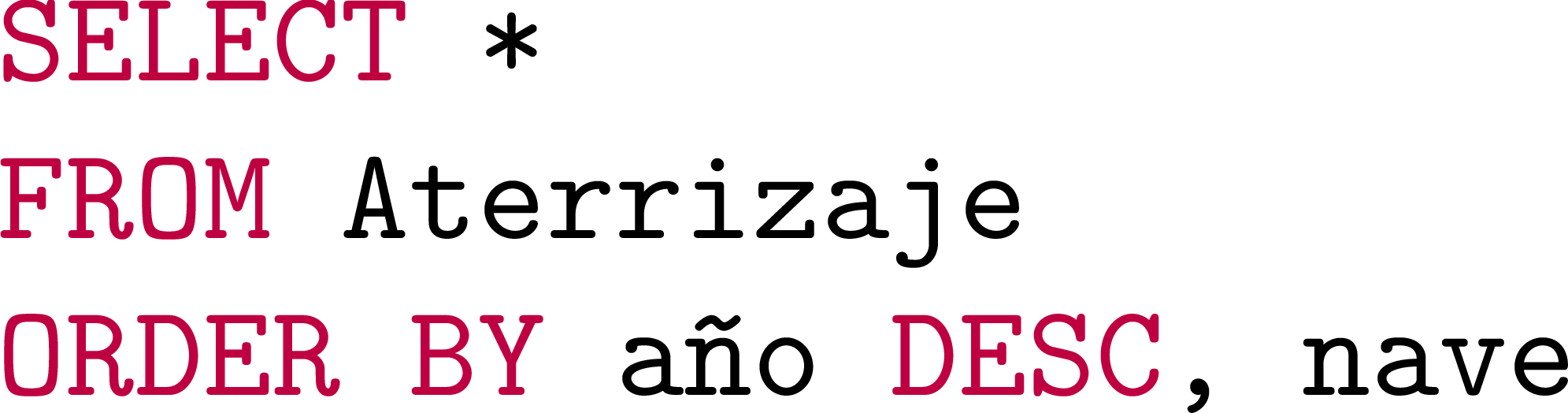 Reunir tablas: JOIN
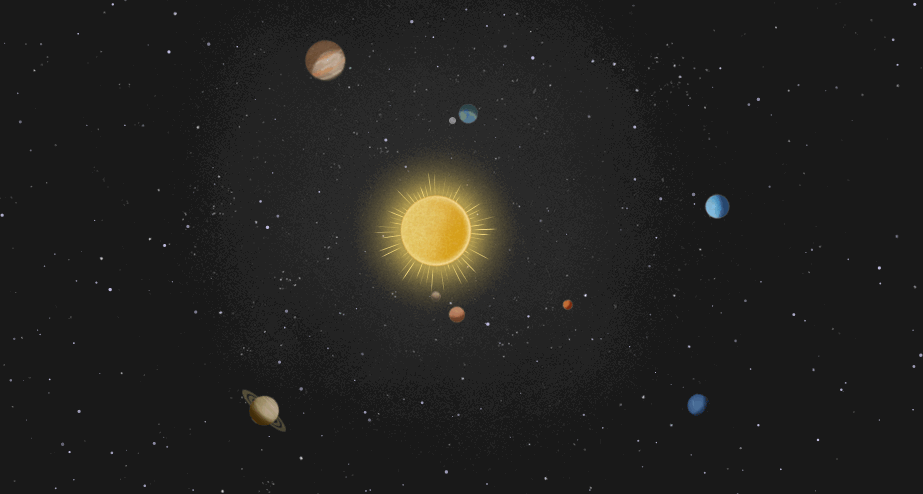 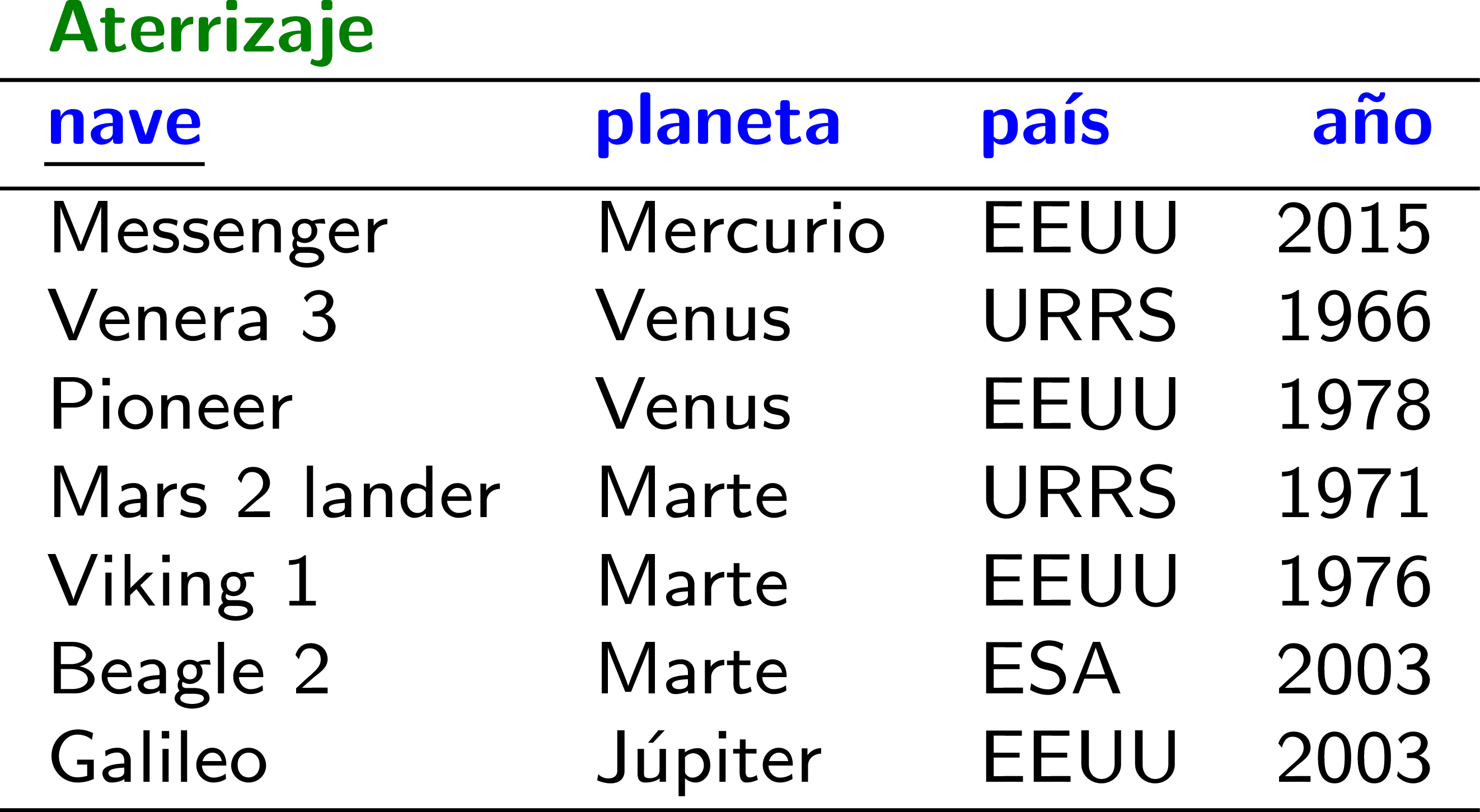 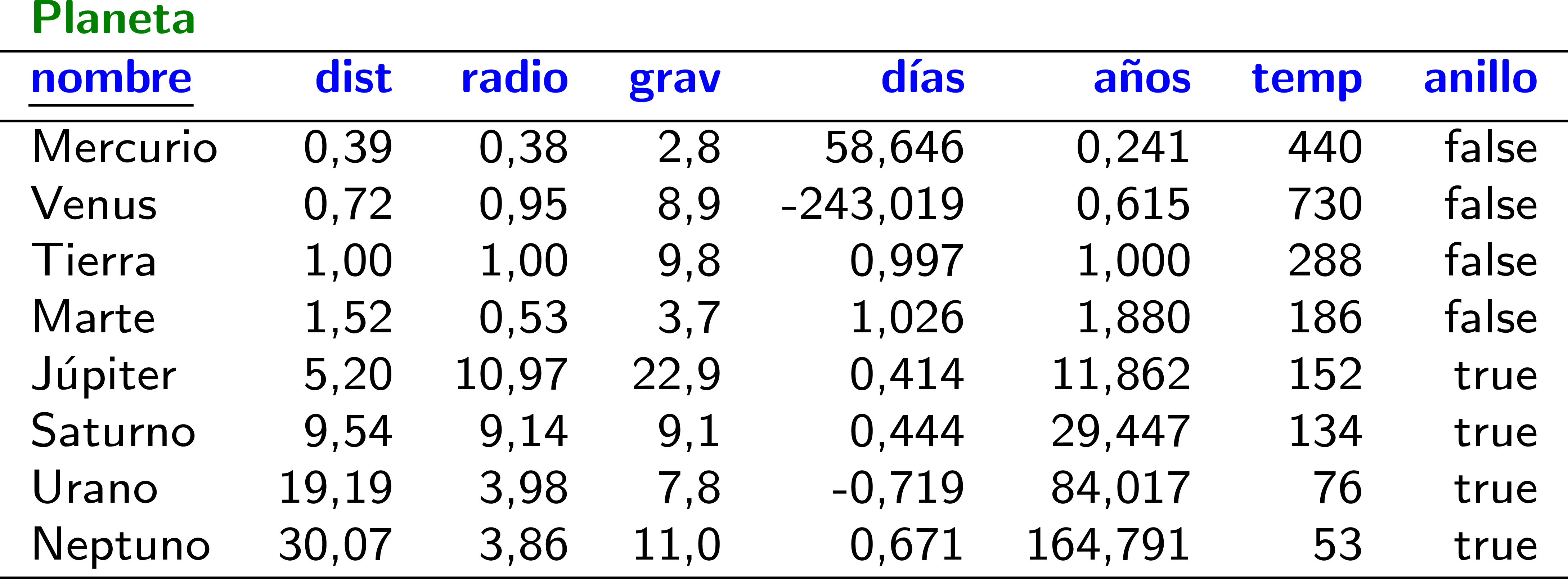 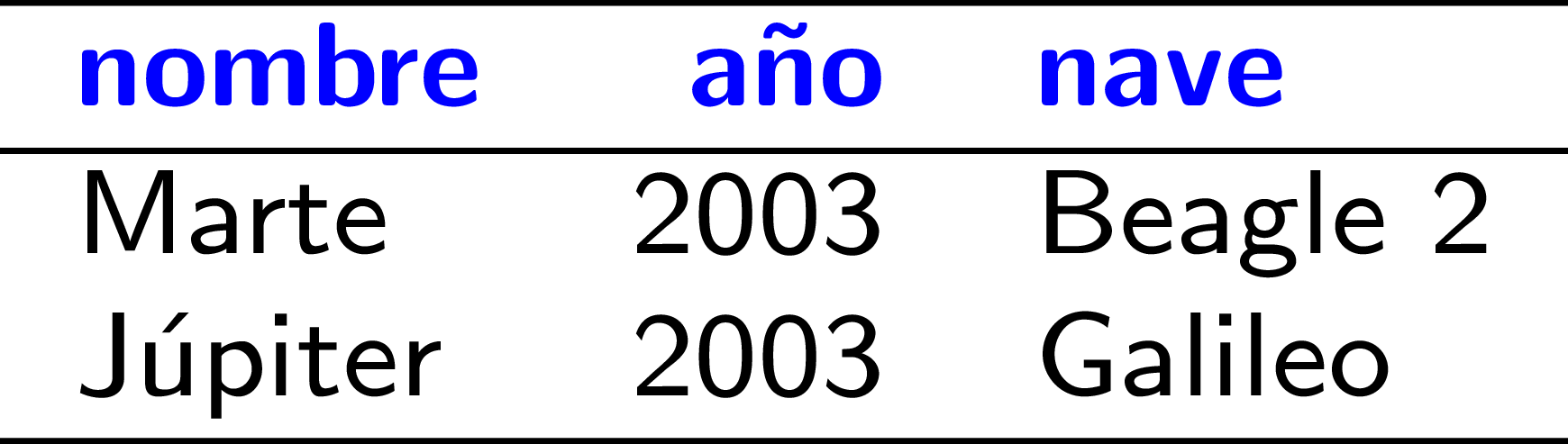 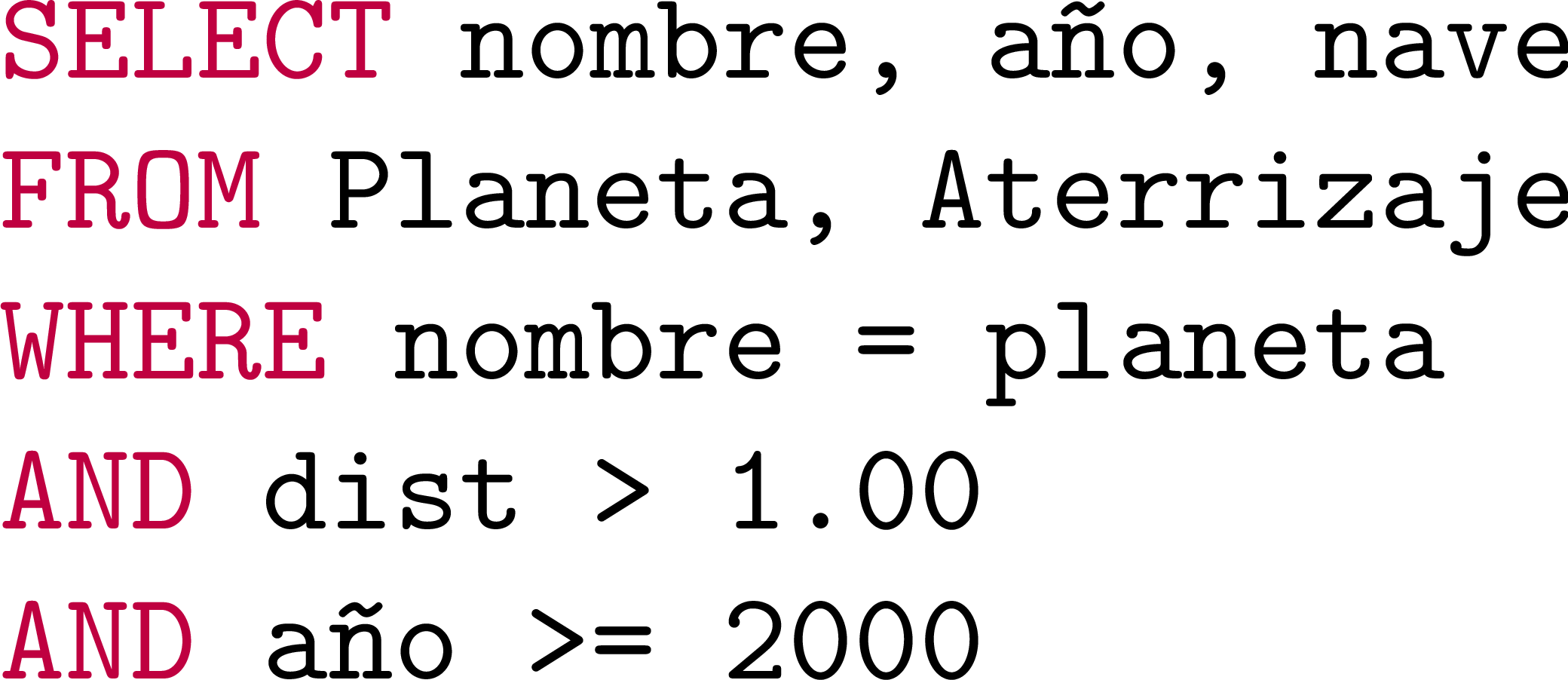 Alias: AS
Actualizada.
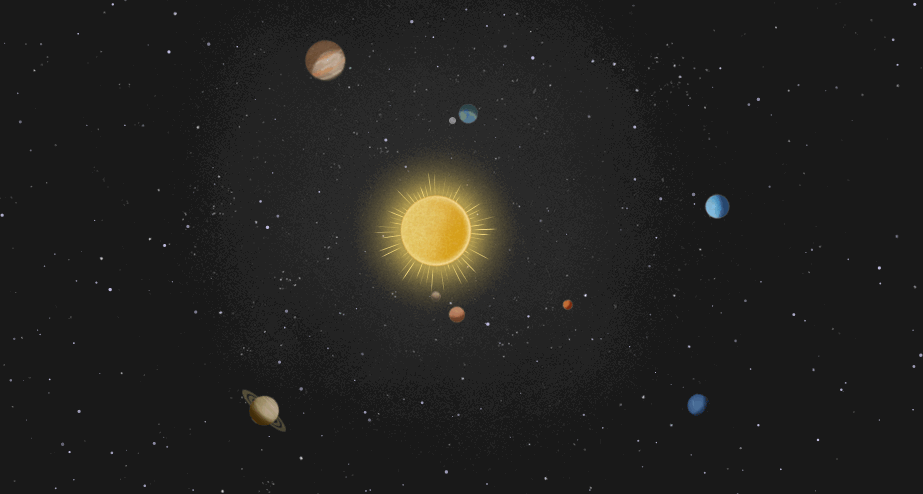 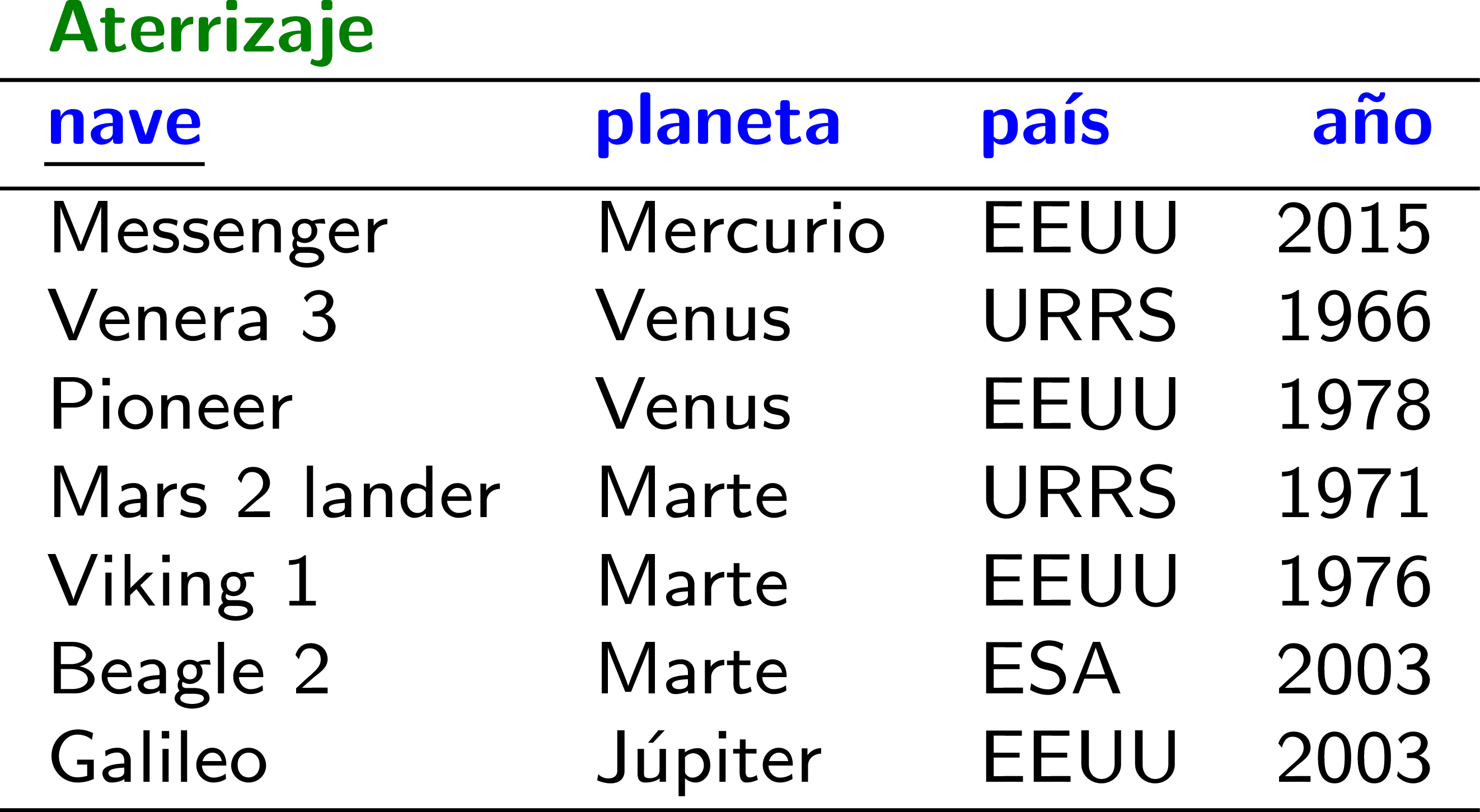 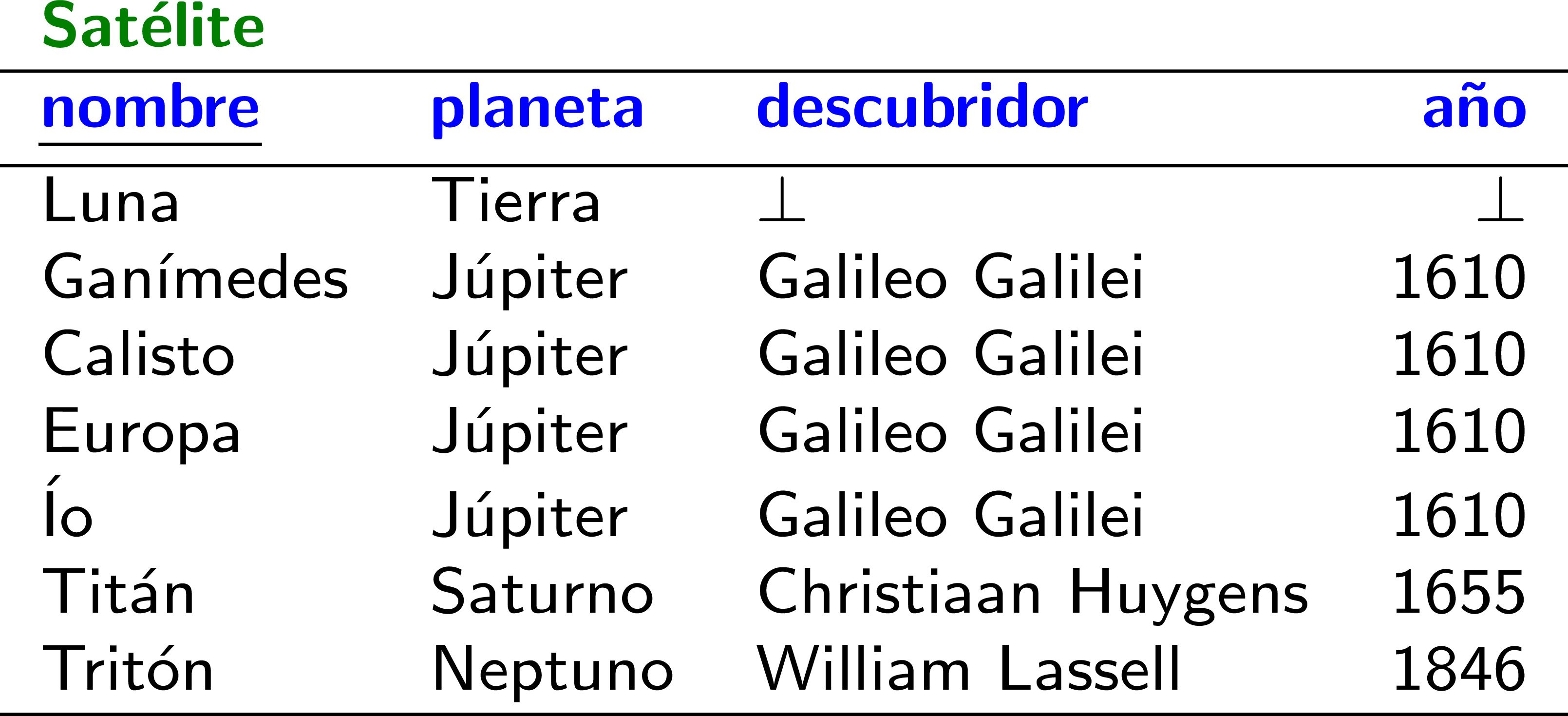 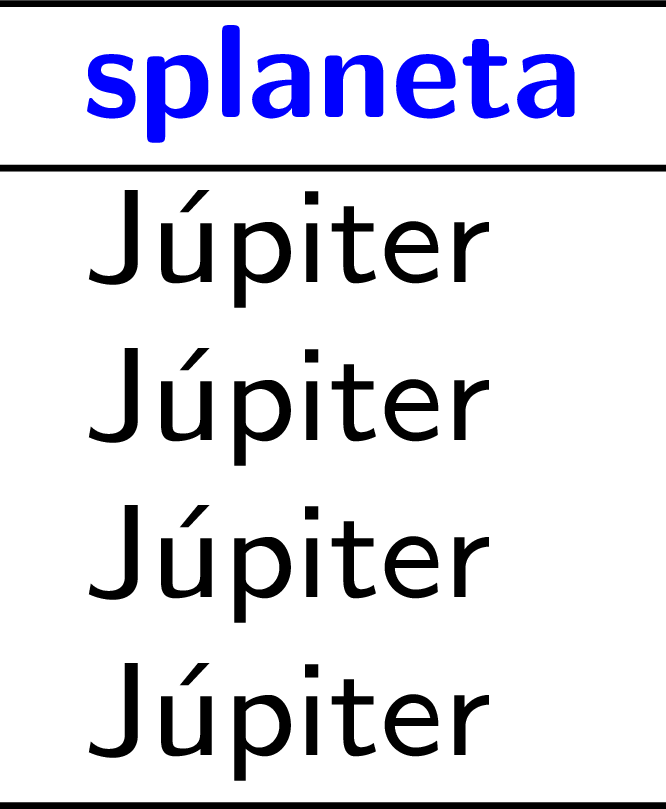 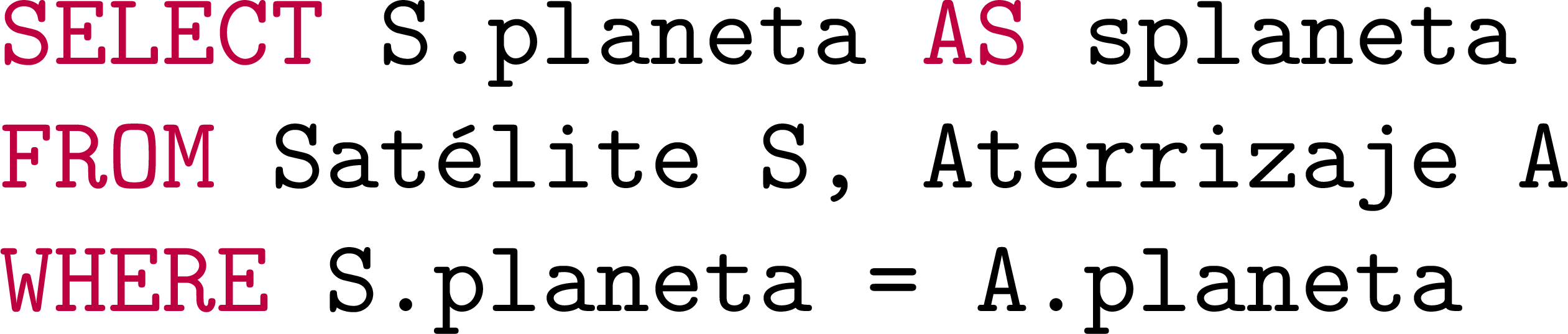 Alias: tablas
Actualizada.
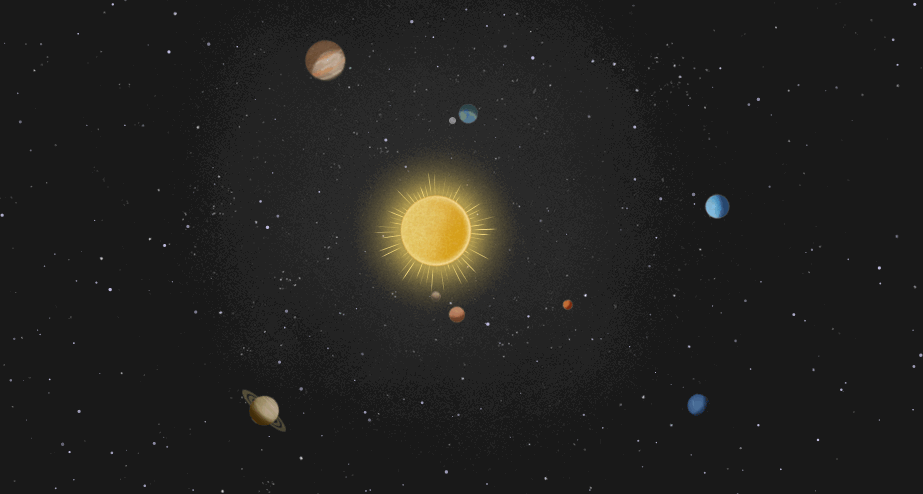 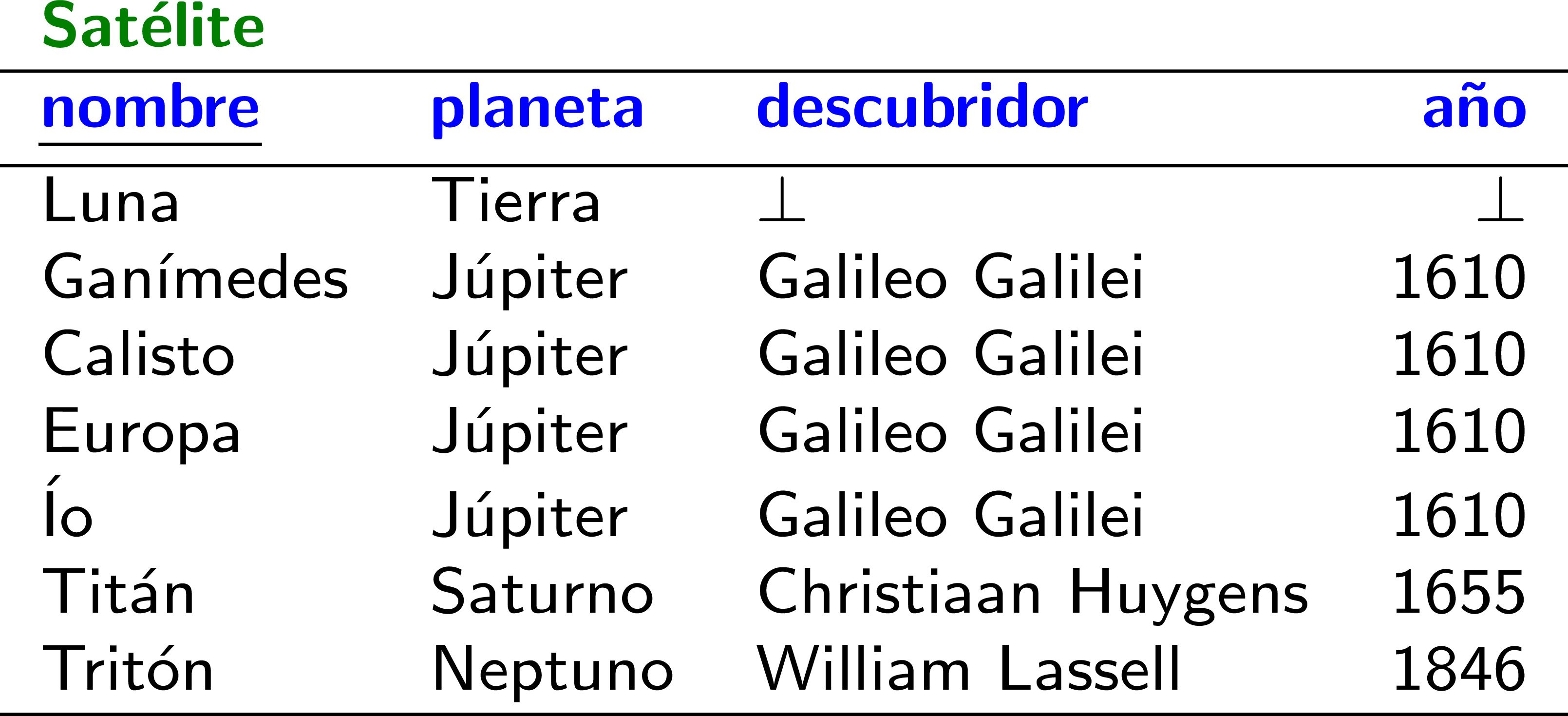 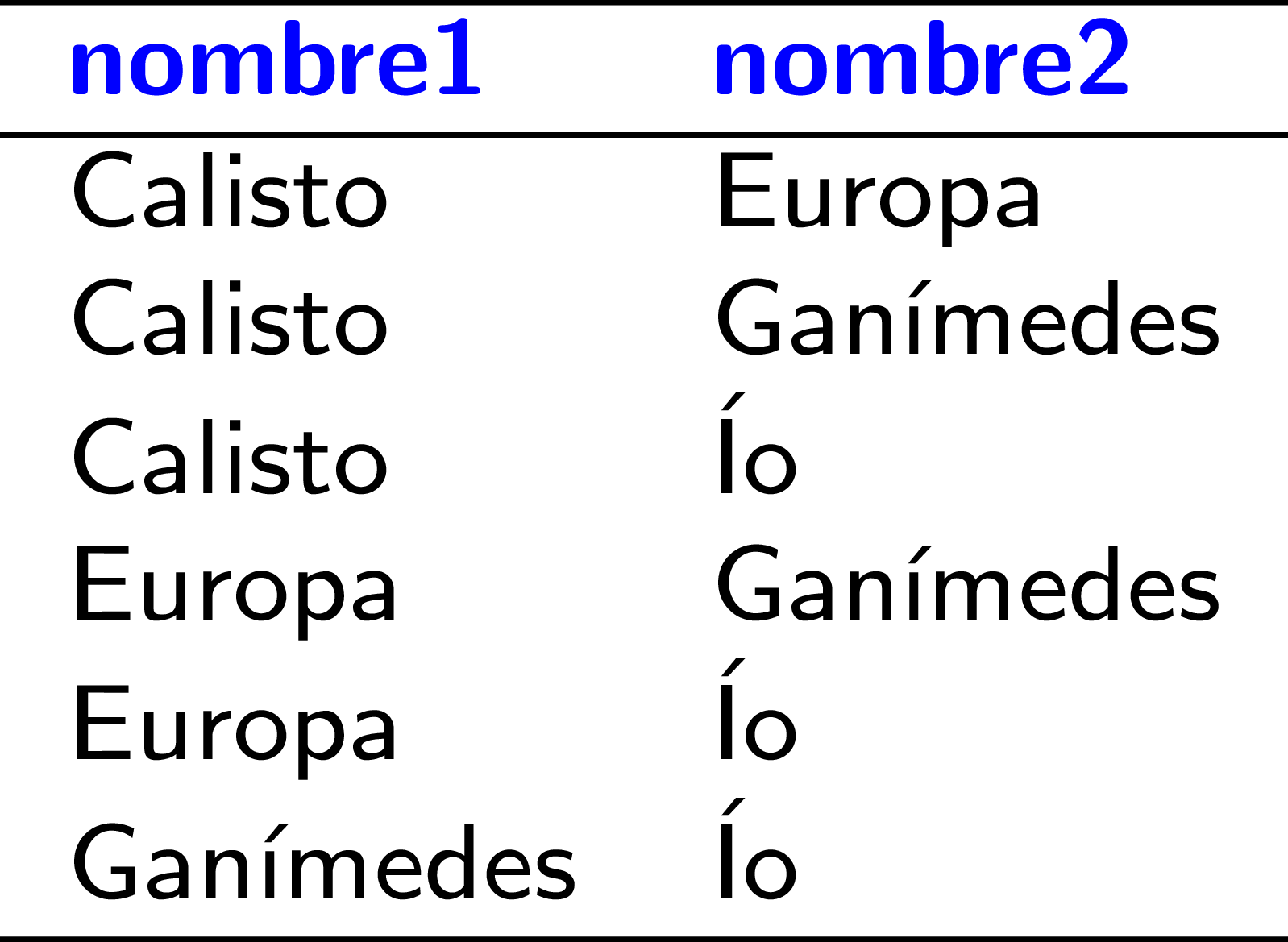 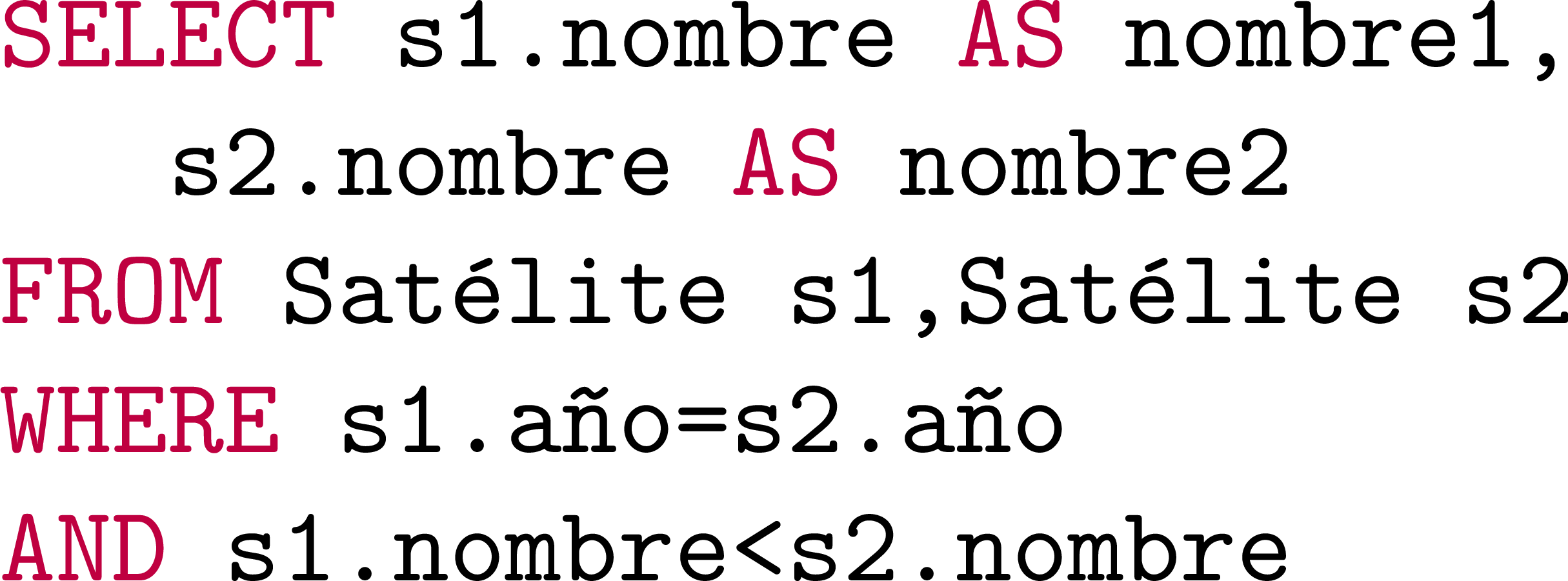 Unión (distinta): UNION
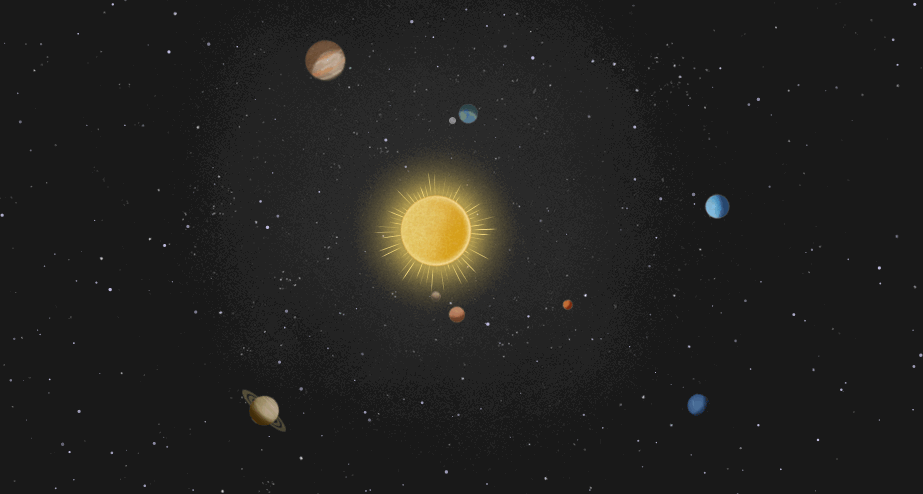 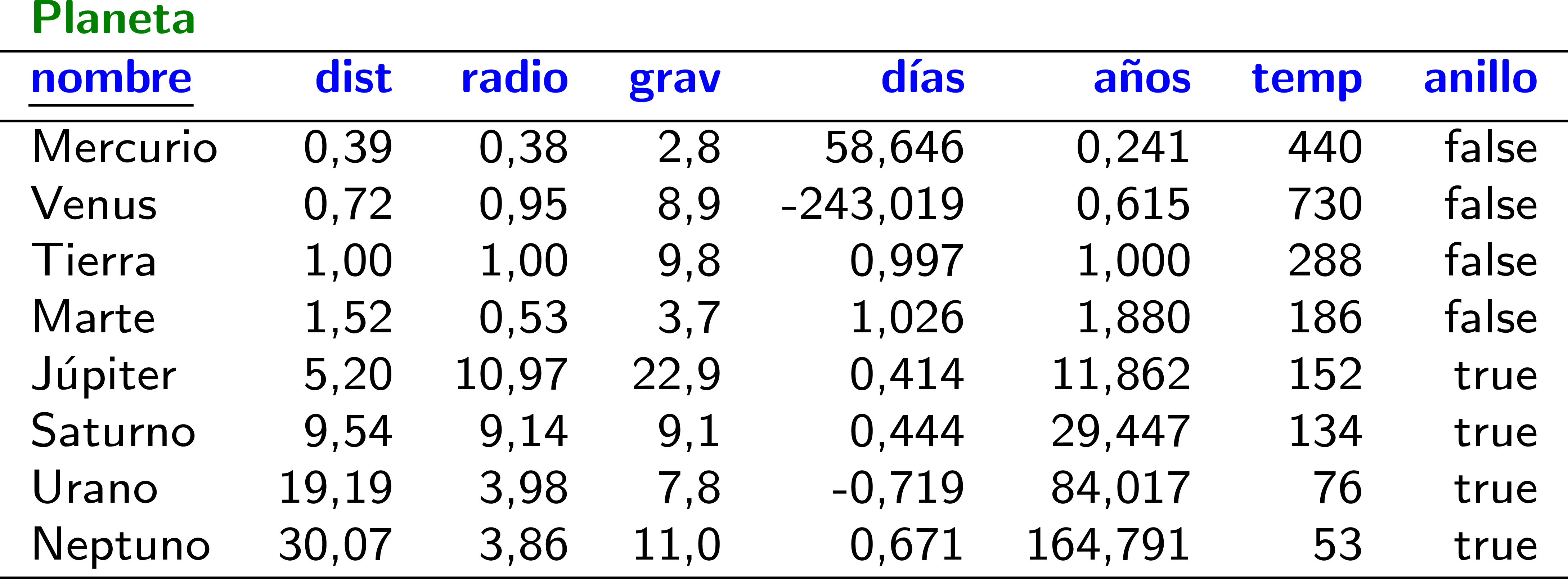 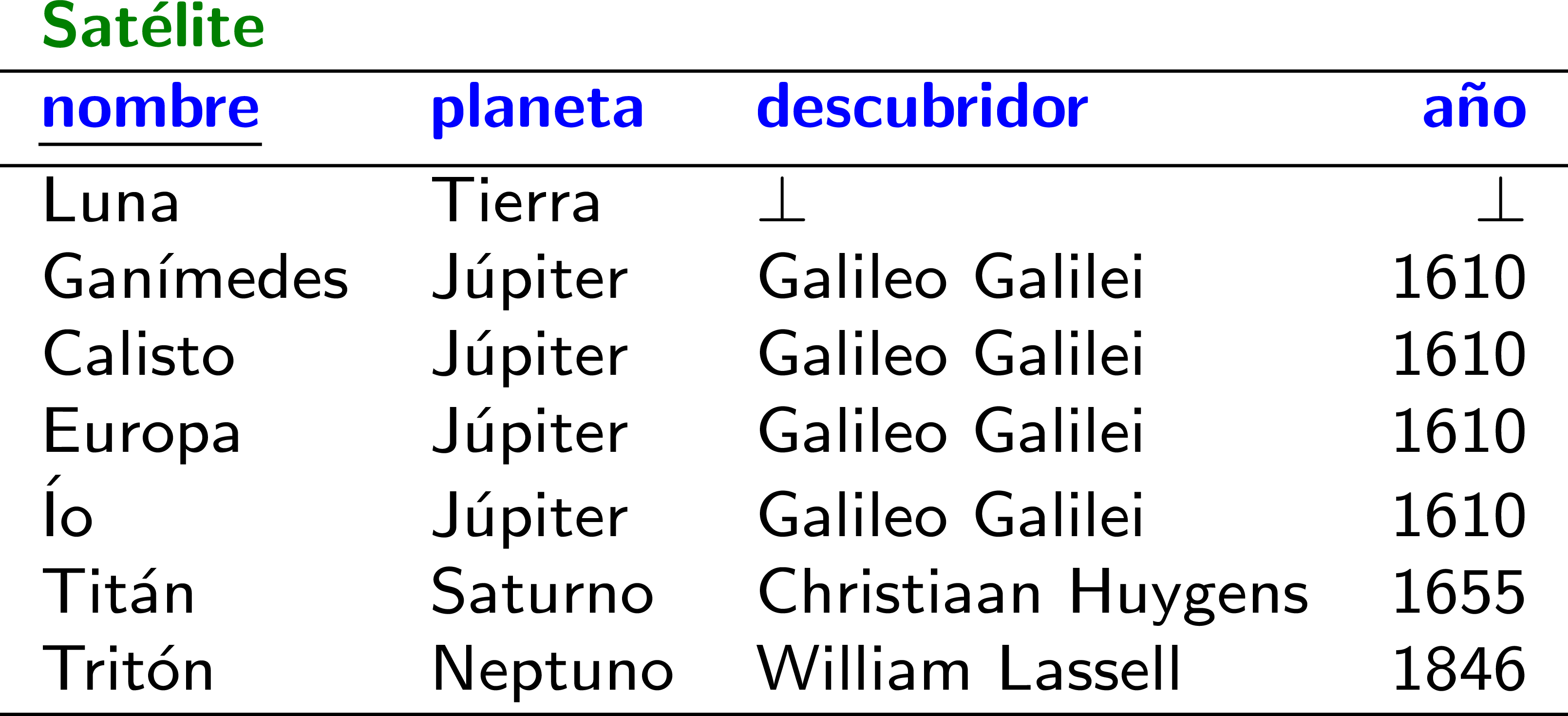 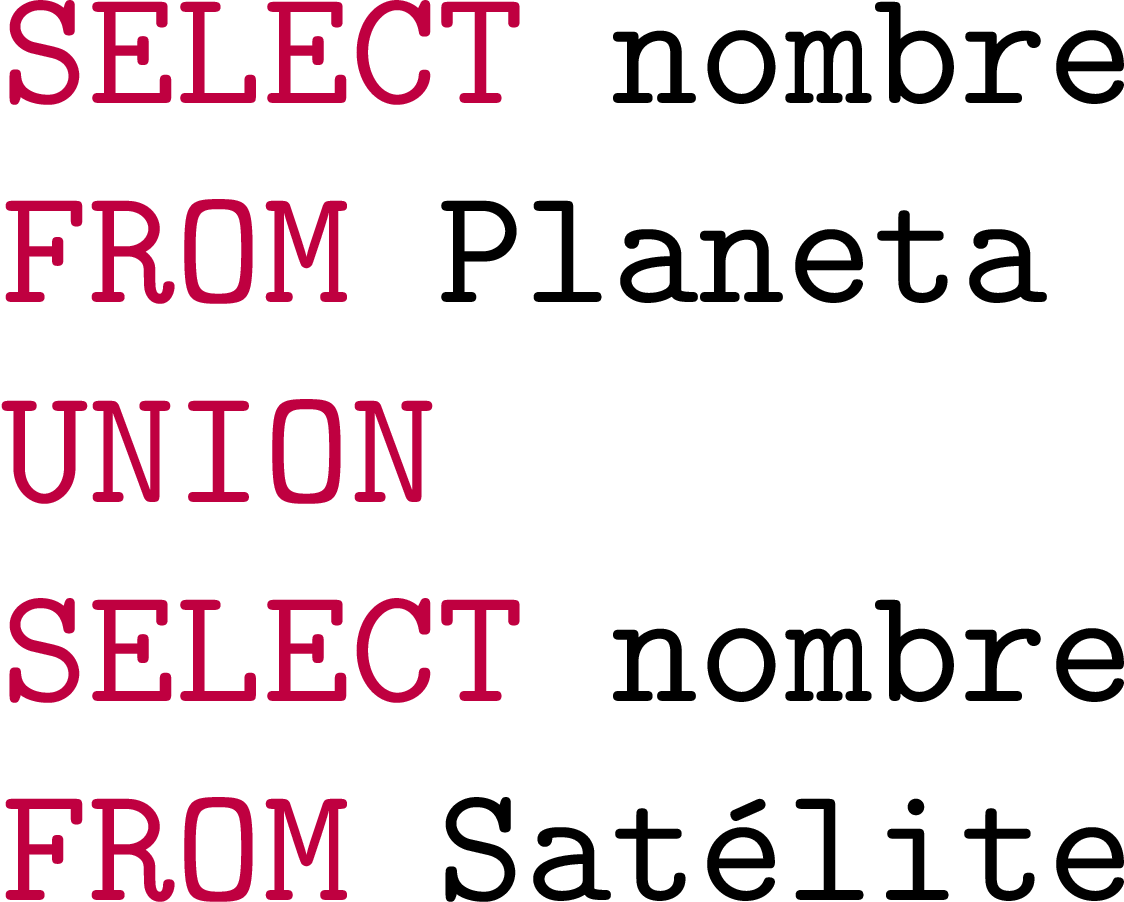 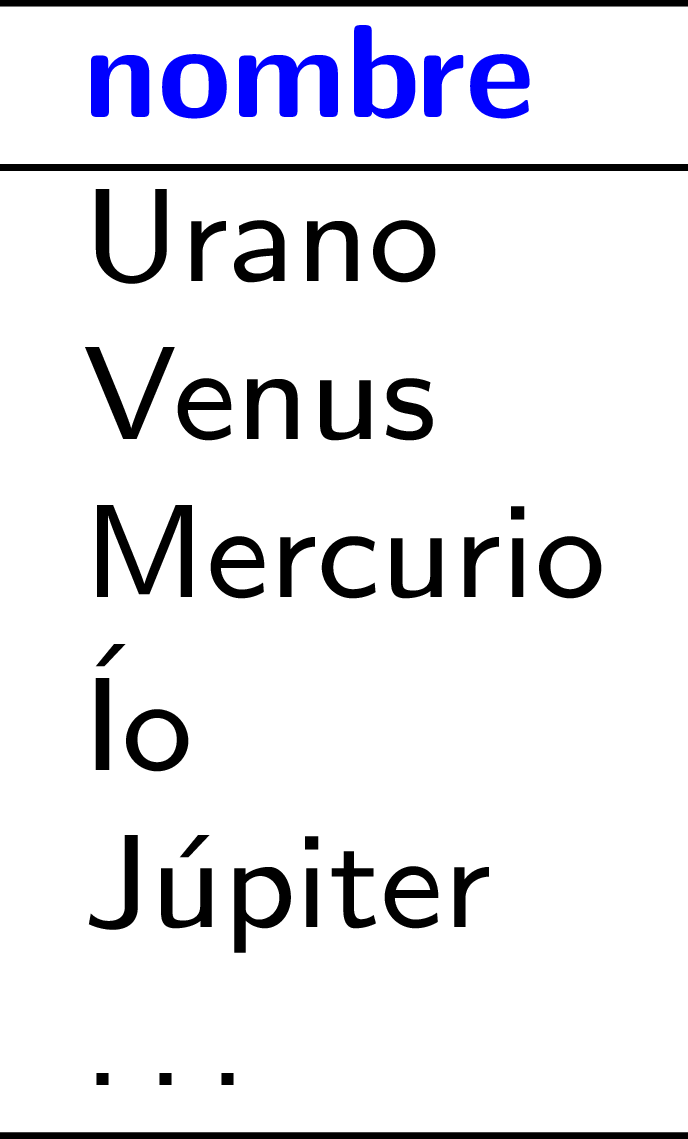 Unión (con alias): UNION + AS
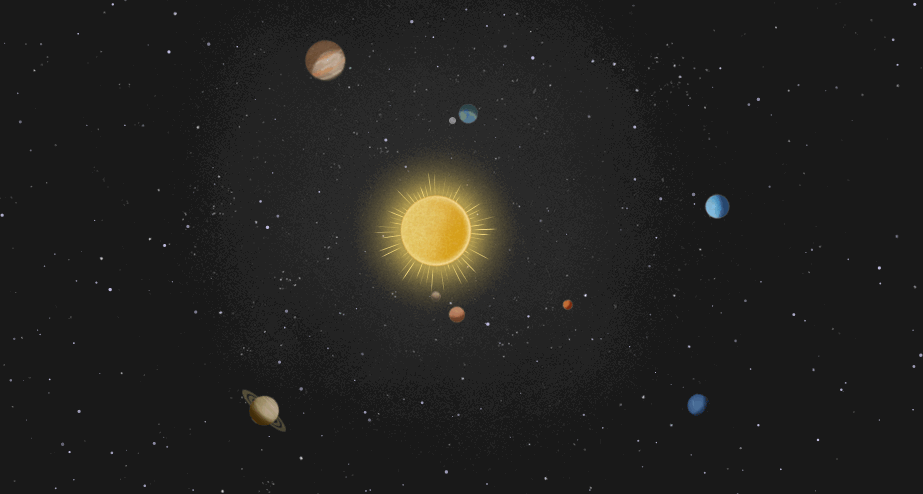 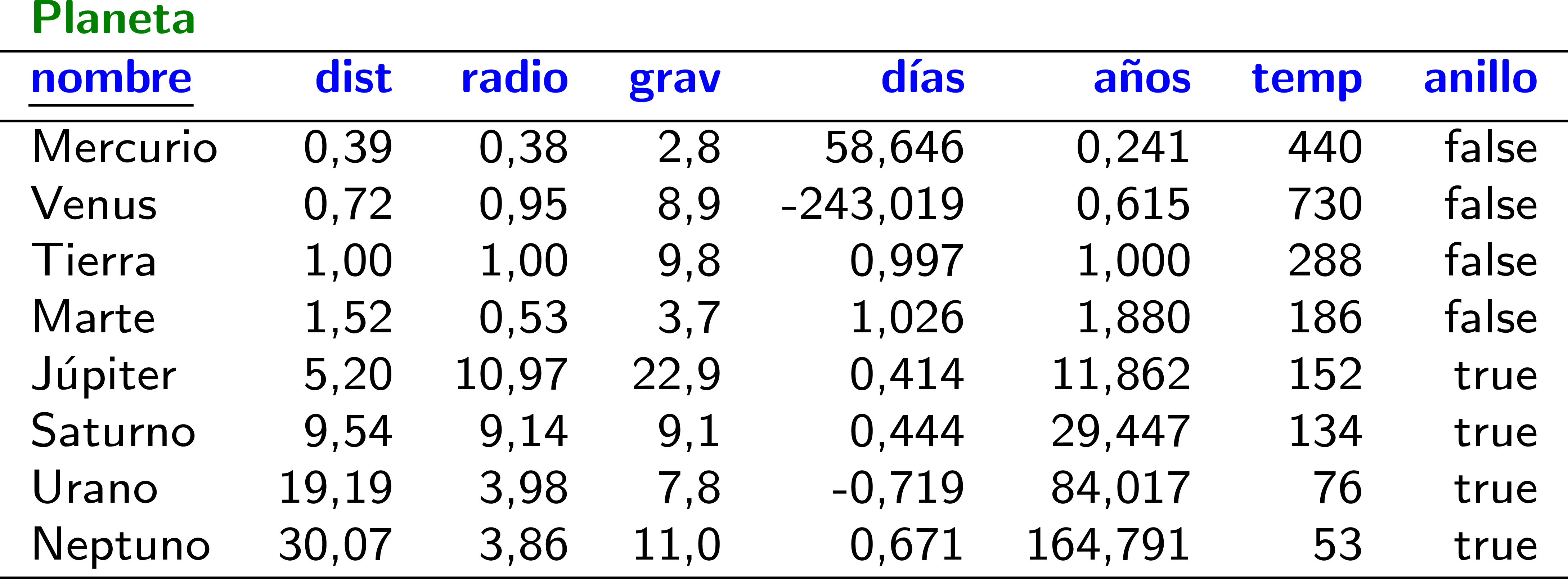 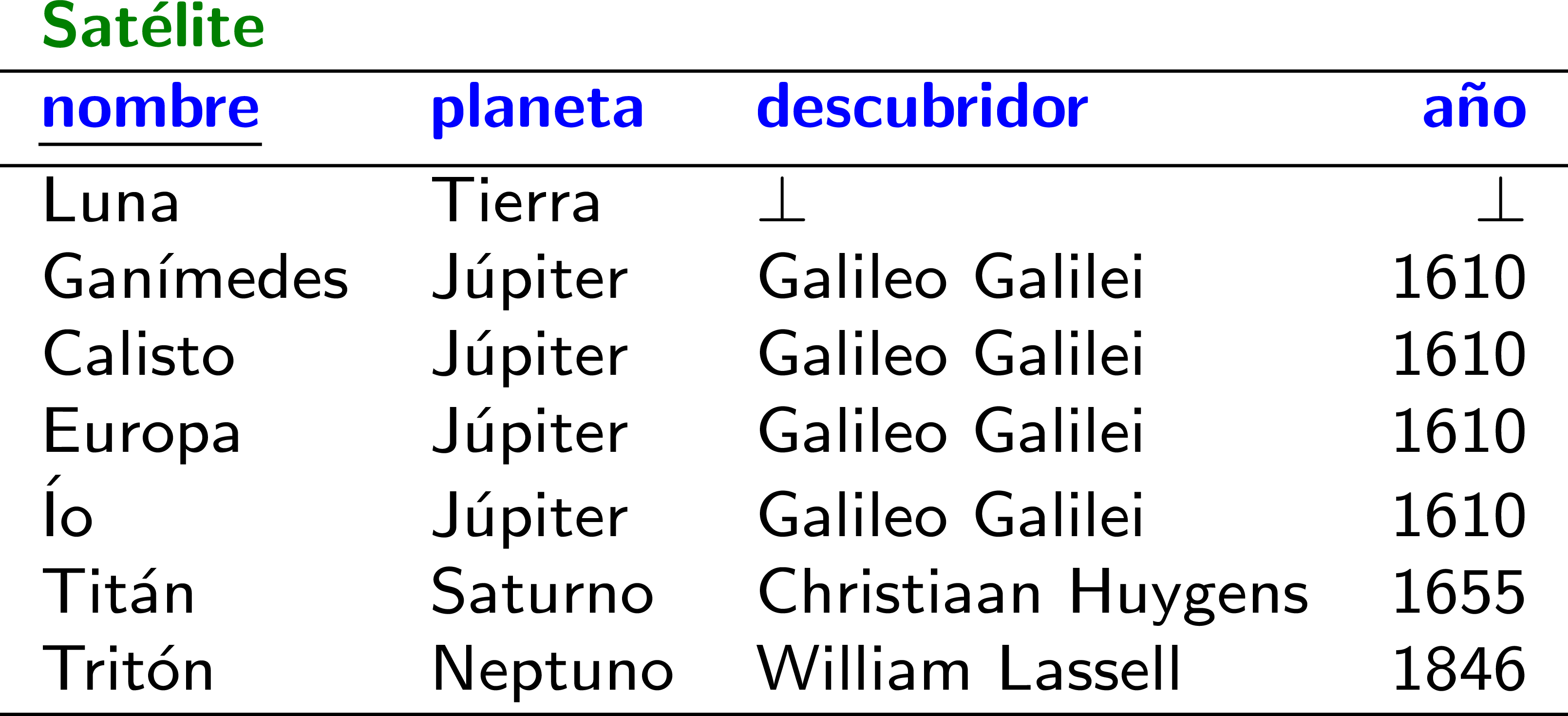 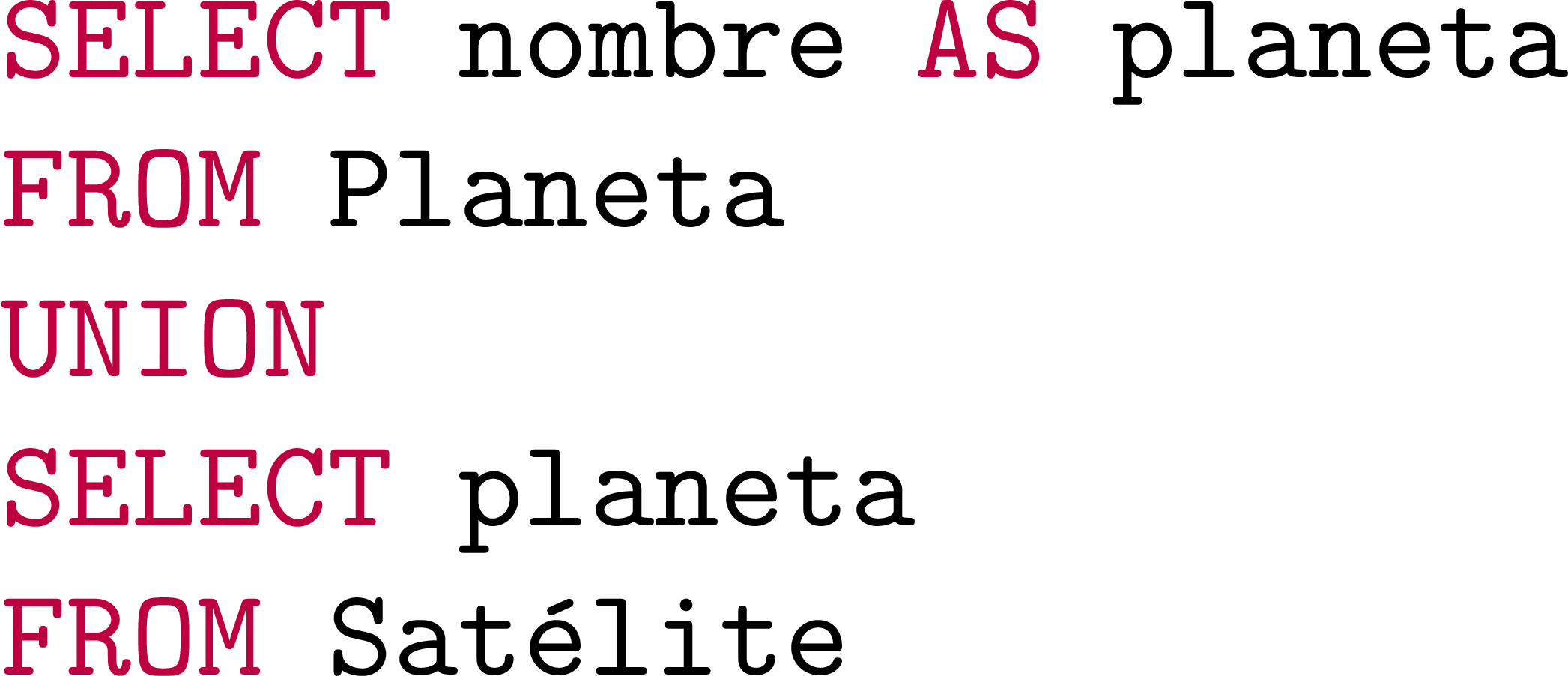 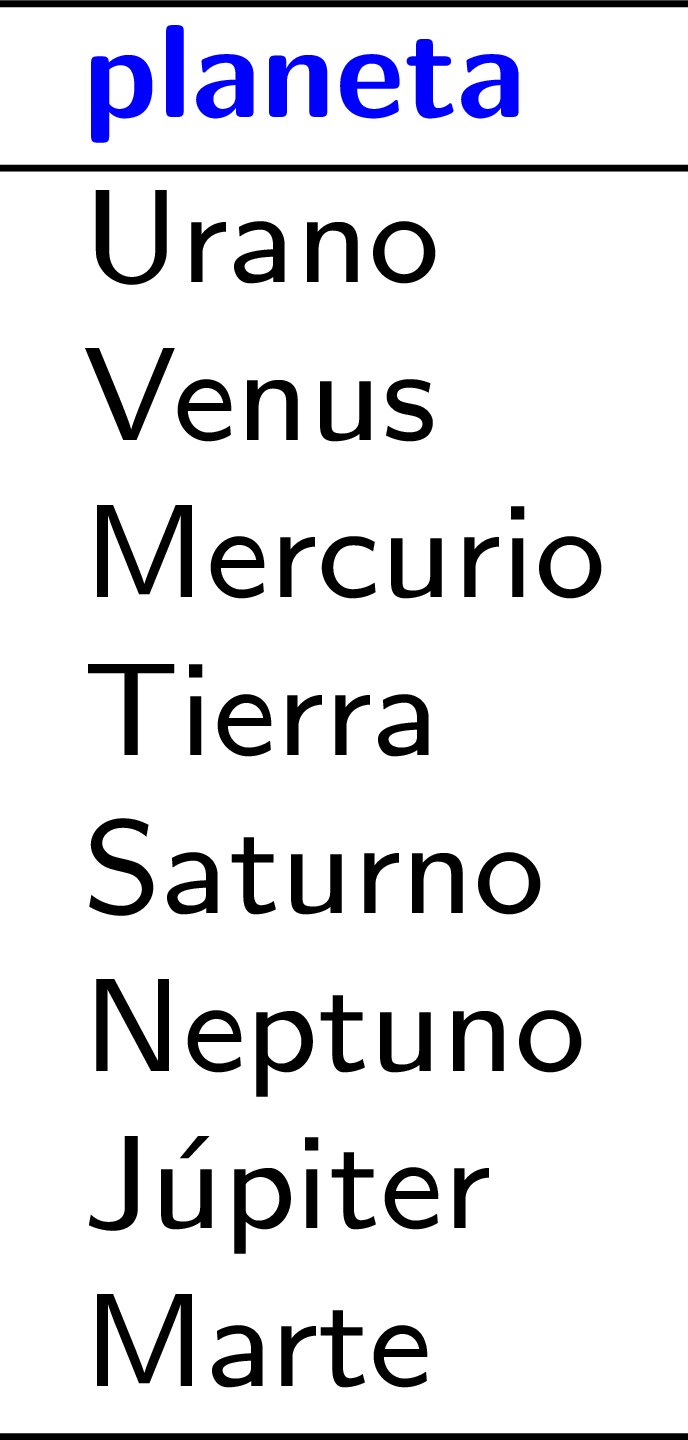 Unión (bruta): UNION ALL
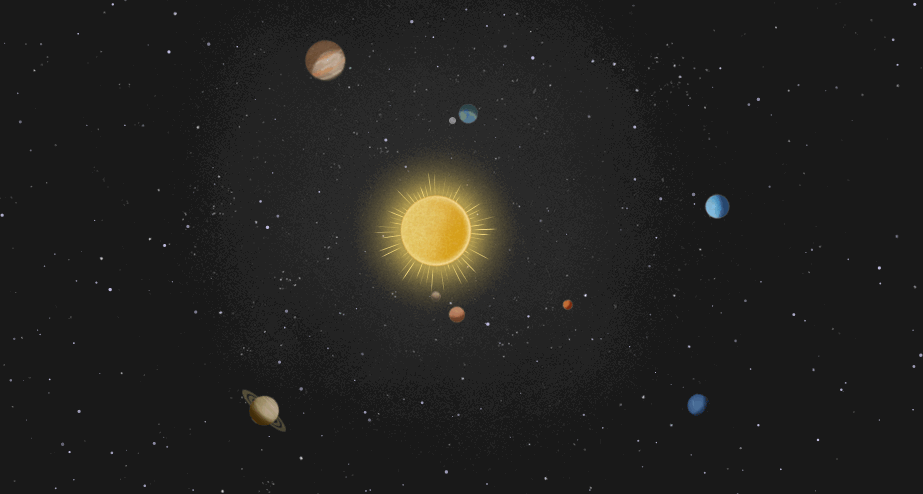 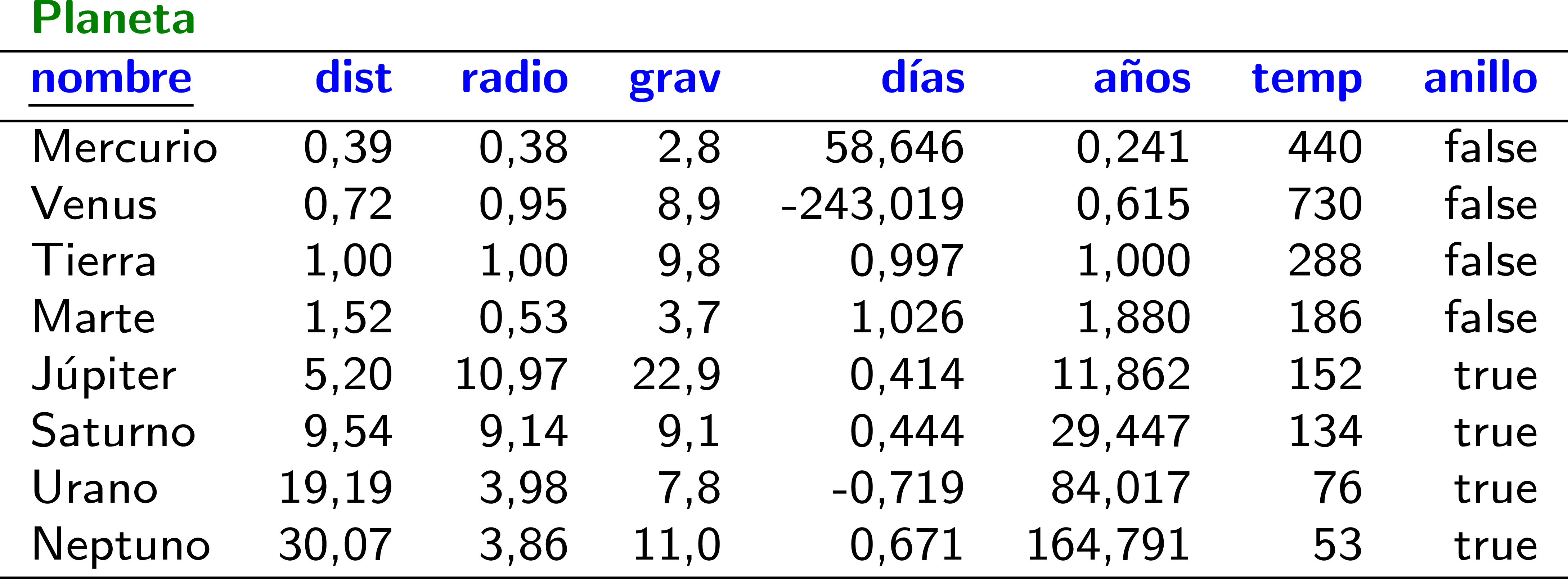 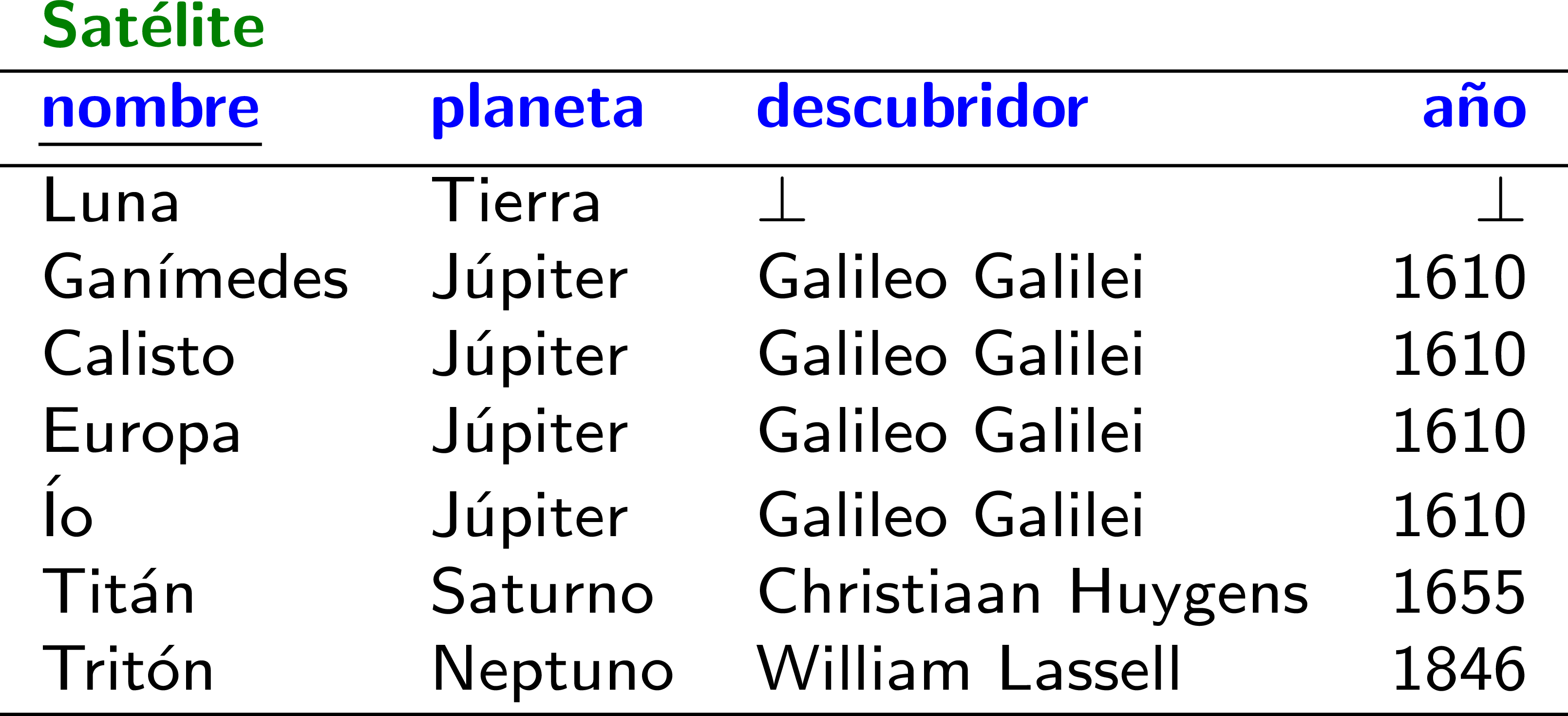 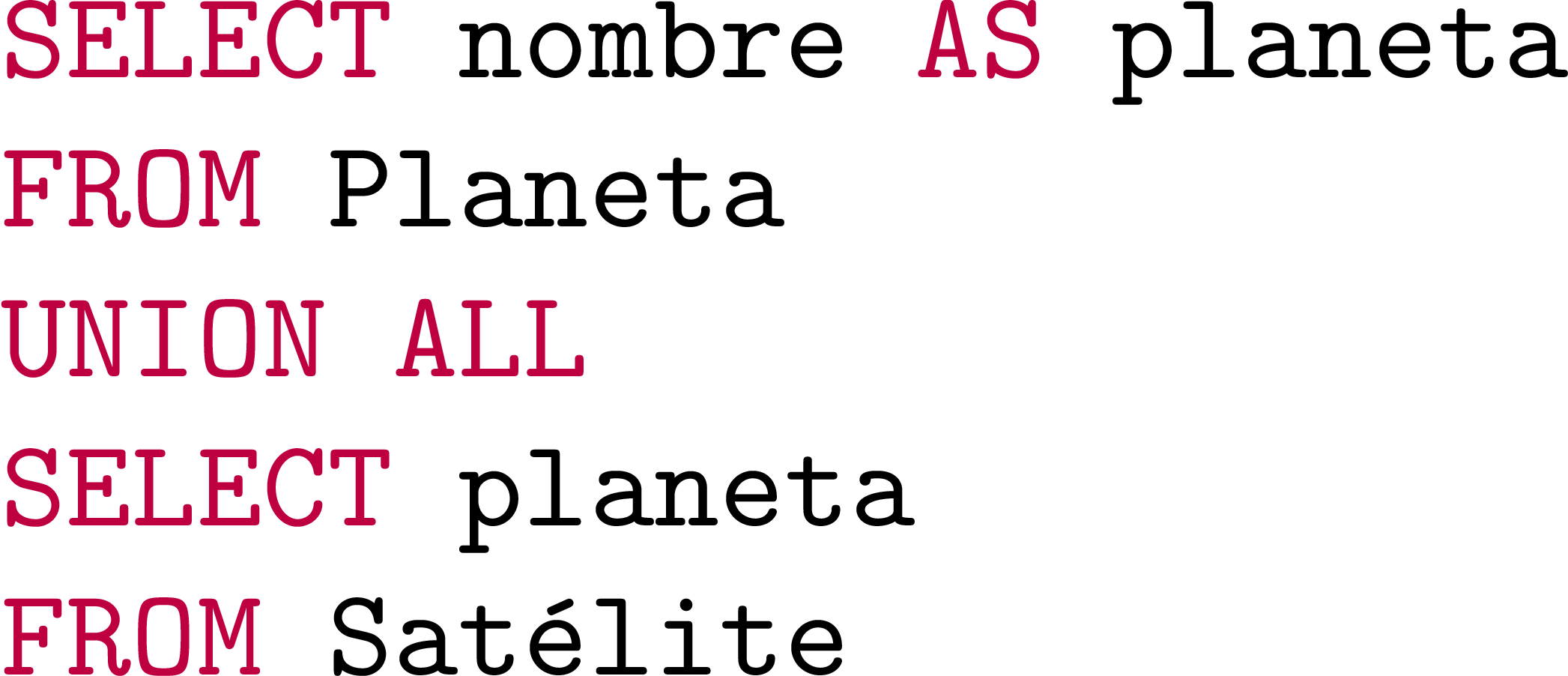 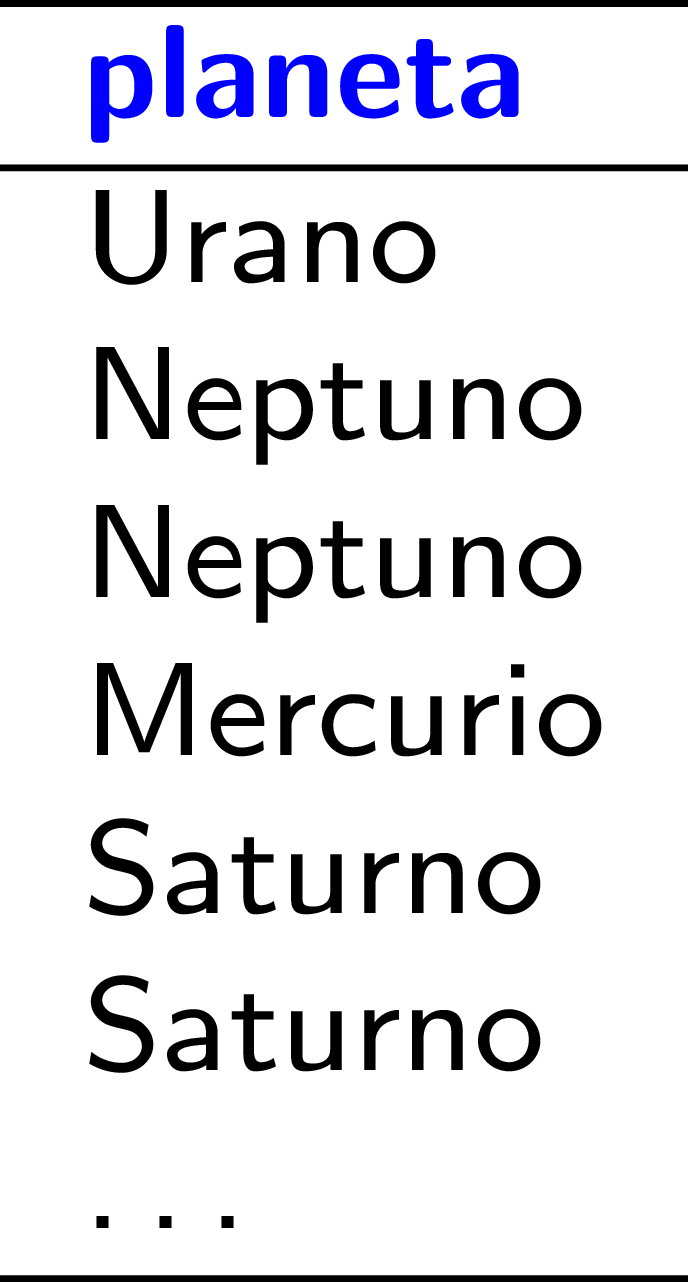 Diferencia: EXCEPT
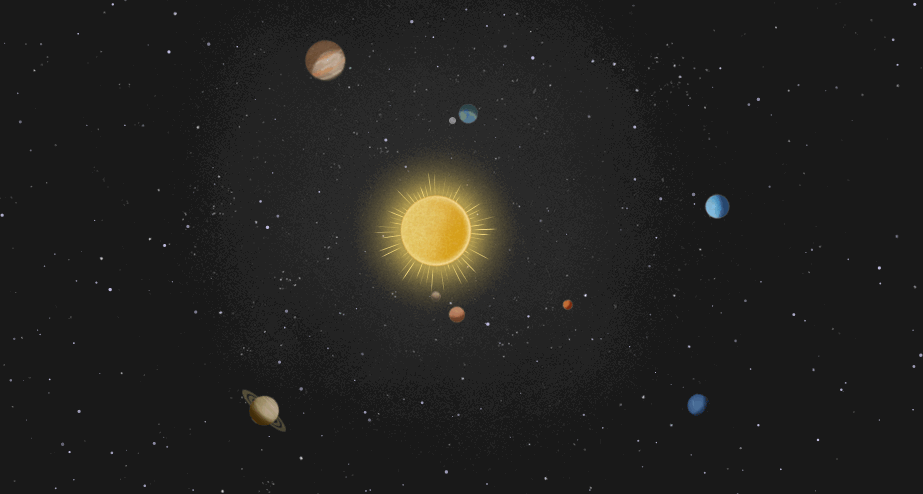 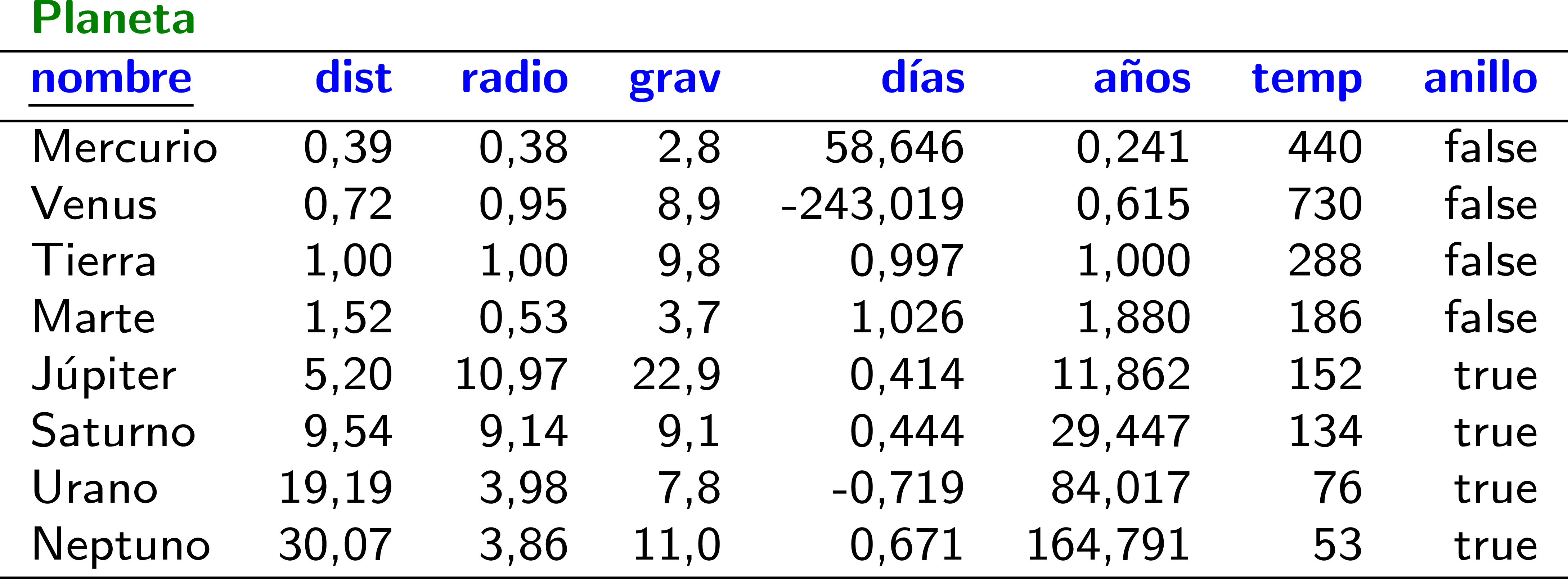 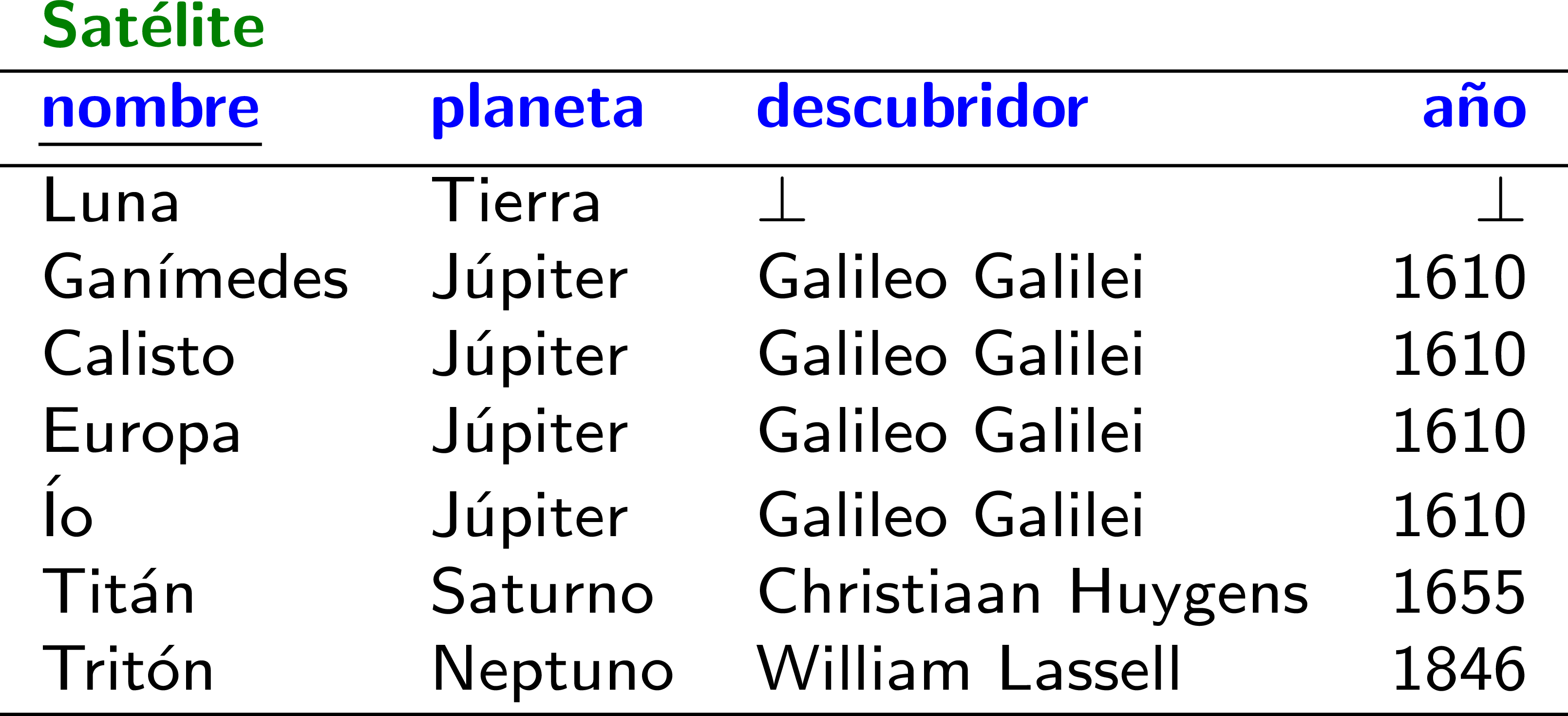 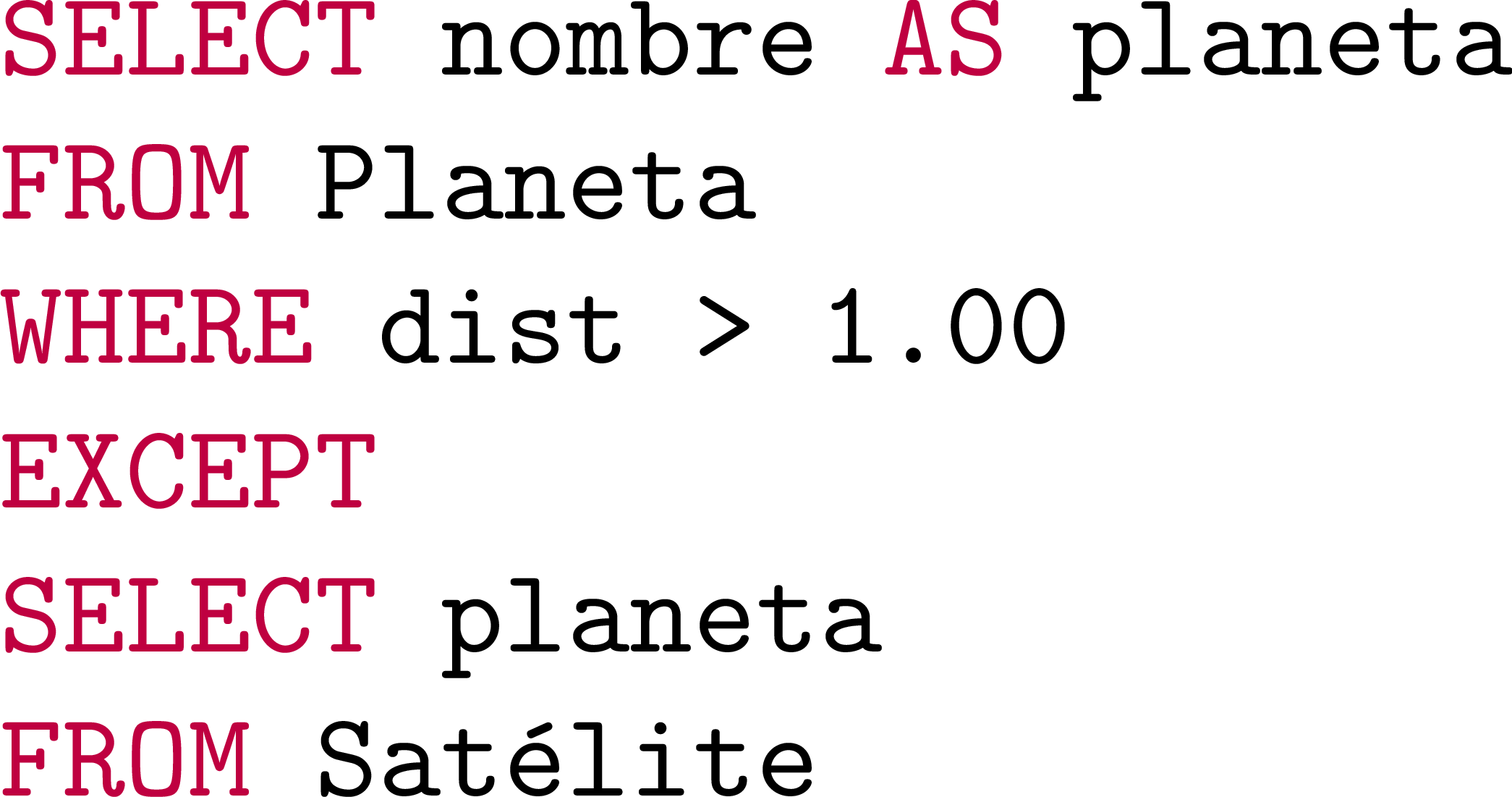 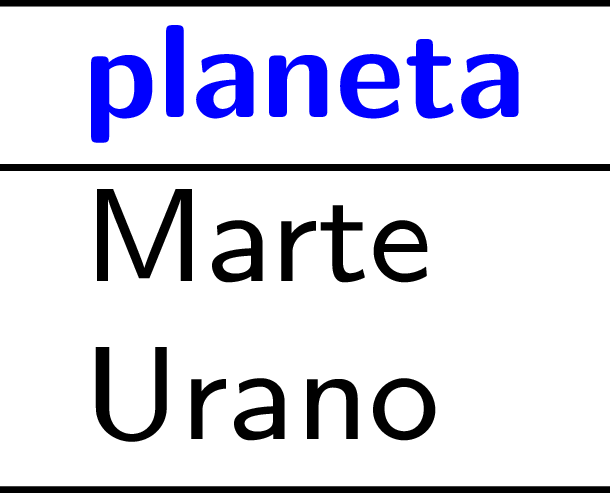 Intersección: INTERSECT
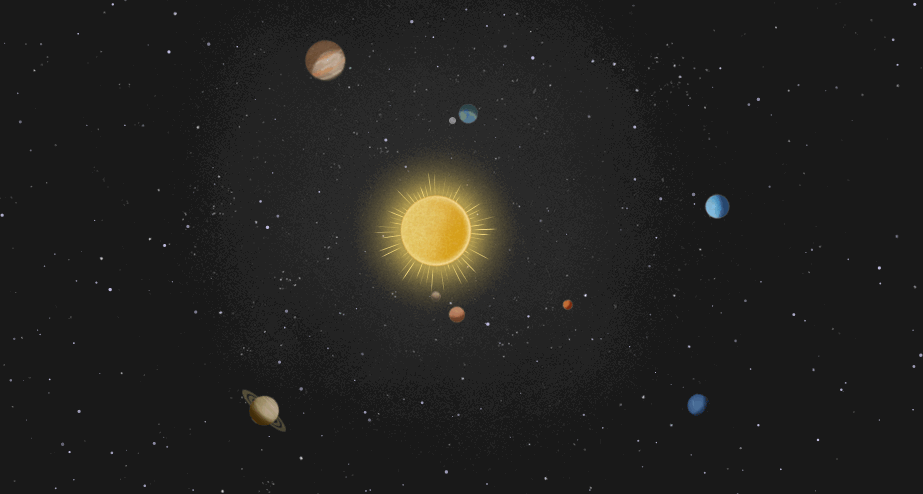 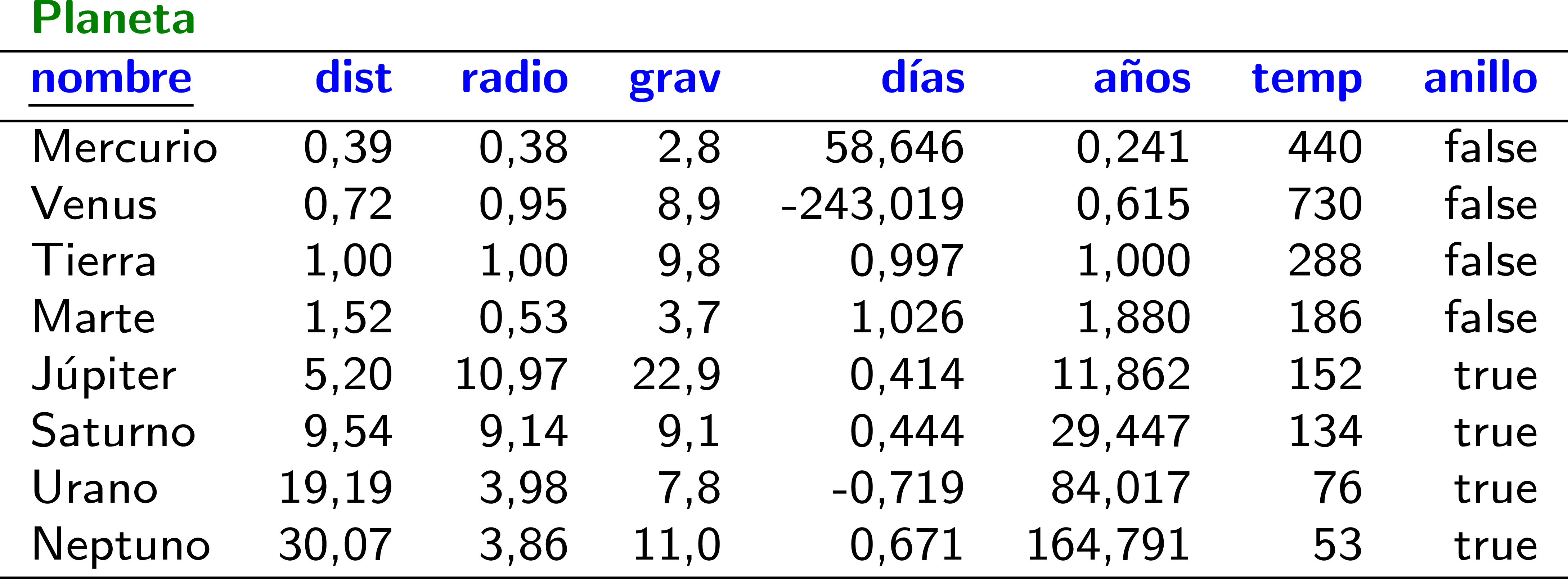 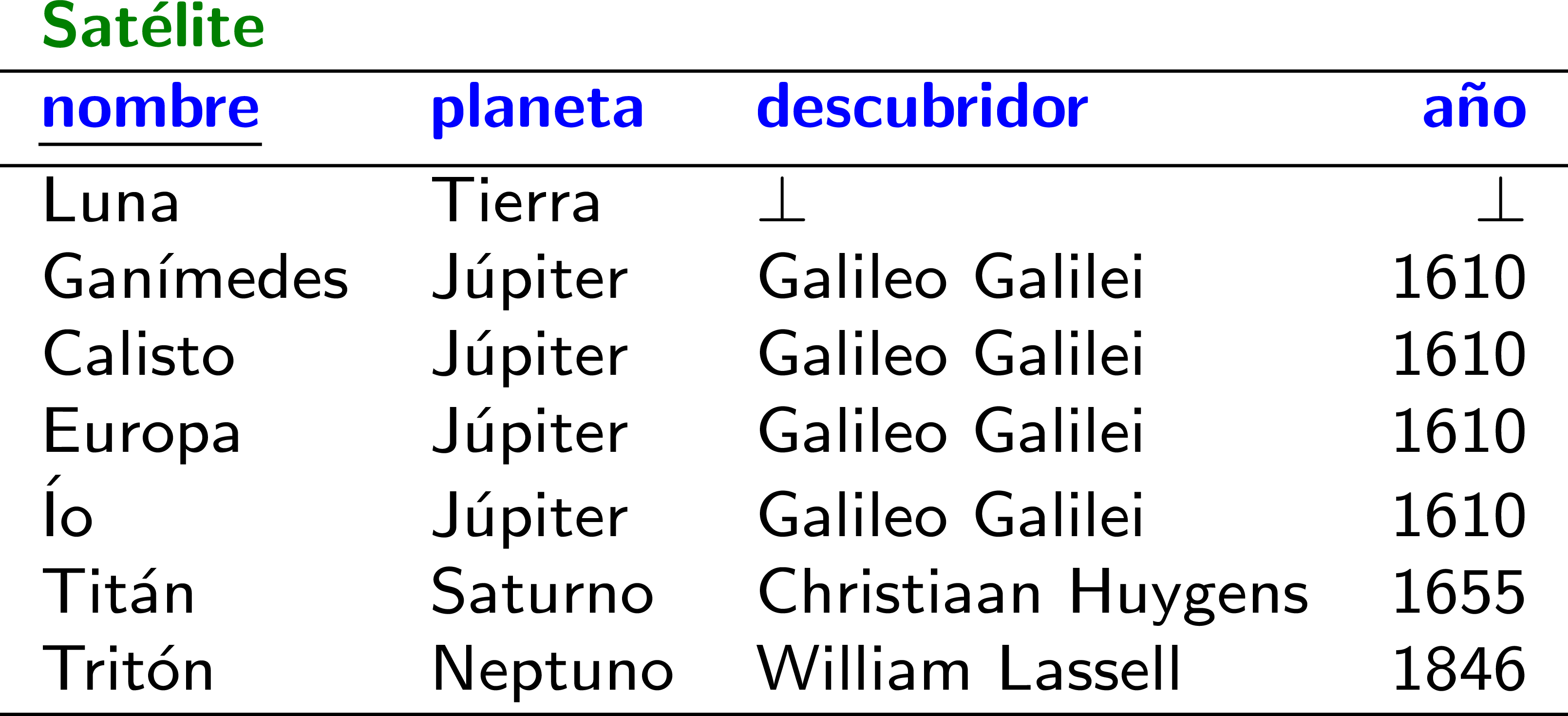 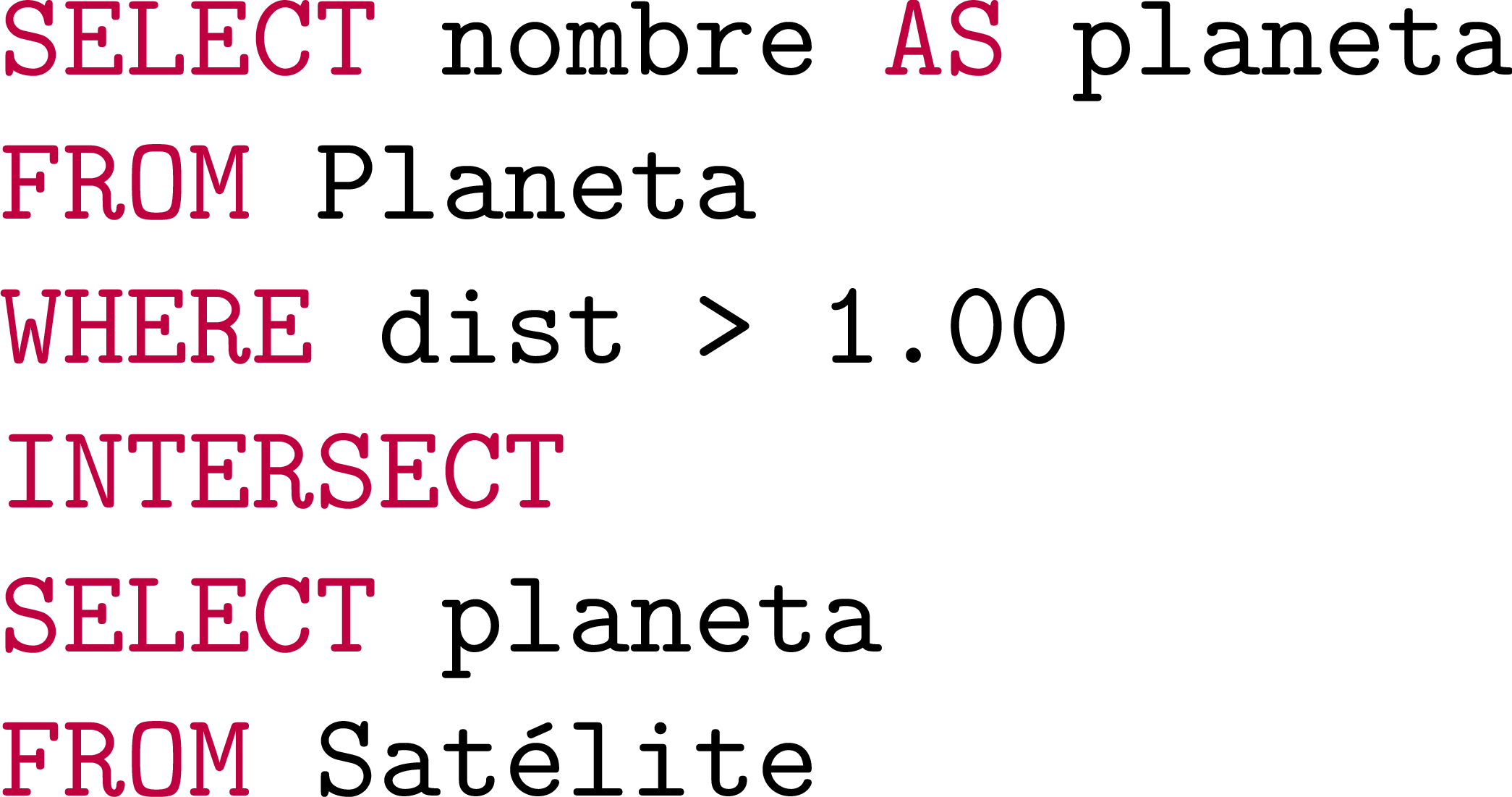 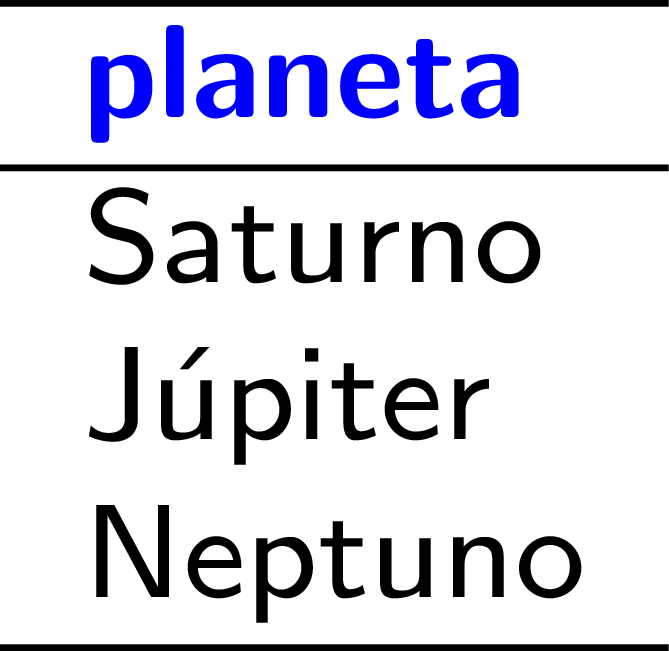 Patrones simples: LIKE
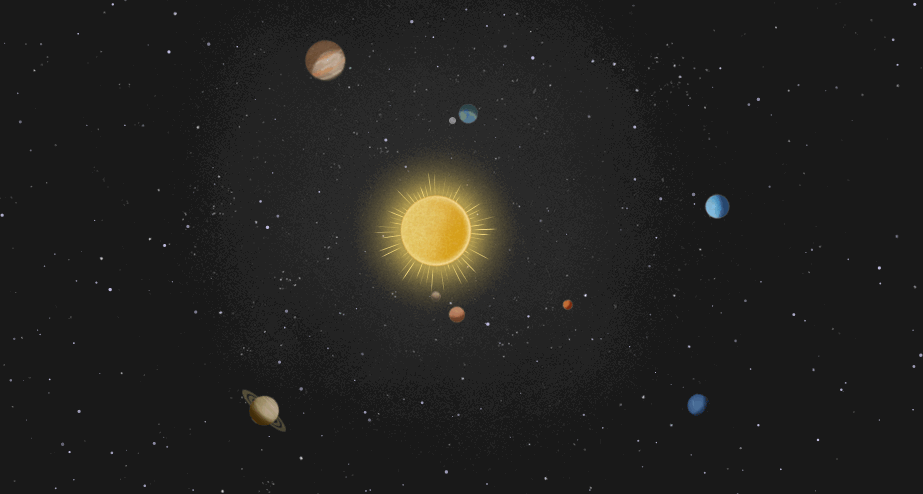 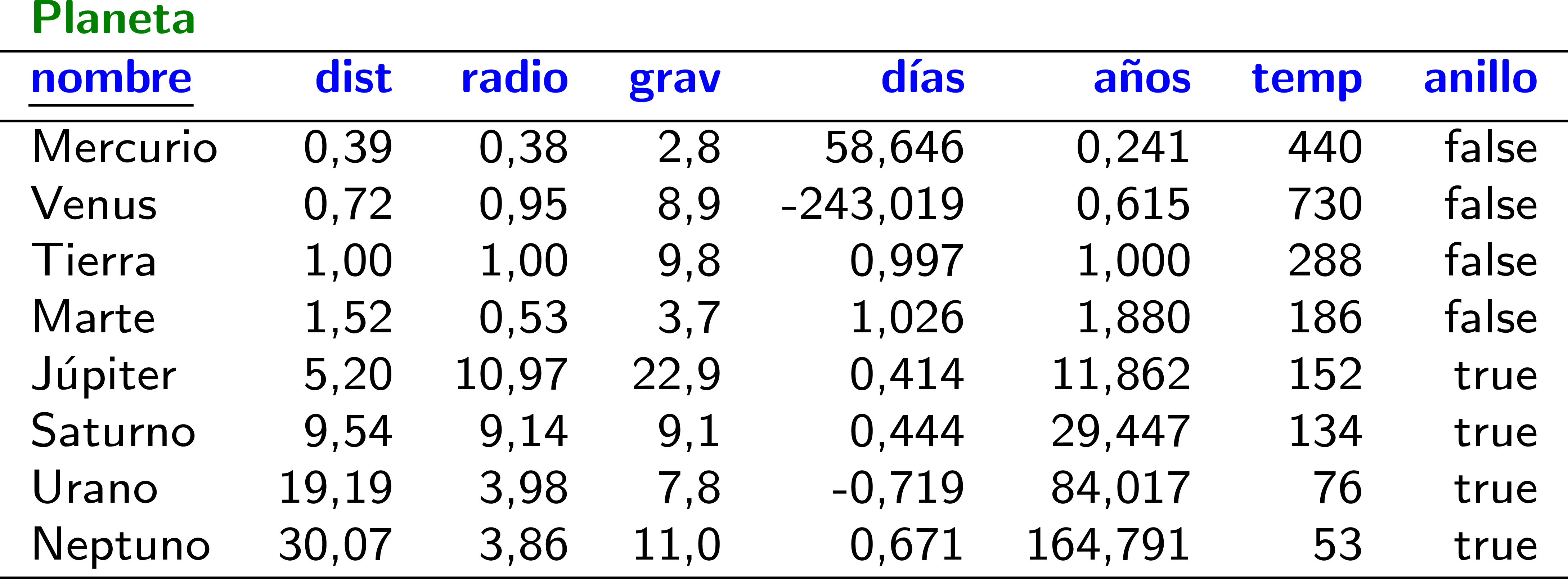 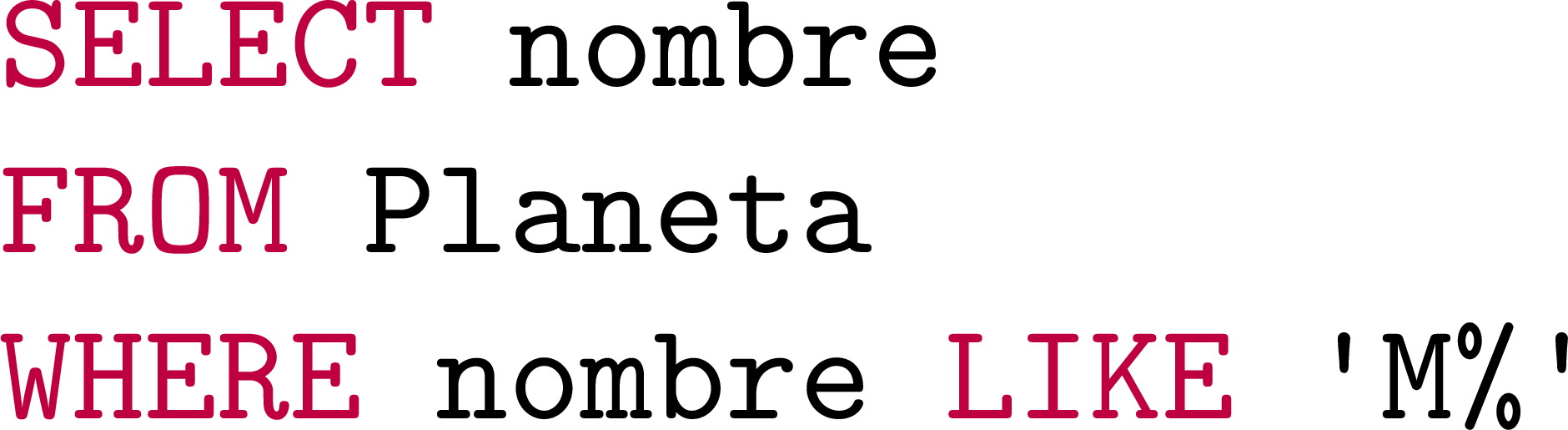 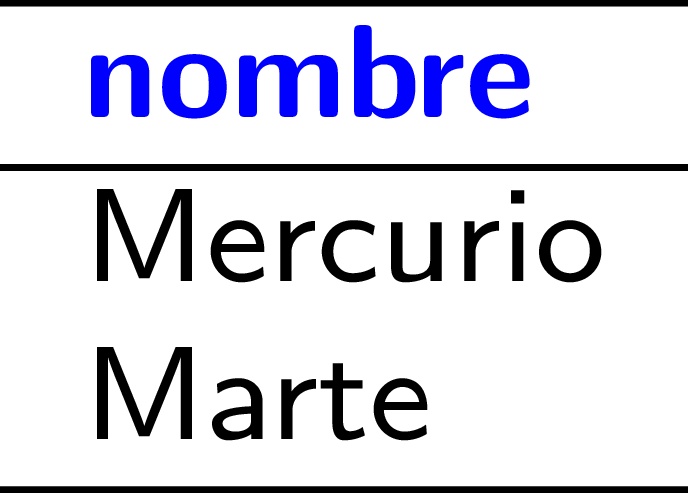 Patrones simples: NOT LIKE
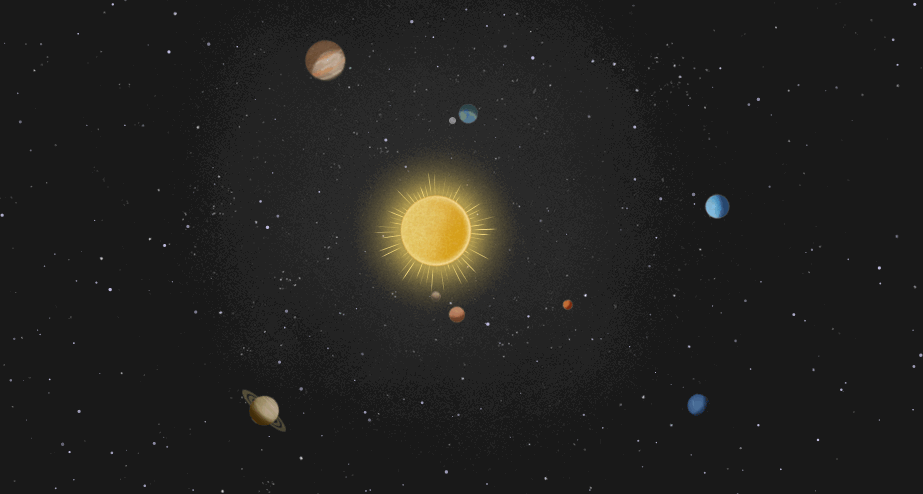 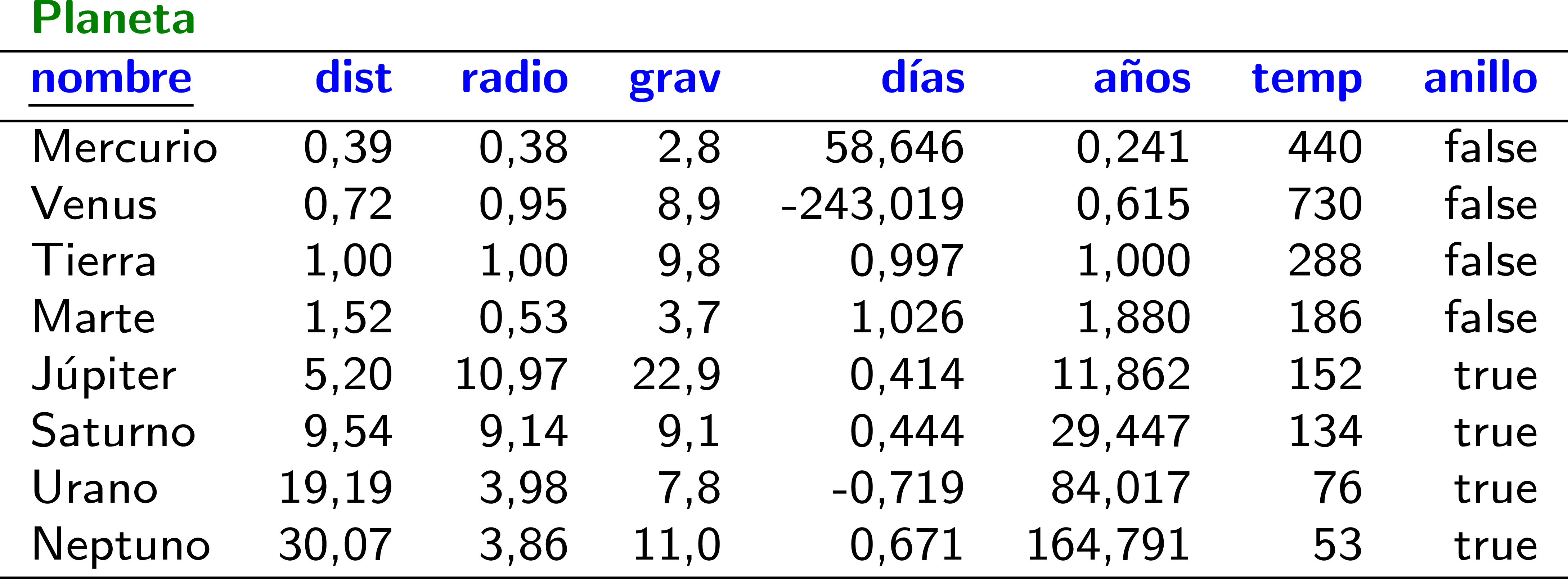 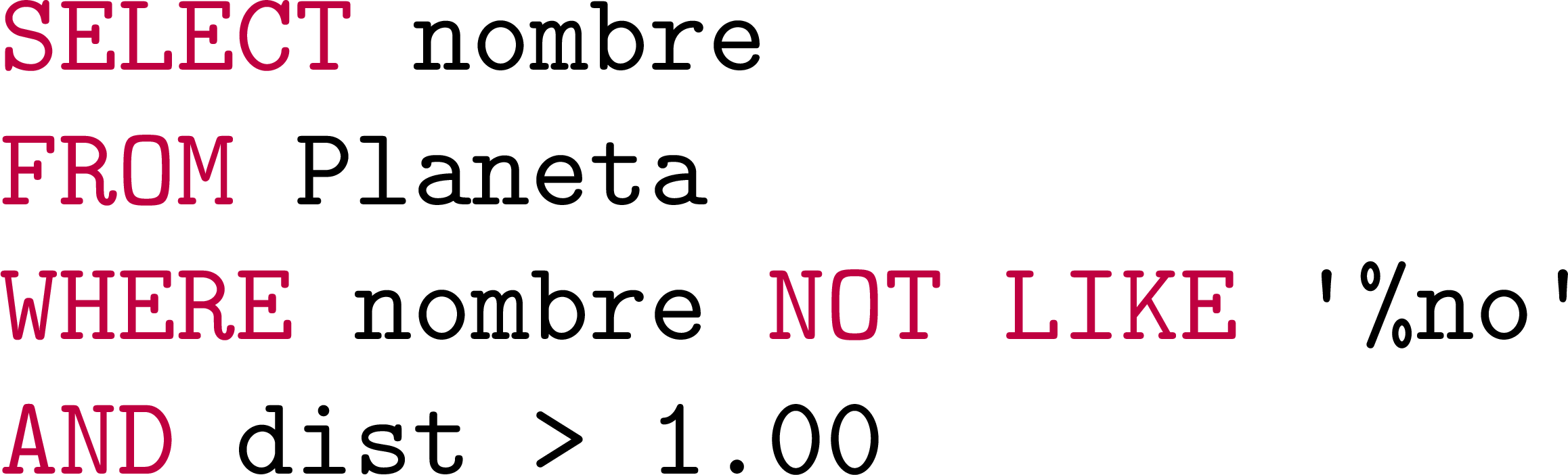 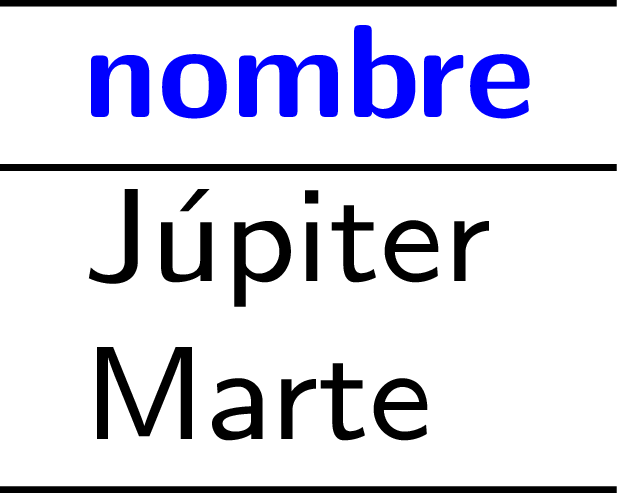 LIKE
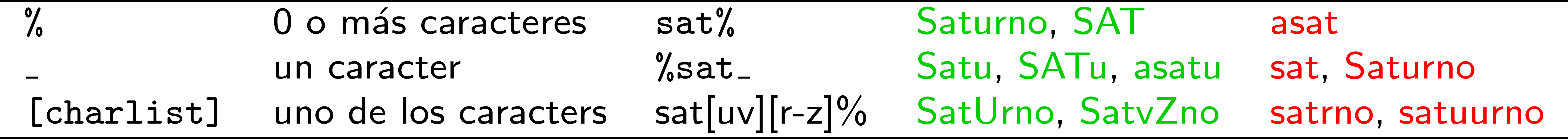 ¡Distinción de mayúsculas depende de 
la configuración de un sistema en particular!
Abreviatura: IN
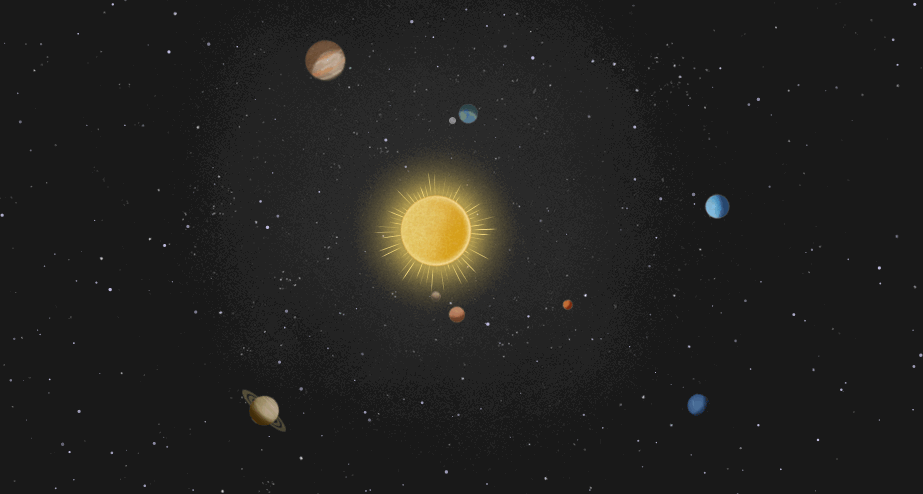 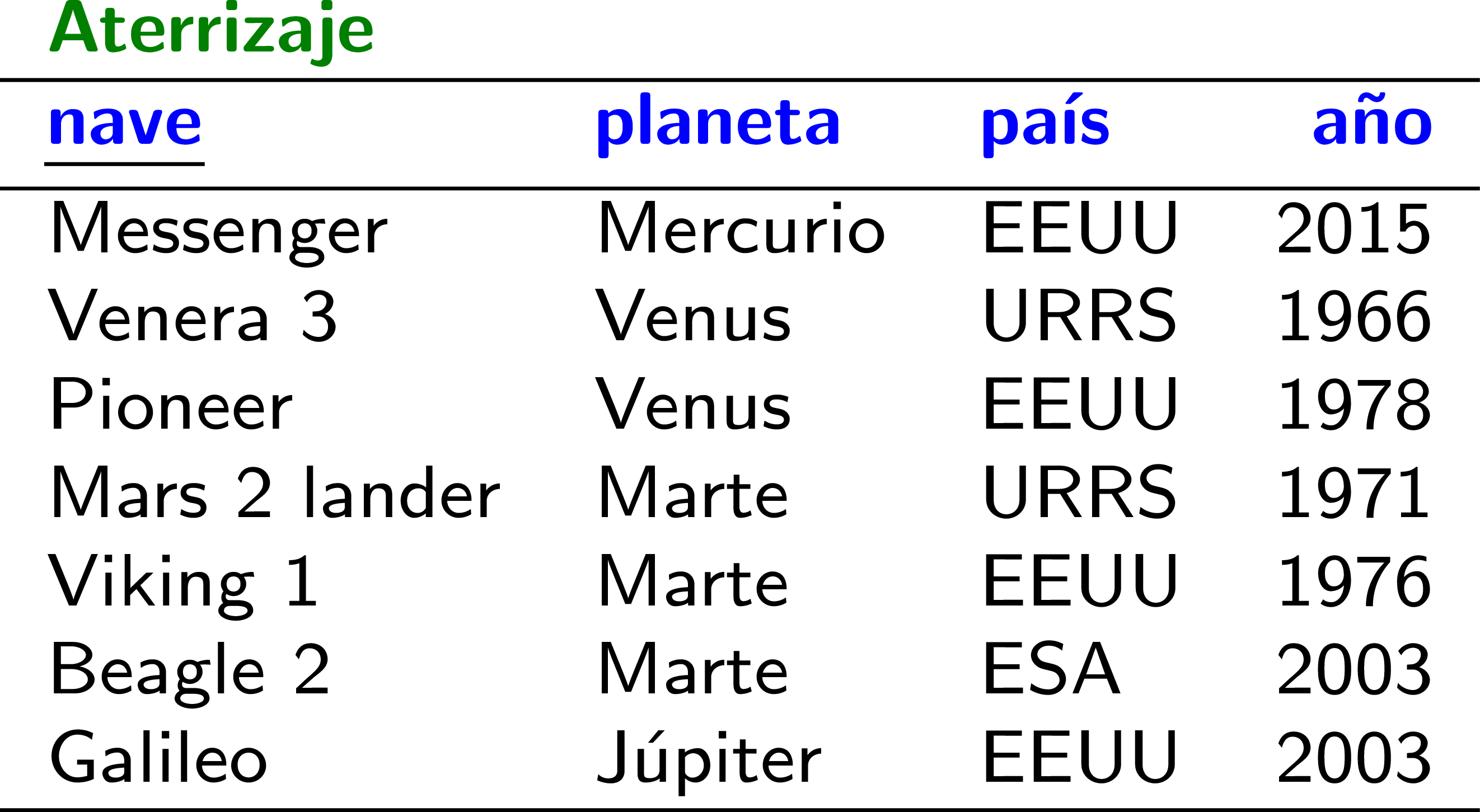 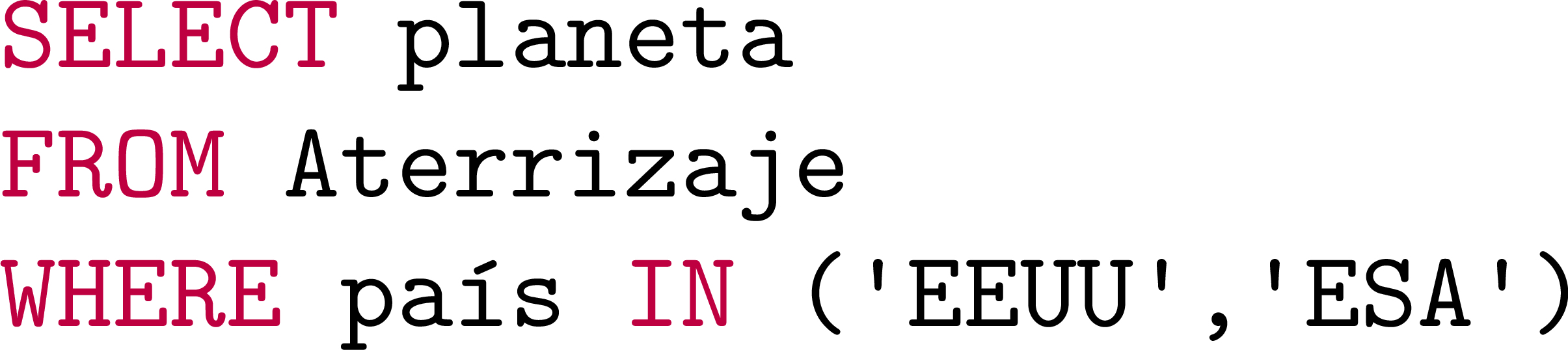 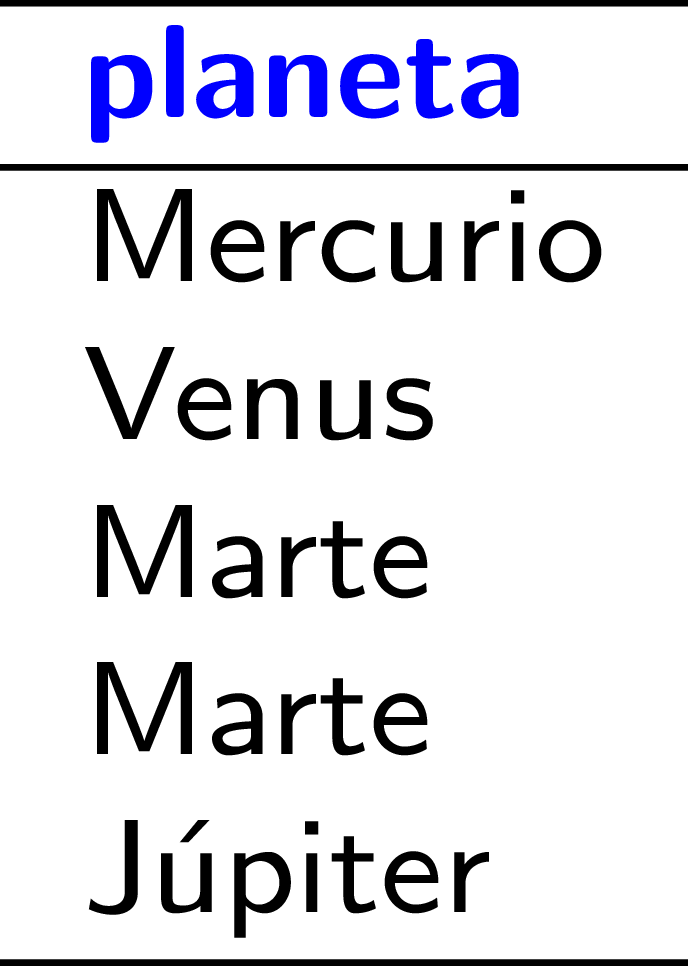 Abreviatura: BETWEEN
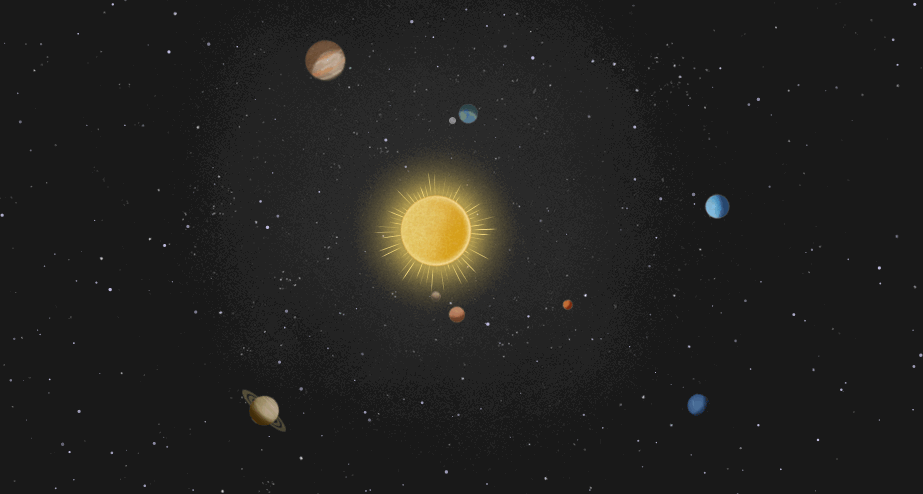 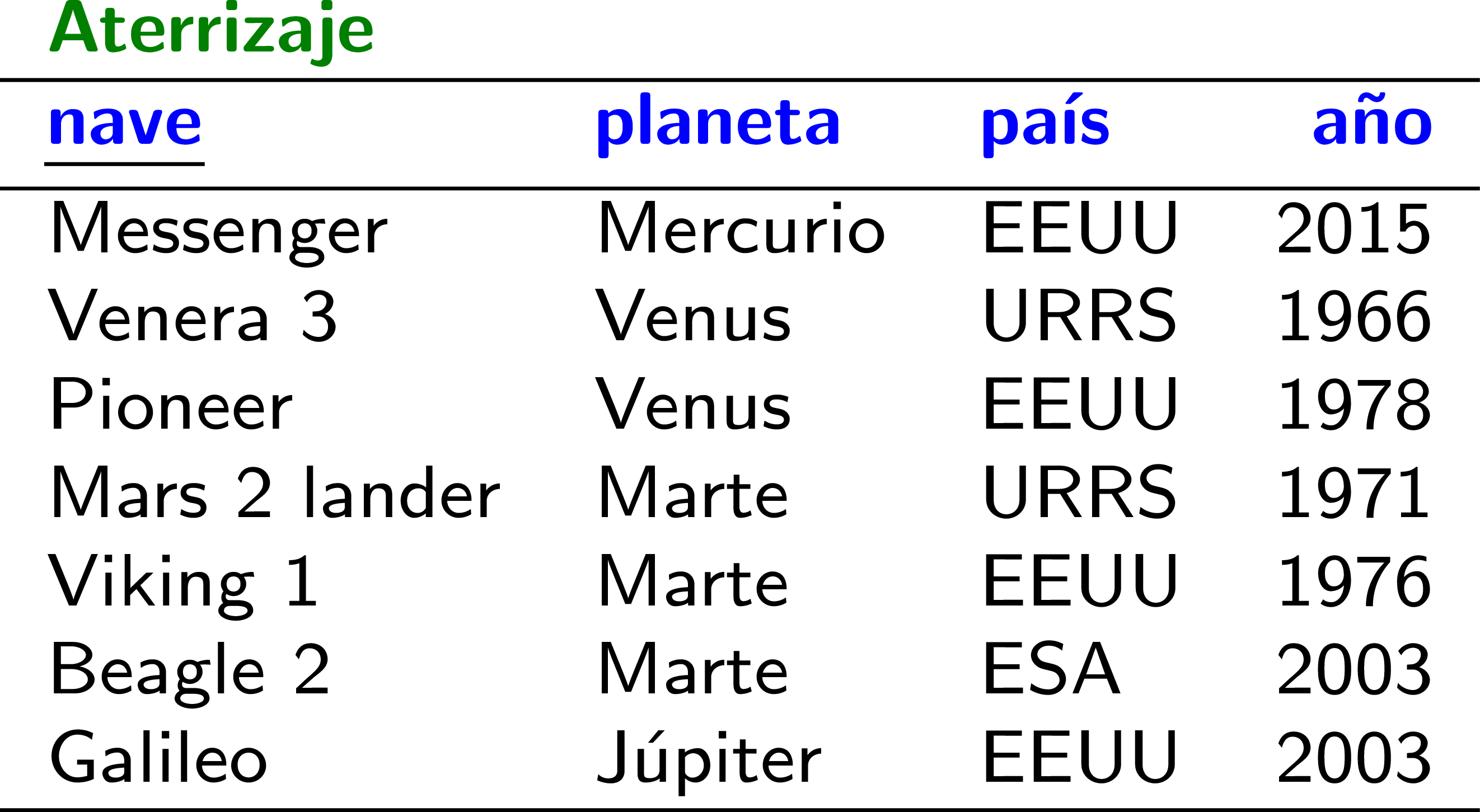 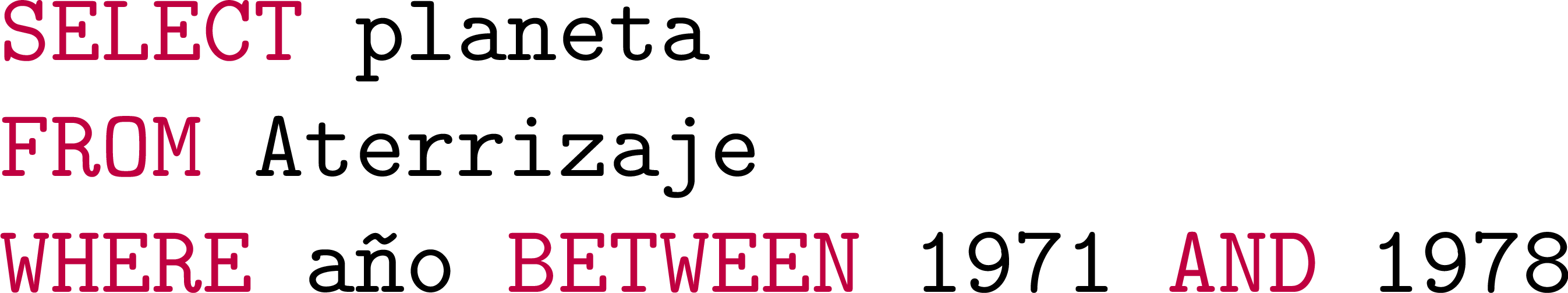 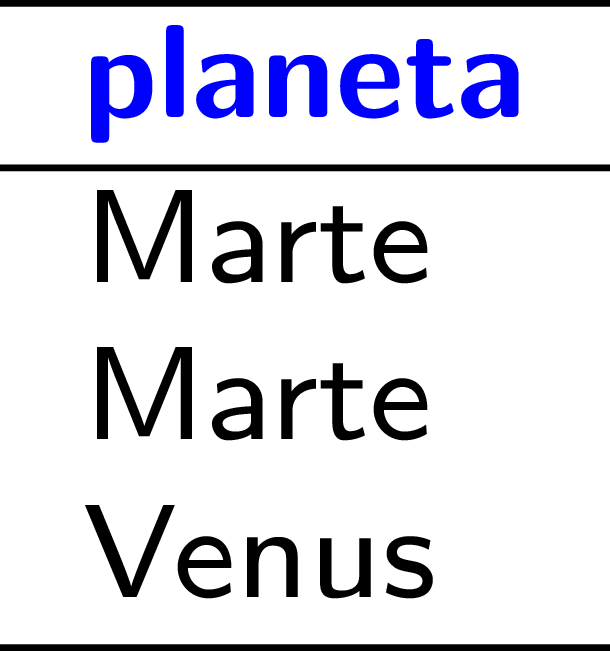 Una tarea
Pensar en la forma de representar estas consultas usando el álgebra y el cálculo
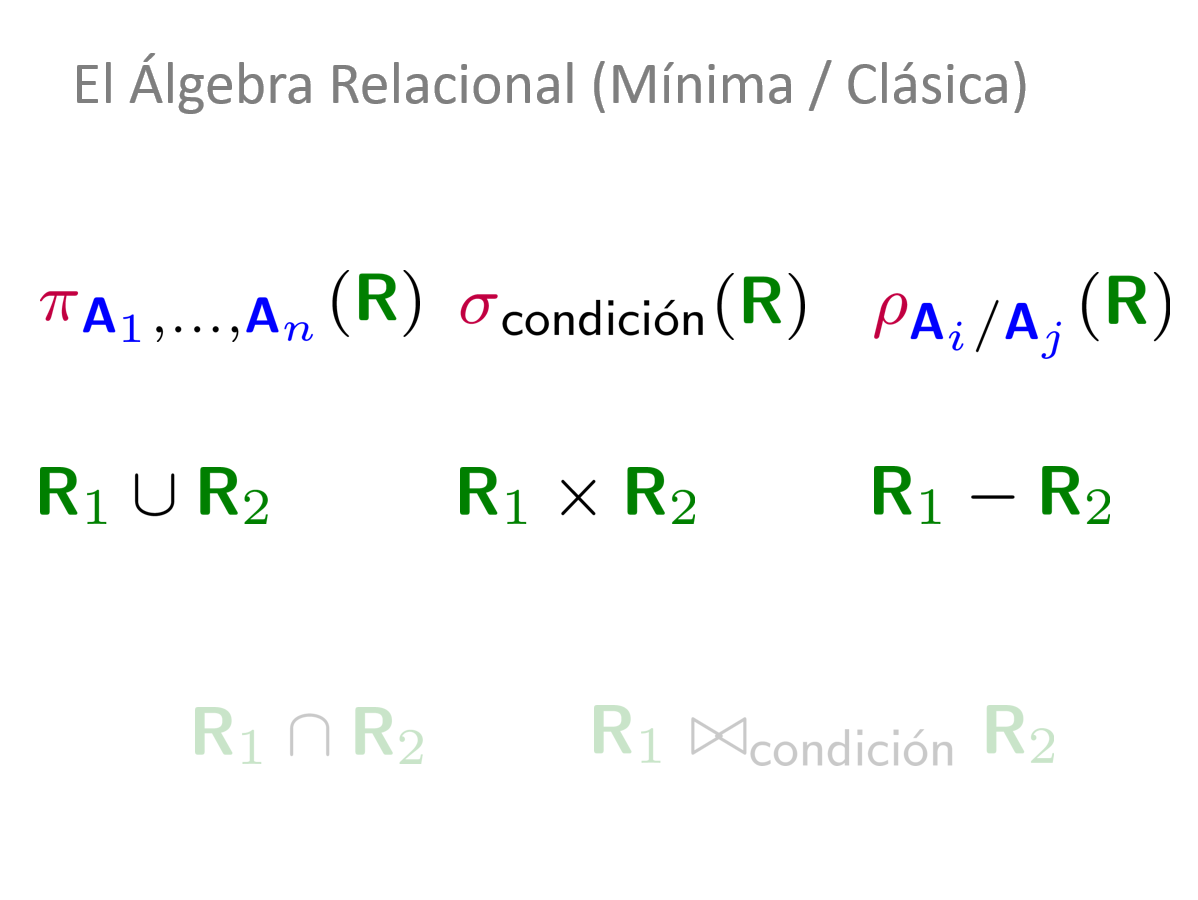 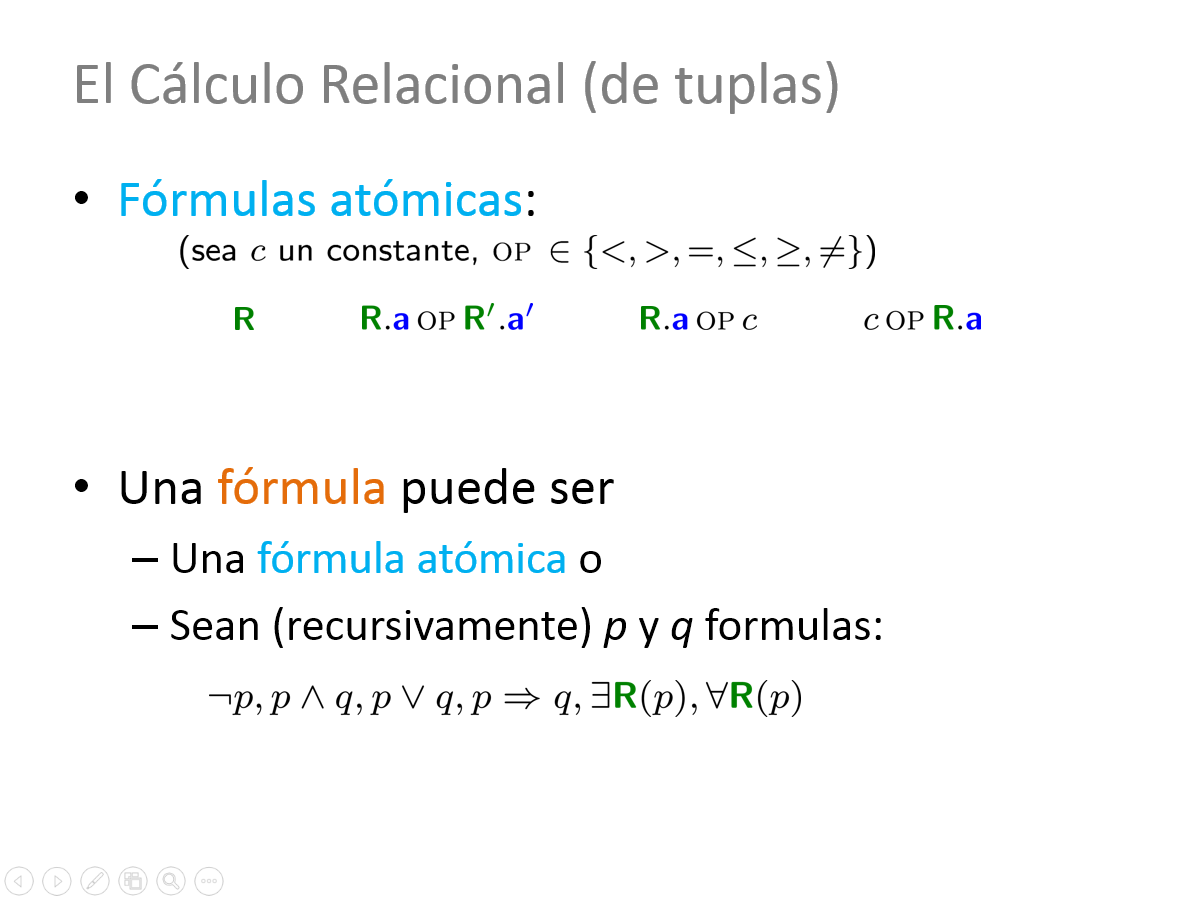 LA PROXIMA VEZ, Continuaremos con MÁS:STRUCTURED QUERY LANGAUGE(SQL)
Capítulo 4 & 5, Database Management Systems,
Ramakrishnan / Gehrke (Third Edition)
El horario:
Tendremos clases:
El jueves (6 de octubre)
Un lab: Cálculo y SQL
El lunes (9 de octubre)
El martes (11 de octubre)
Una clase: SQL II
Preguntas?
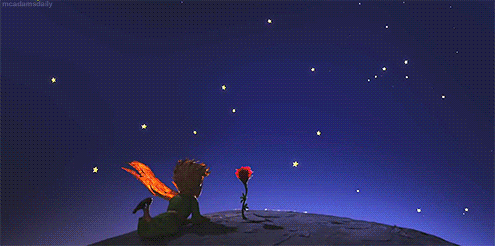 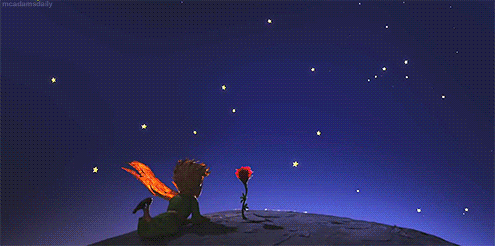 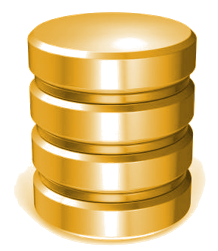